CALCULUS
Volume by slices and
the disk and washer methods,
problems
1
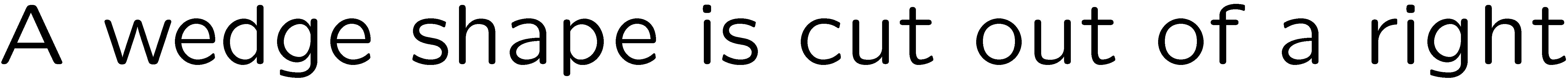 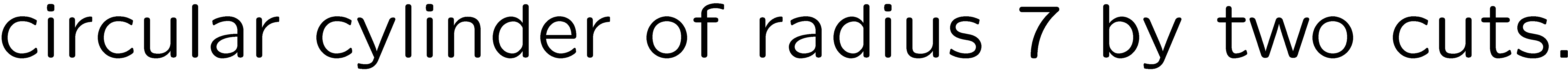 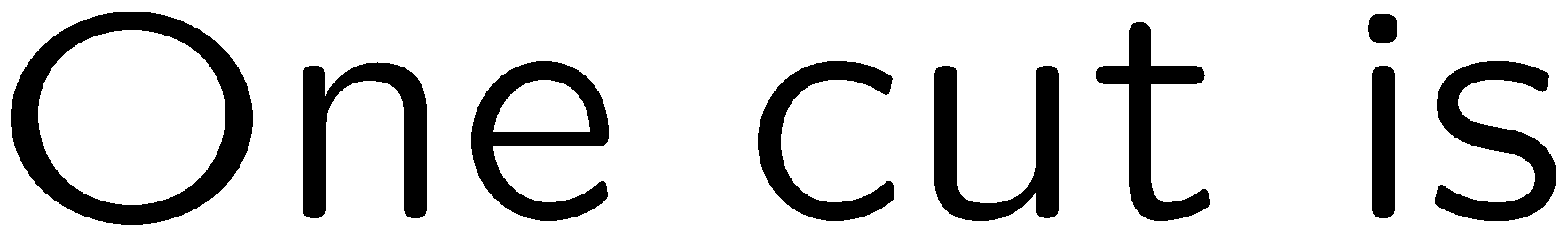 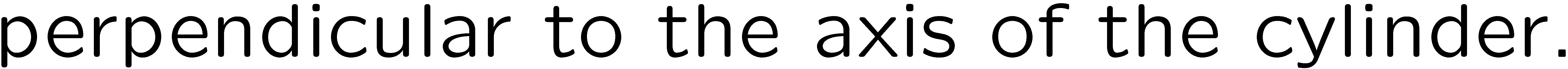 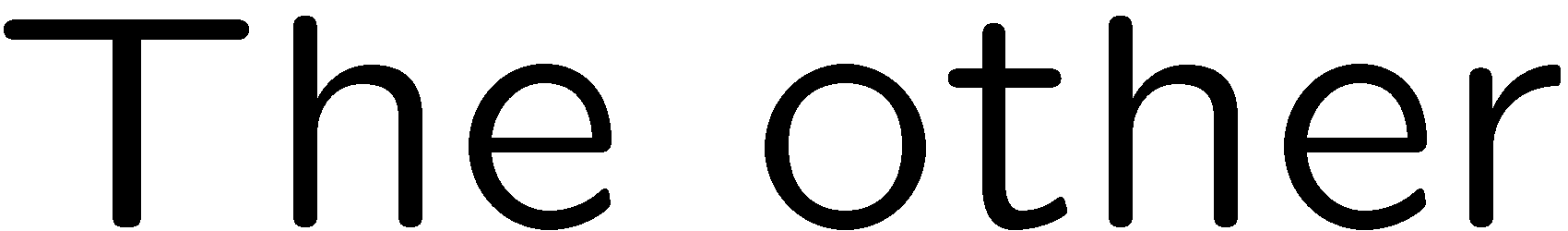 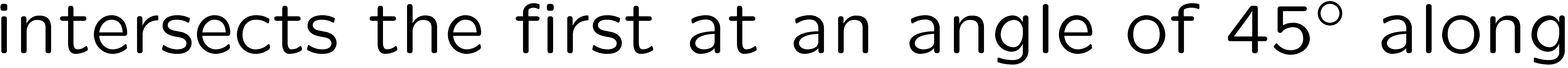 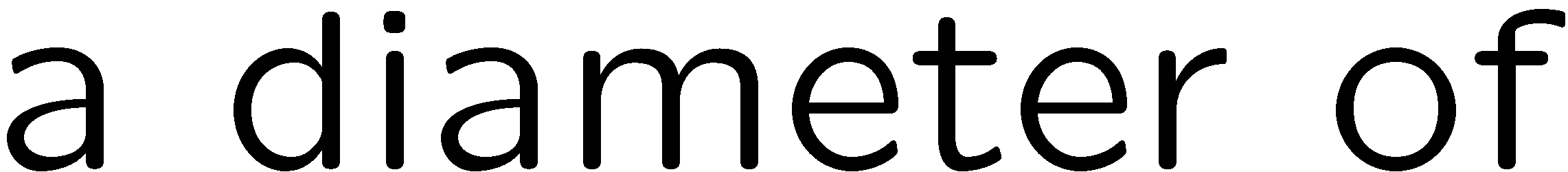 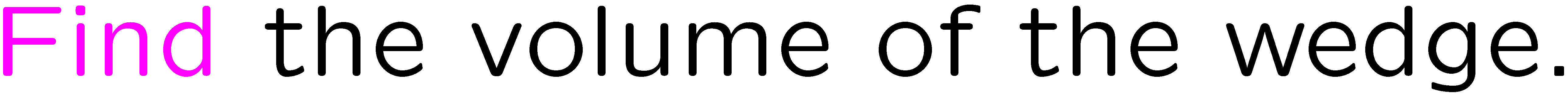 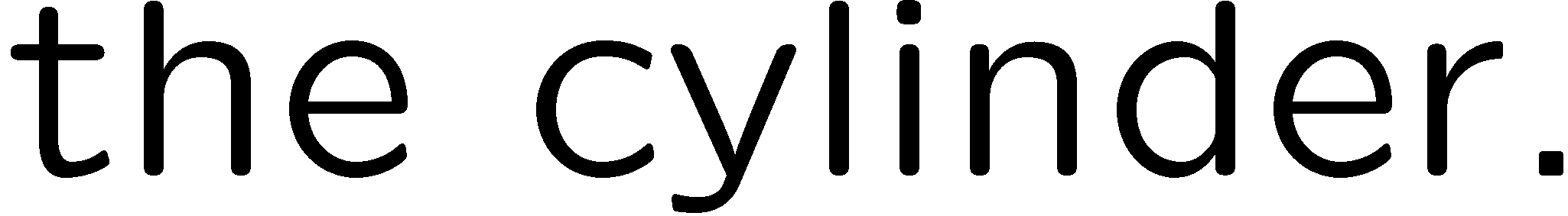 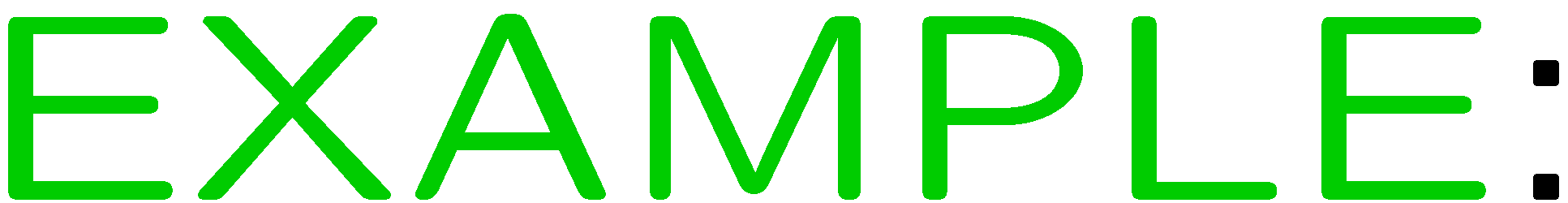 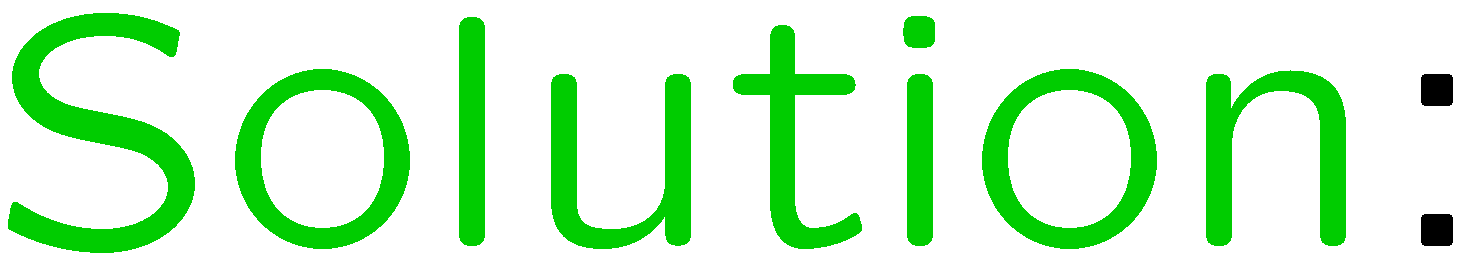 2
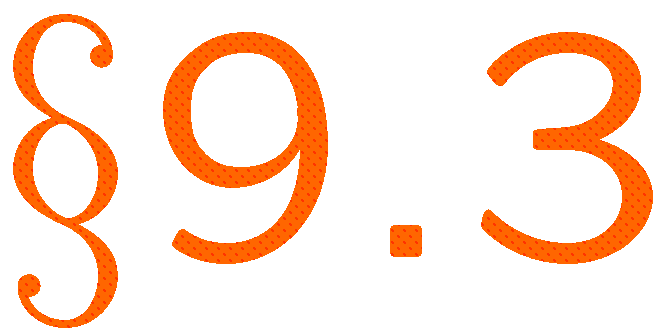 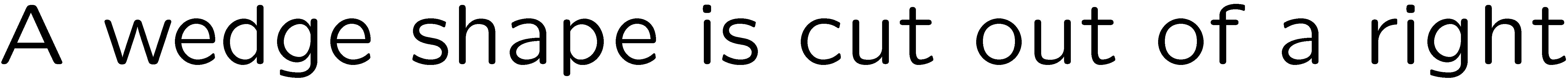 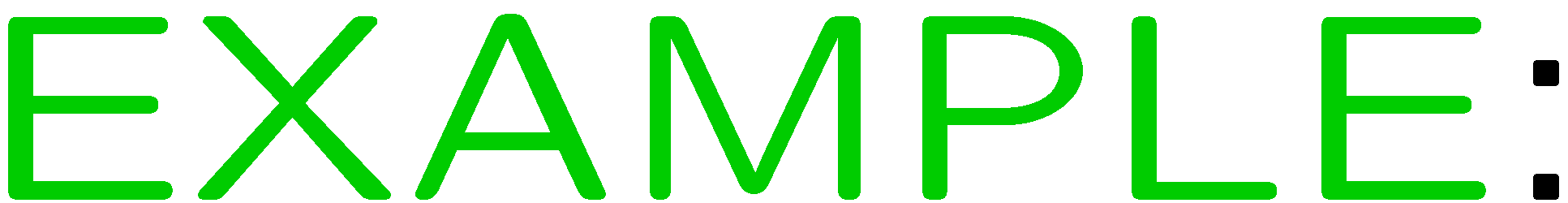 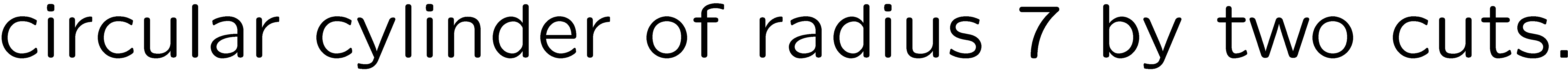 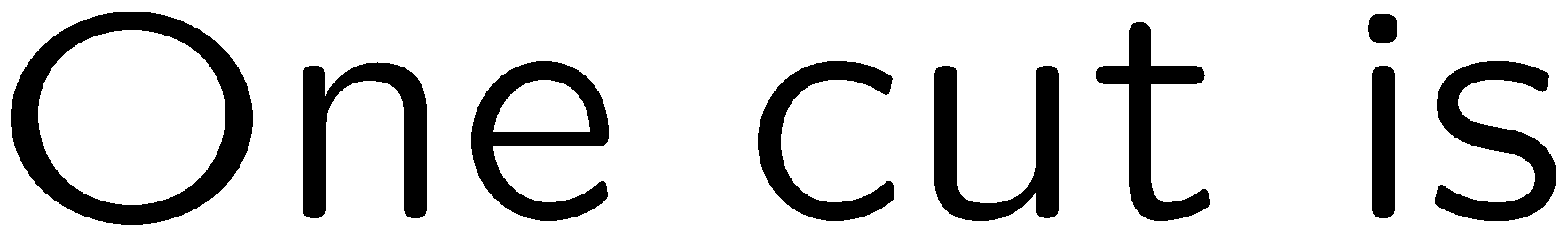 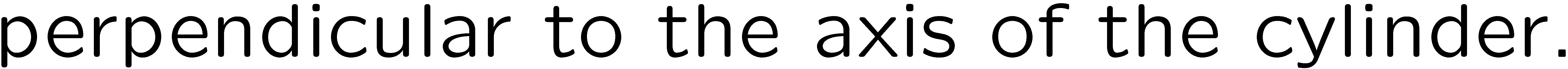 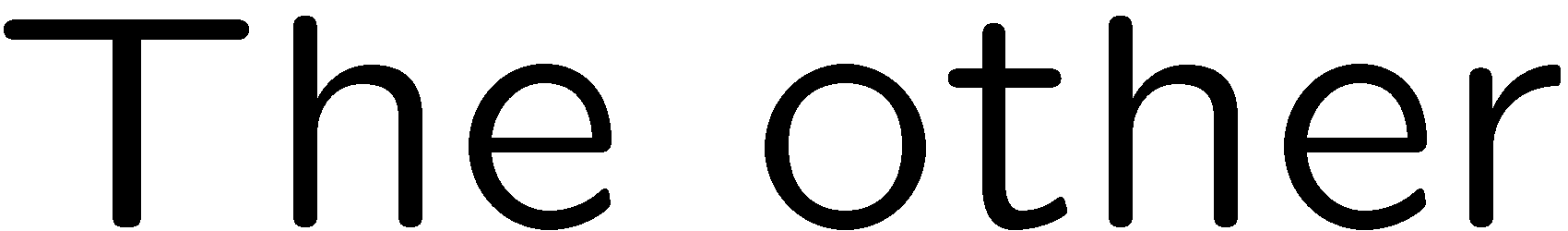 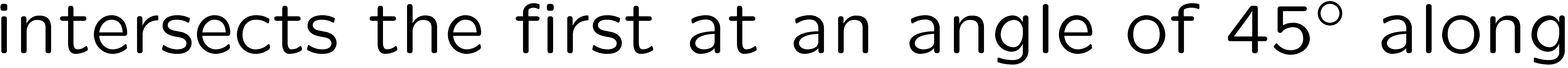 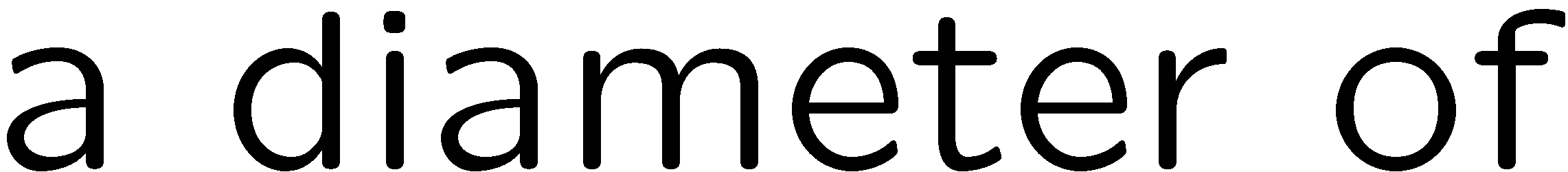 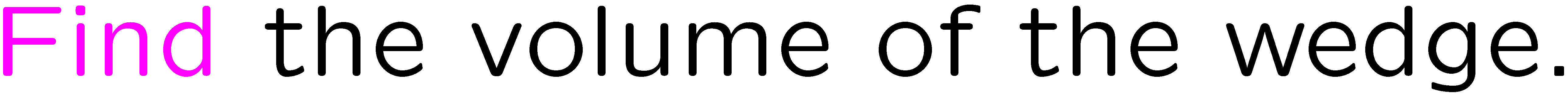 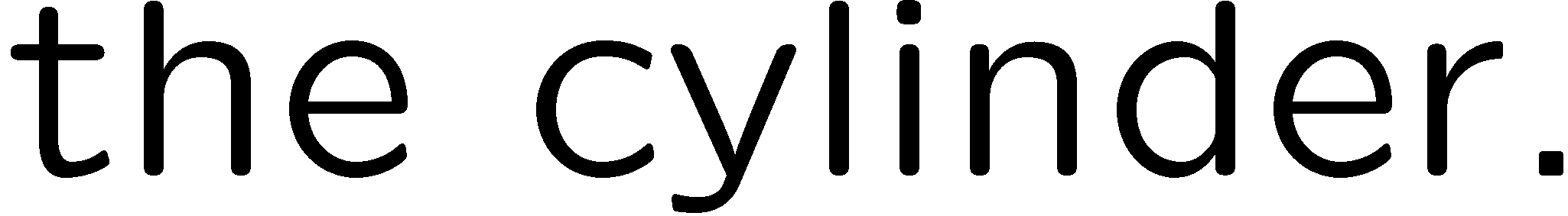 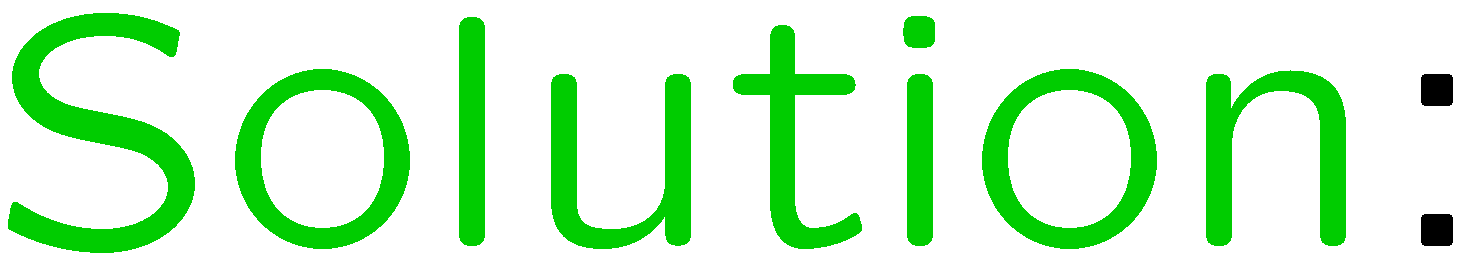 3
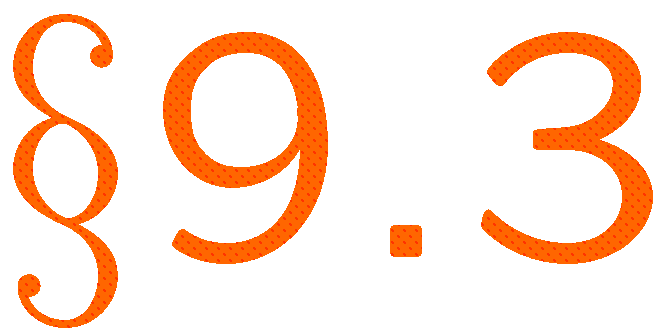 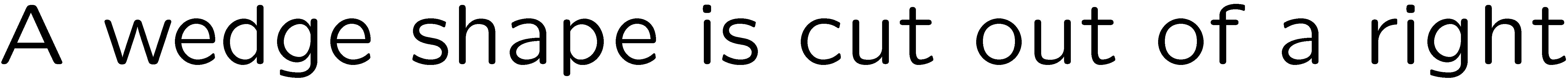 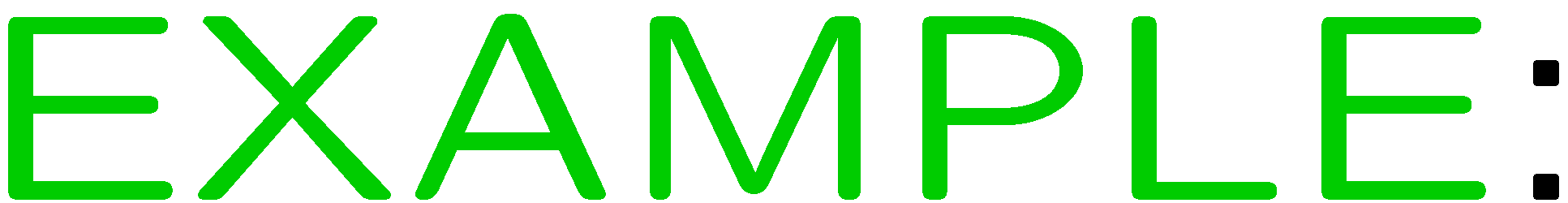 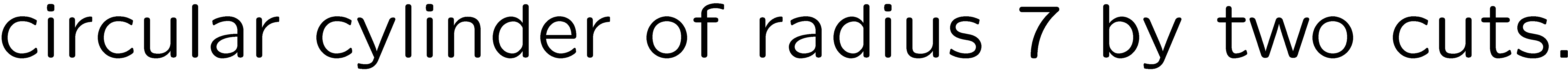 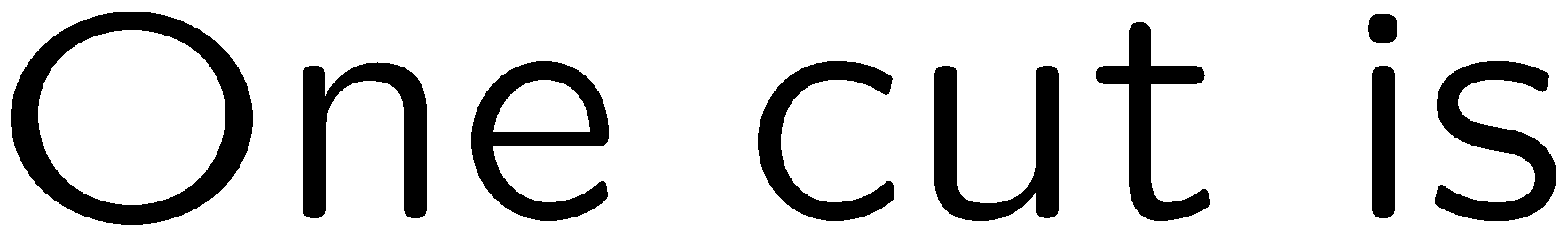 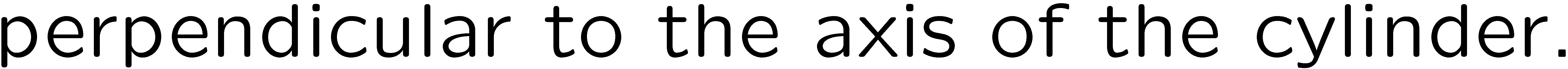 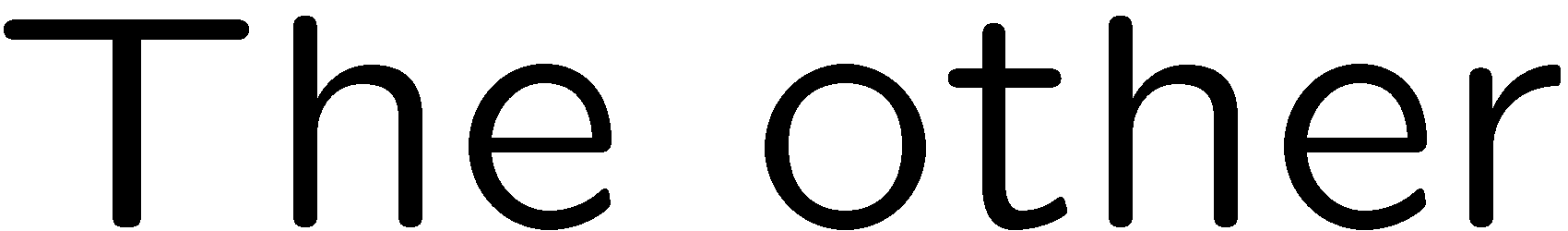 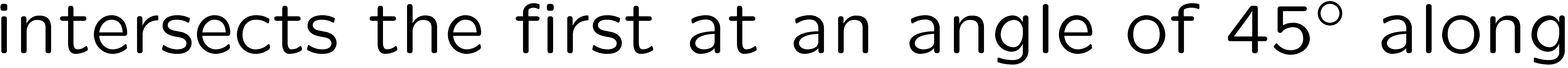 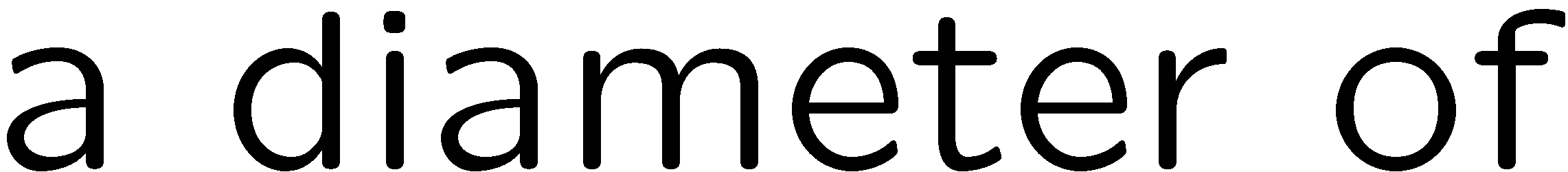 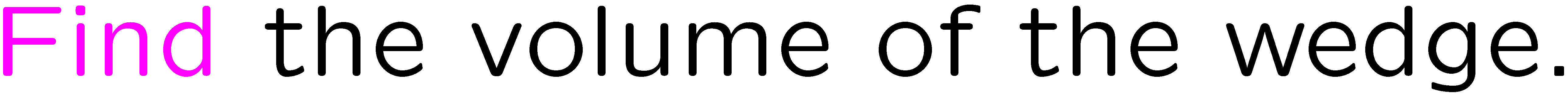 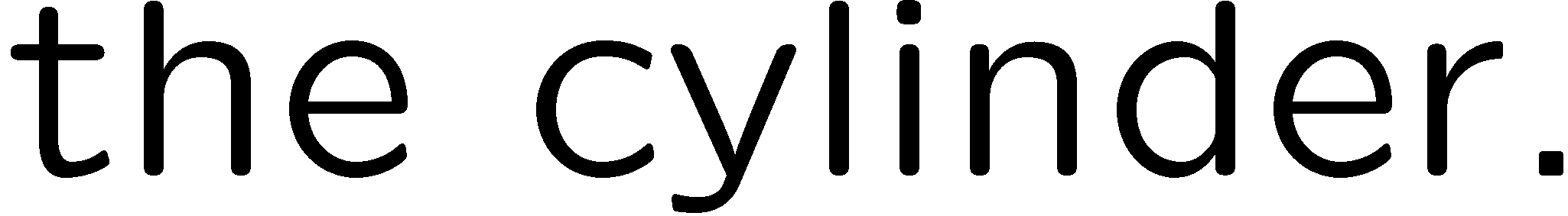 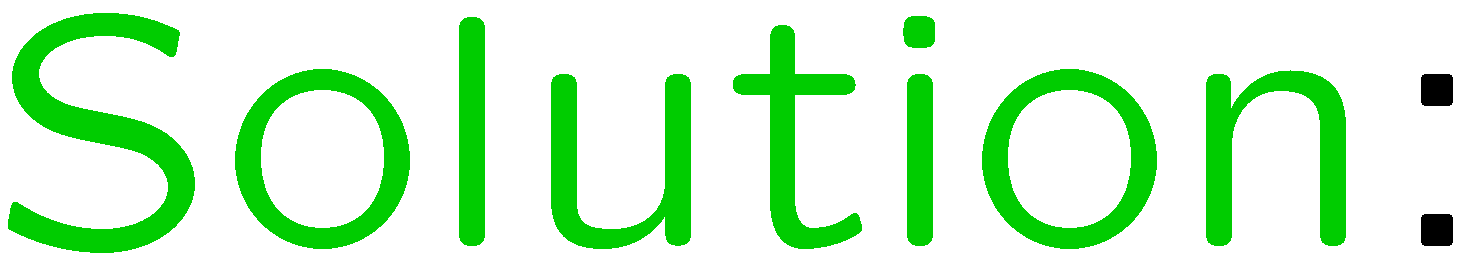 4
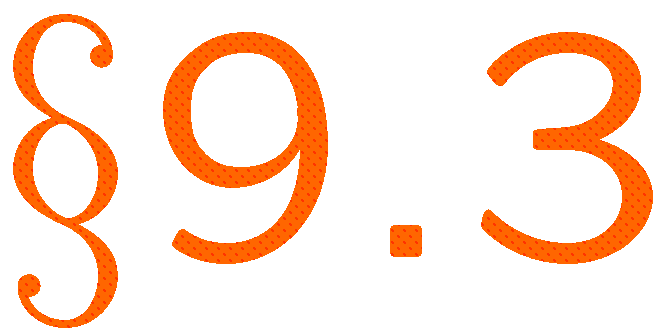 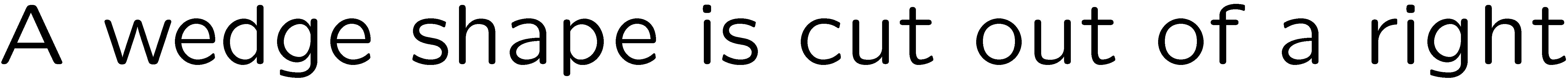 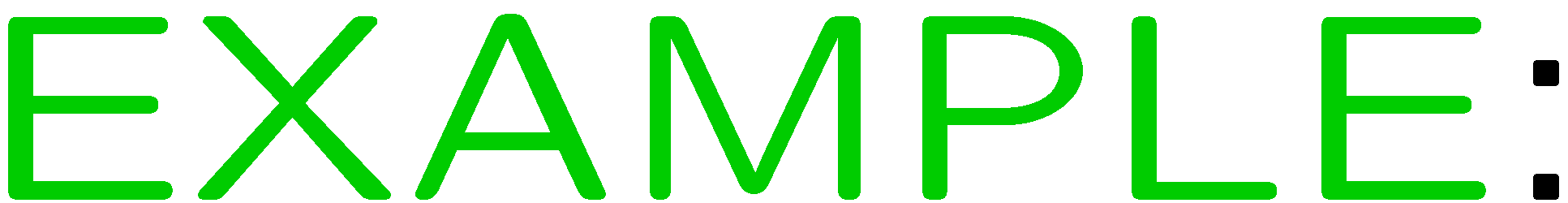 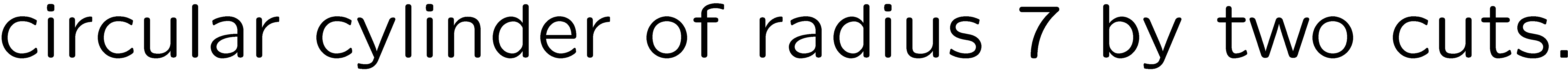 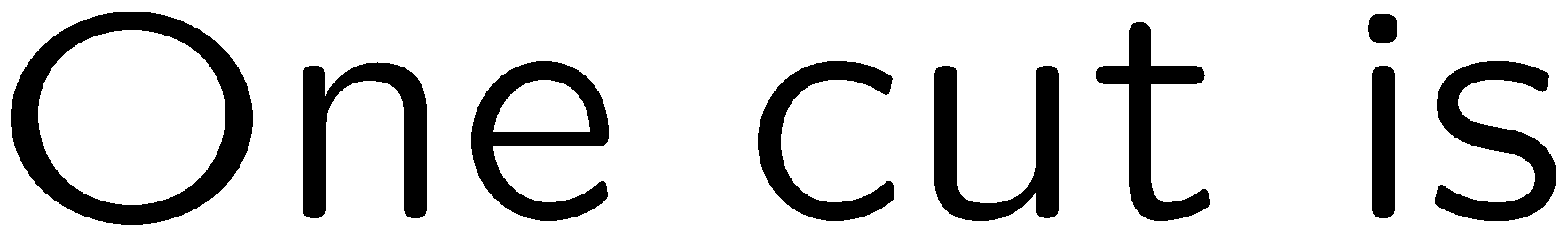 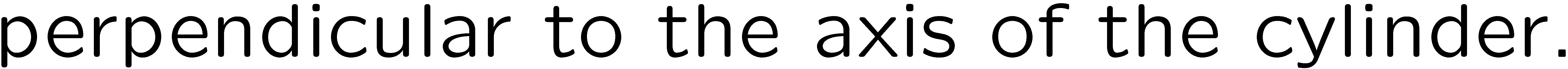 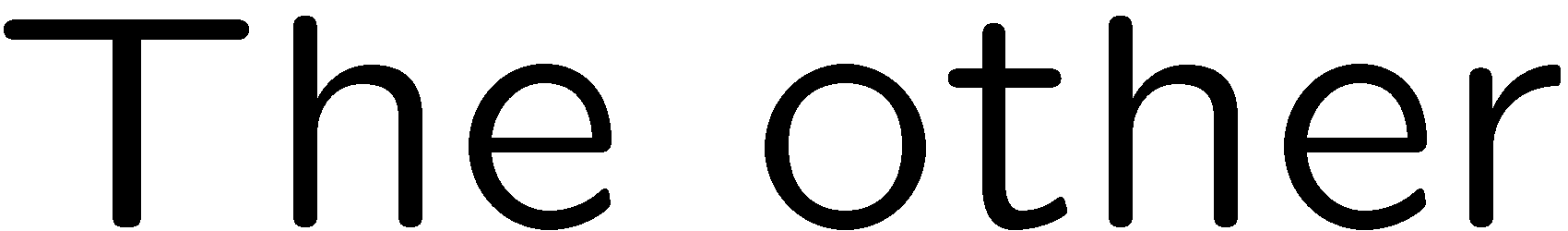 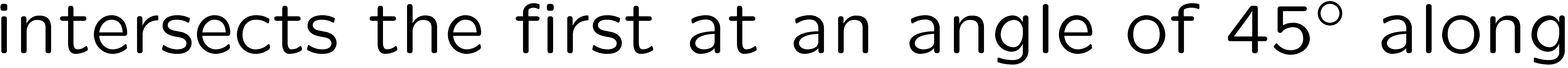 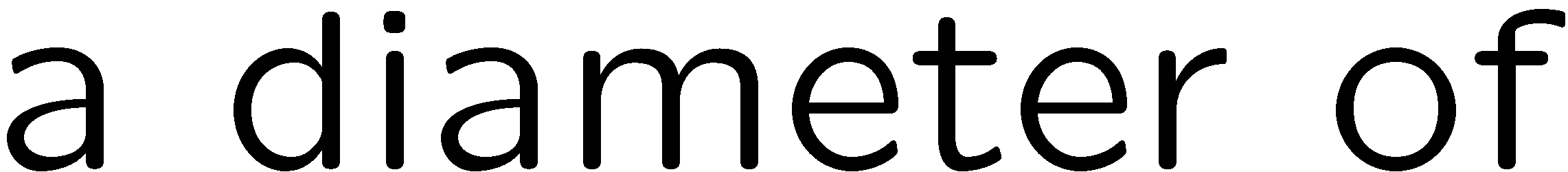 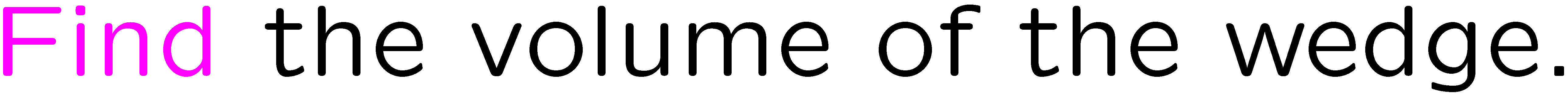 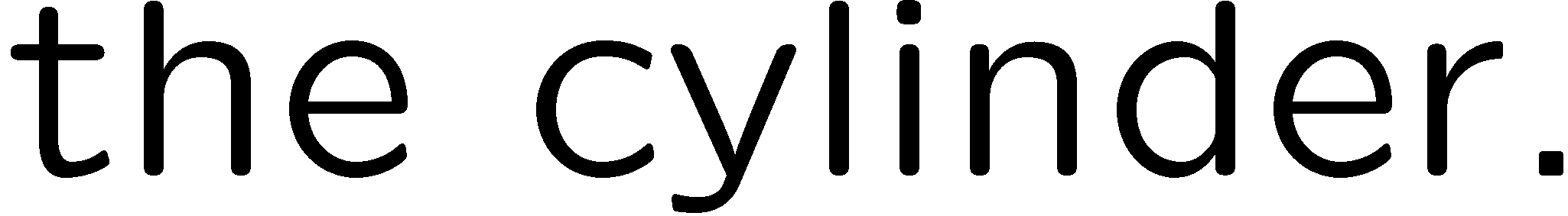 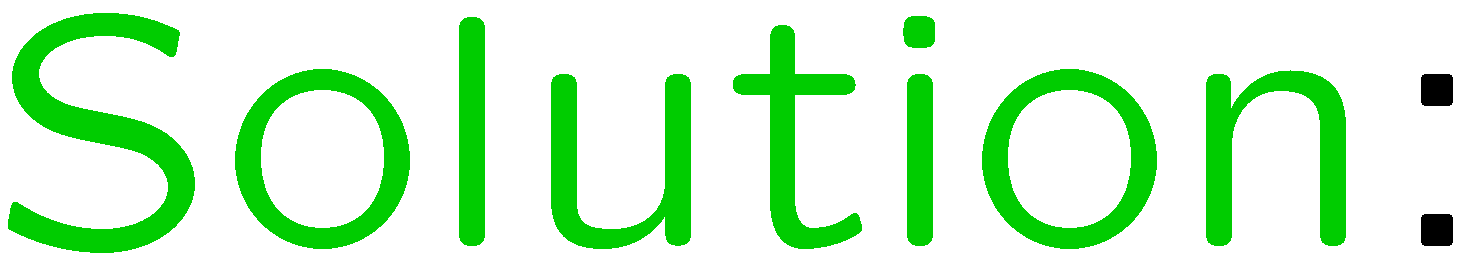 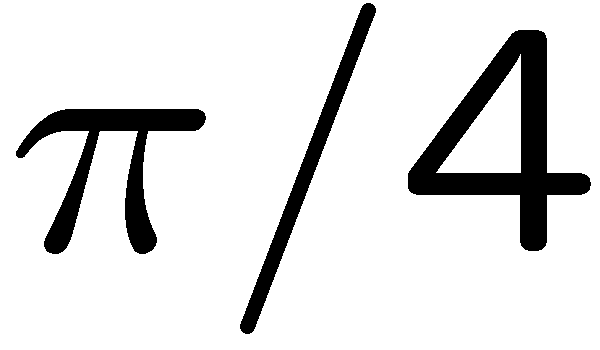 5
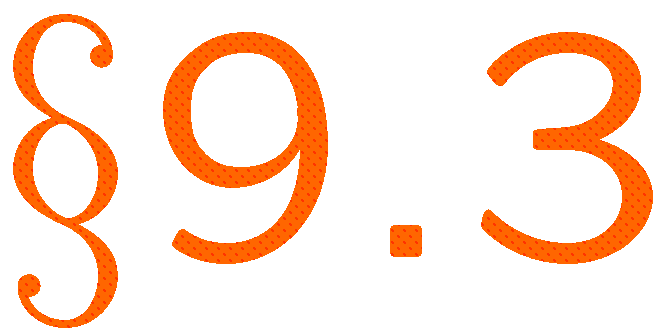 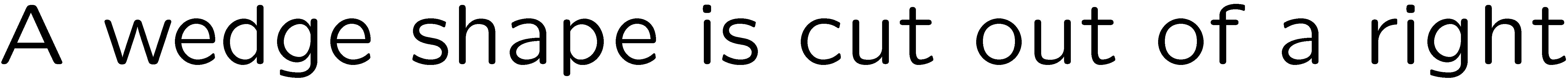 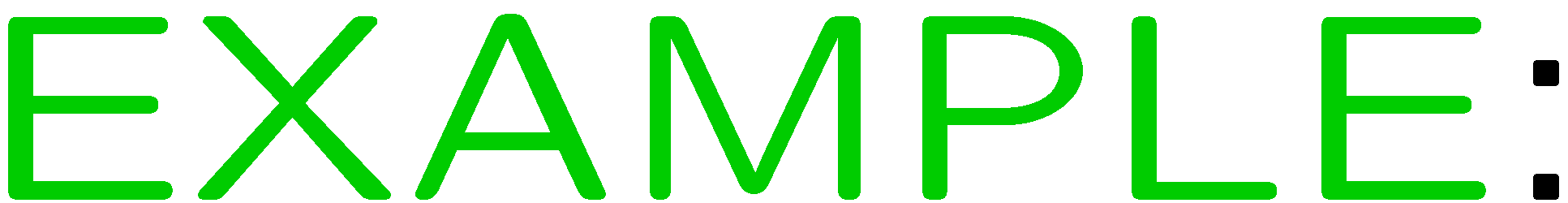 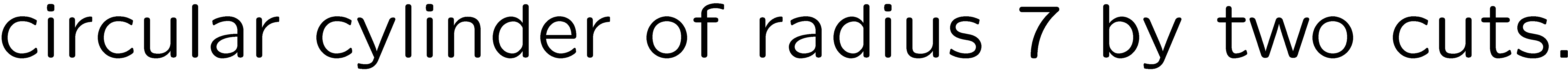 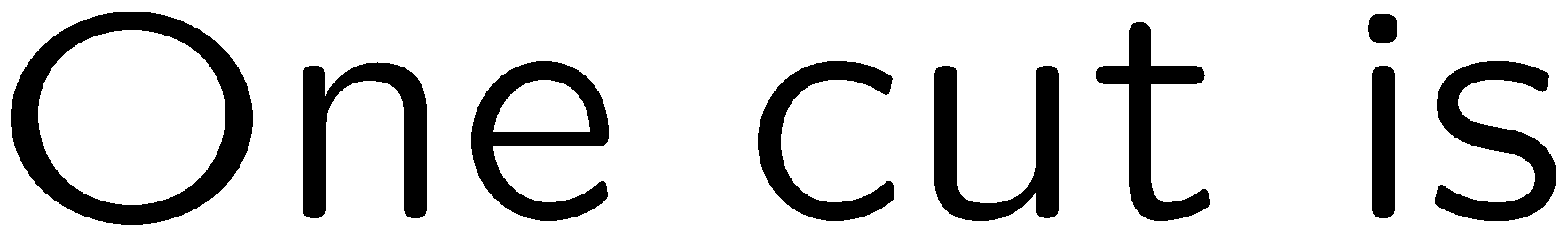 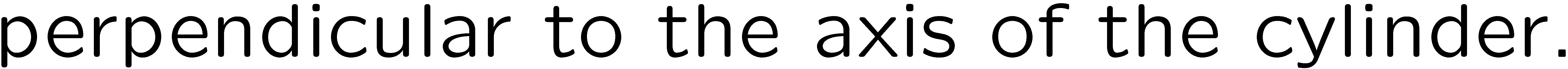 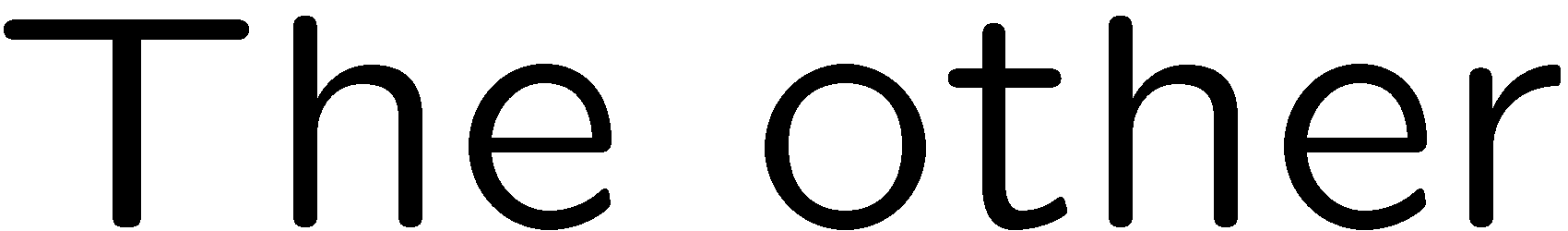 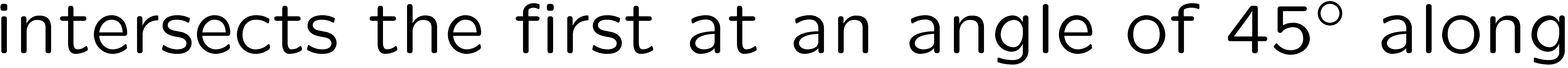 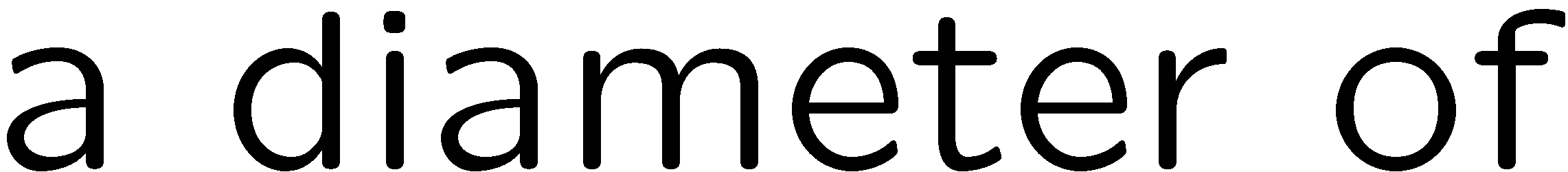 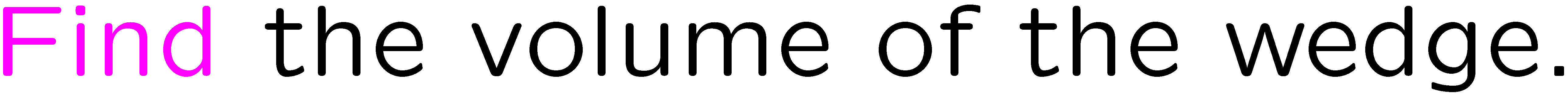 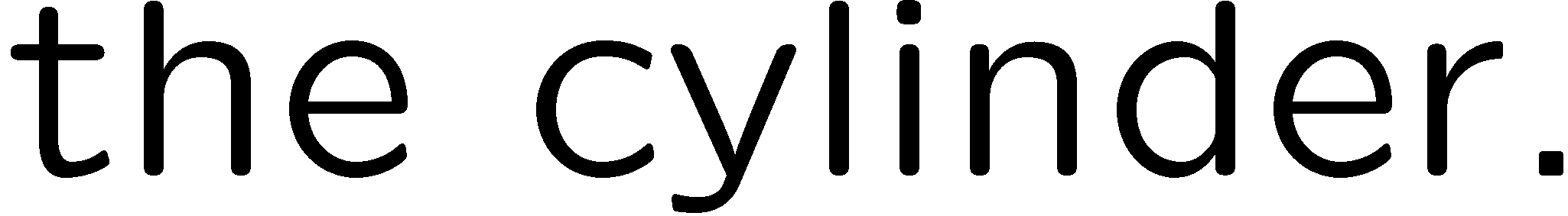 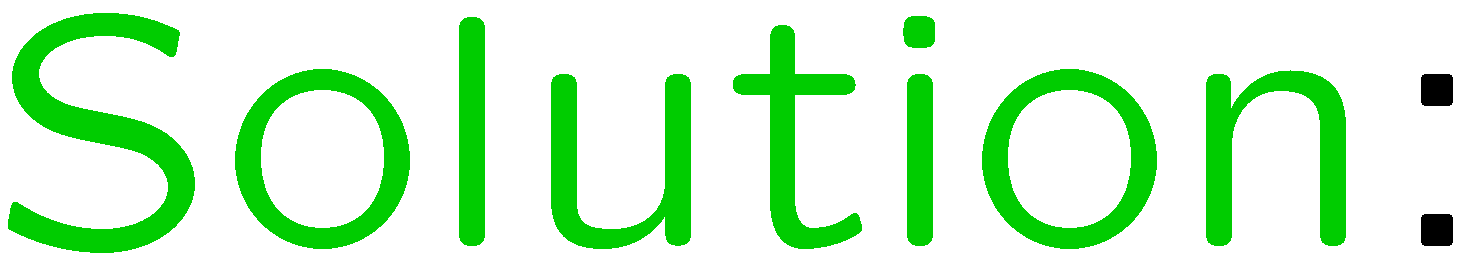 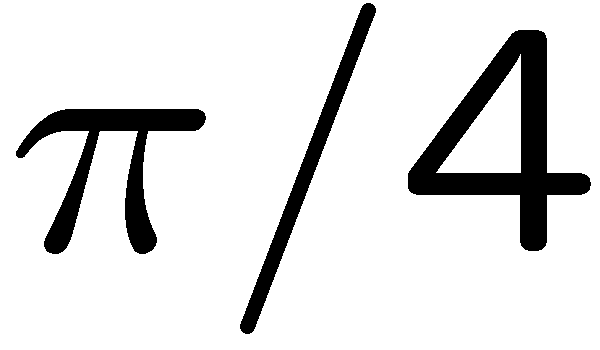 6
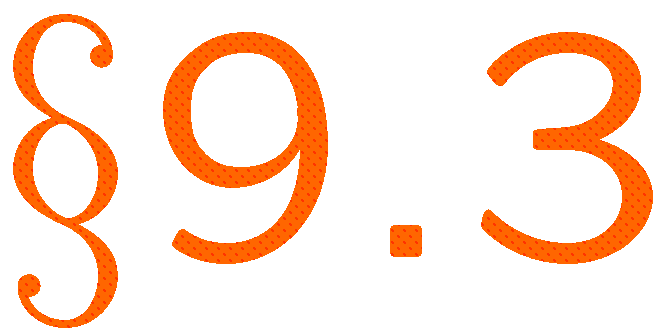 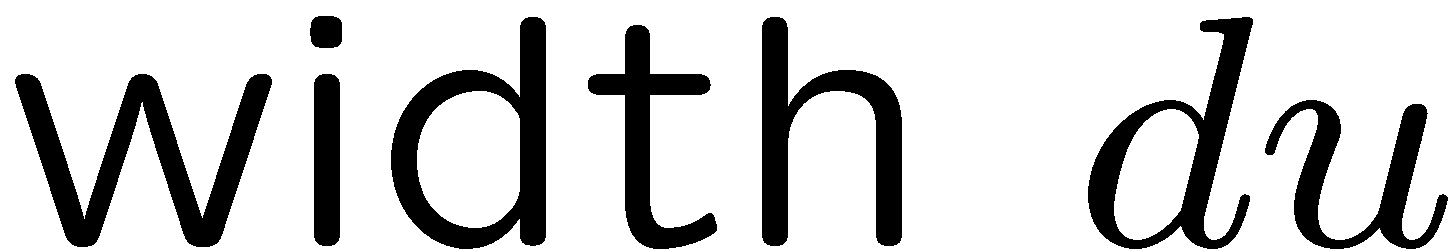 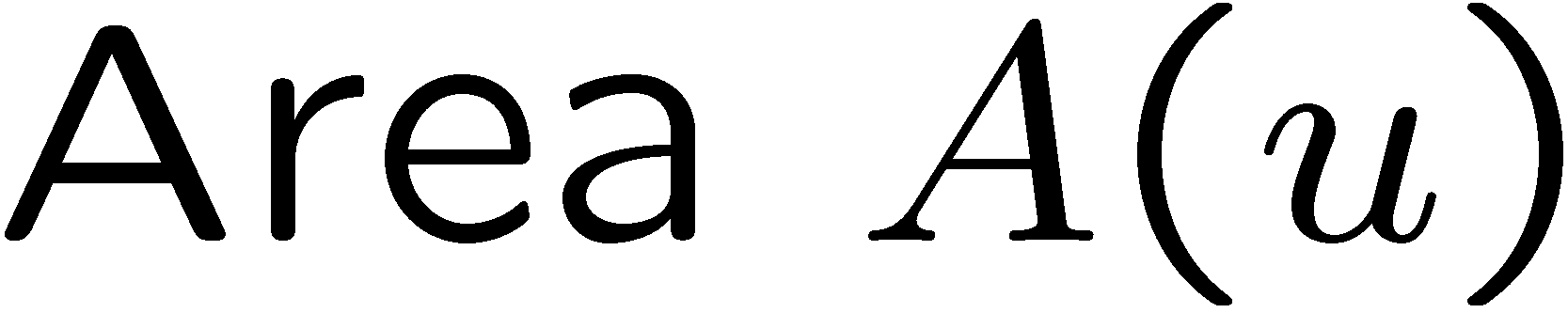 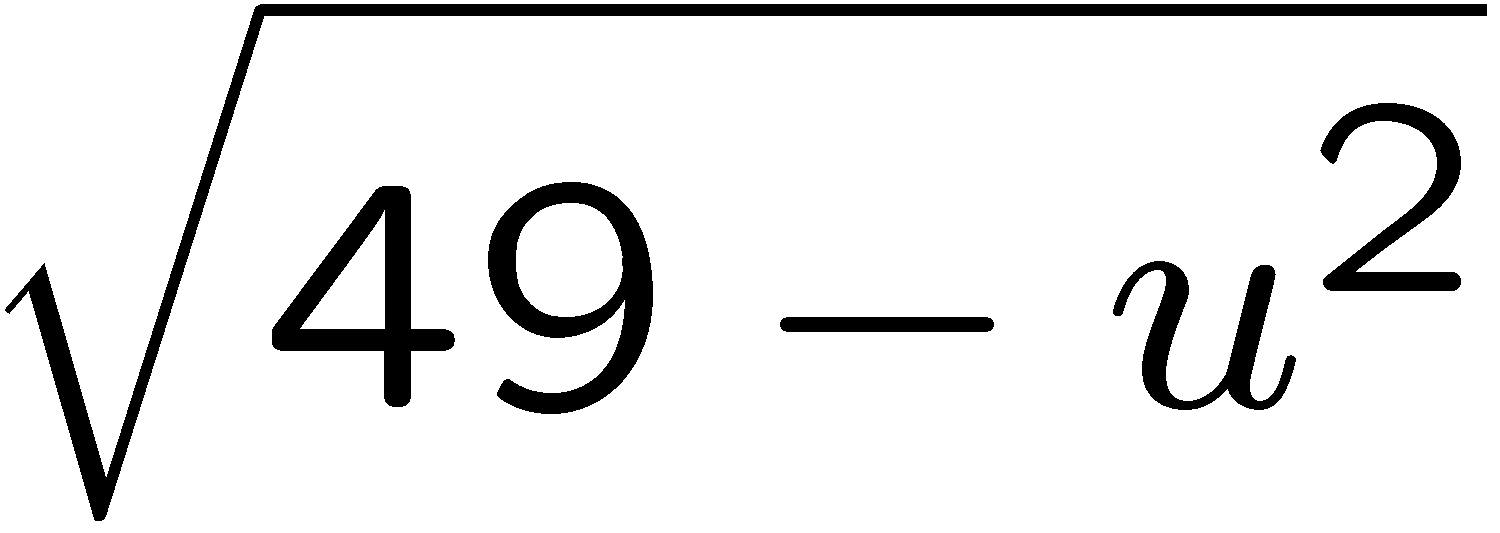 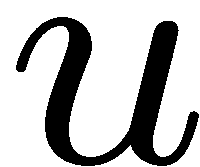 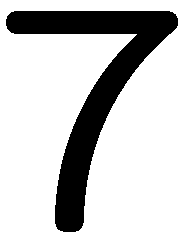 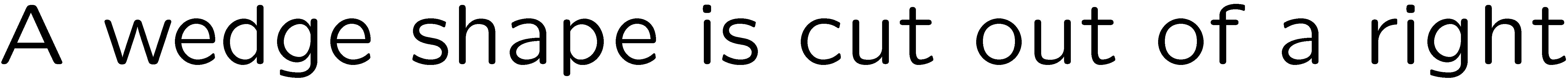 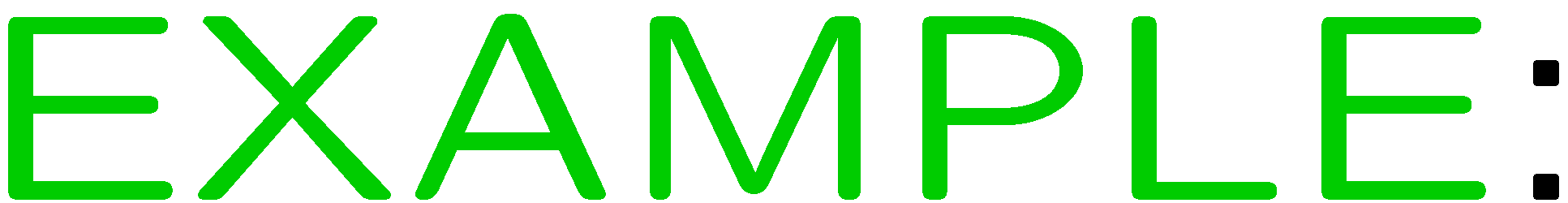 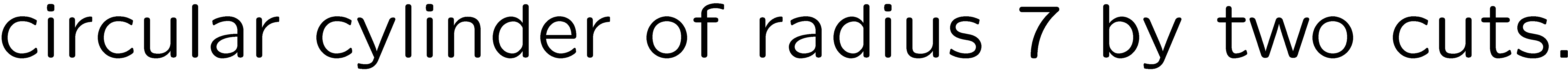 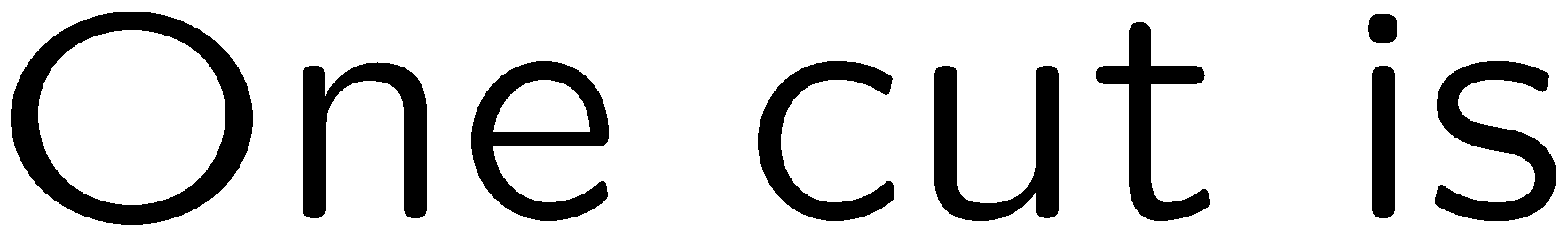 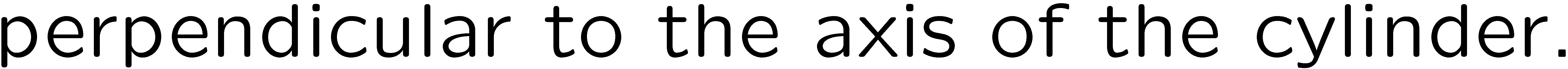 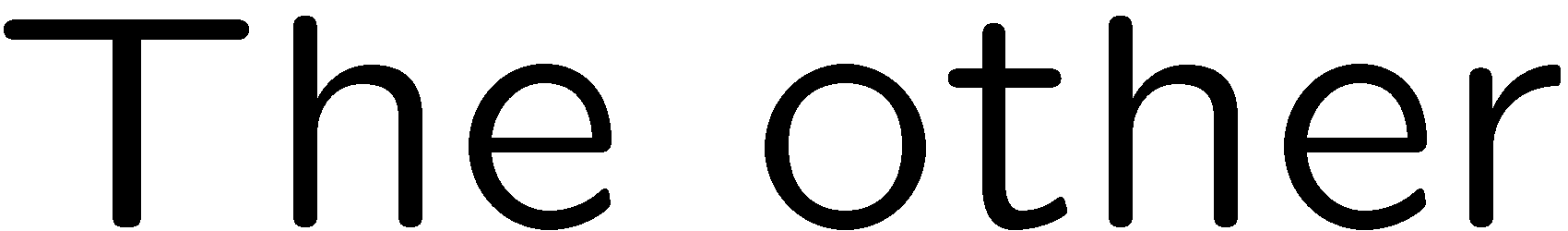 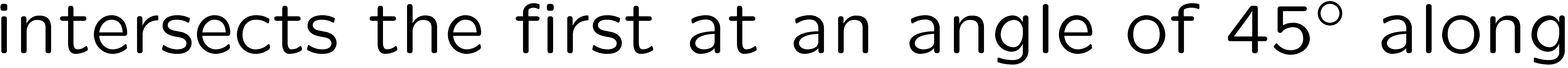 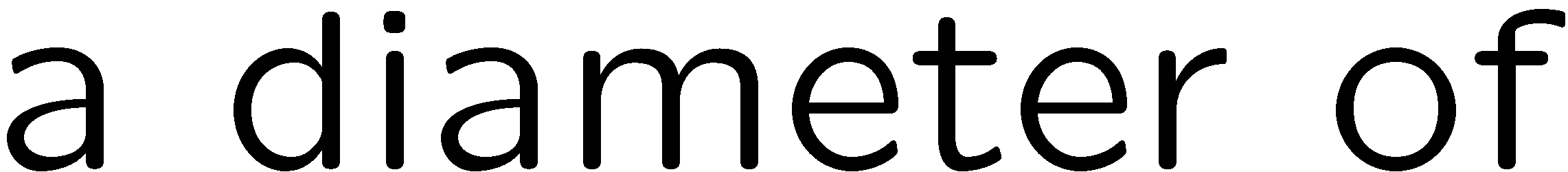 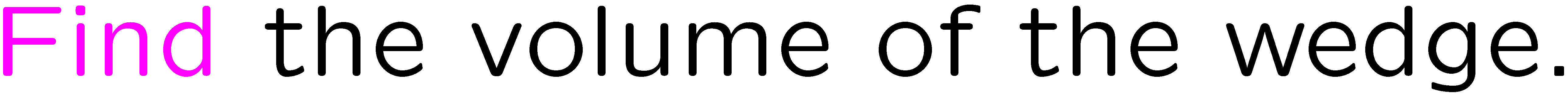 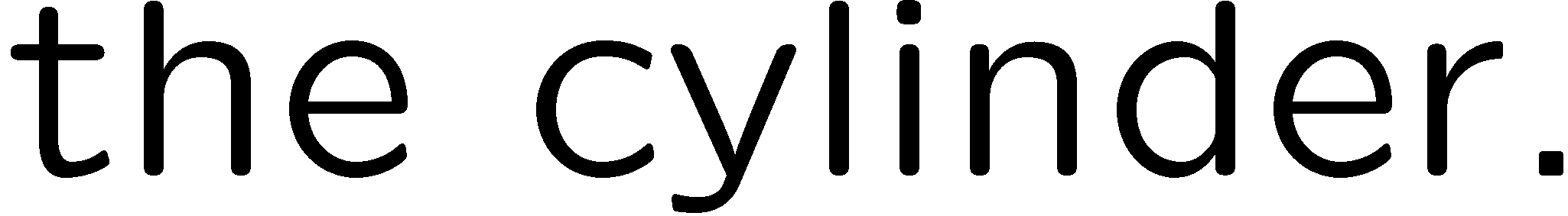 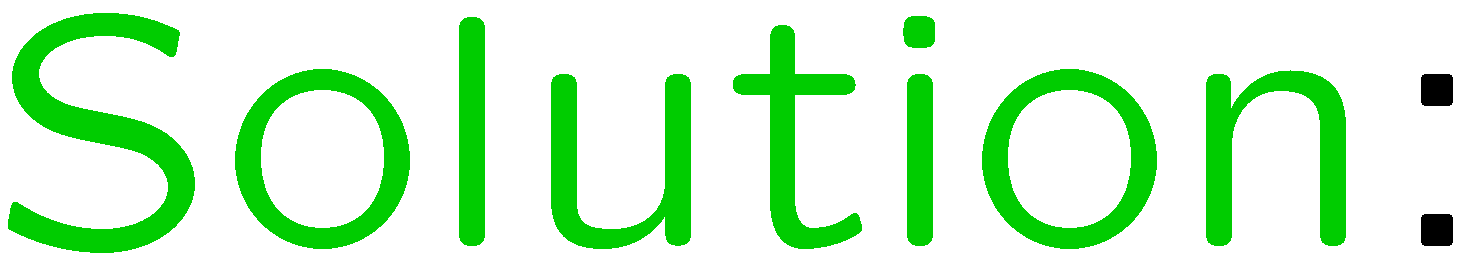 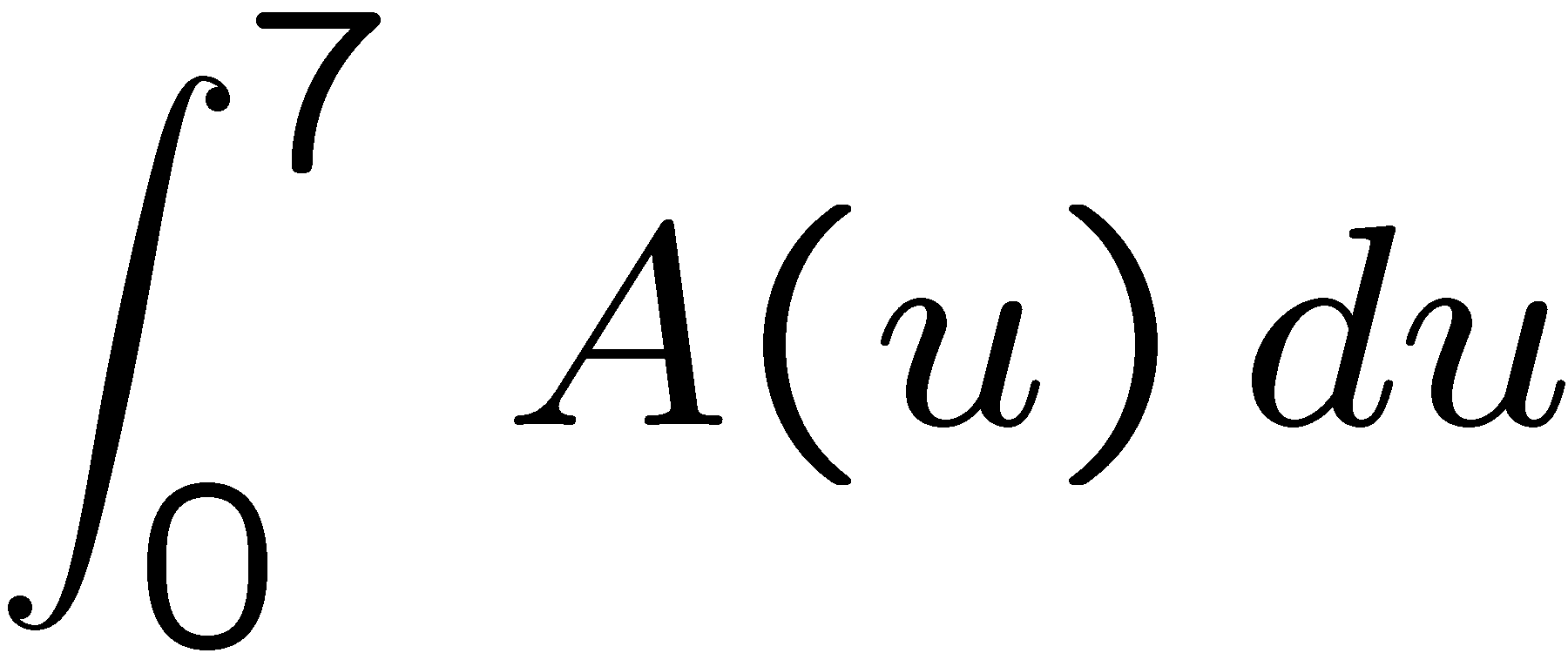 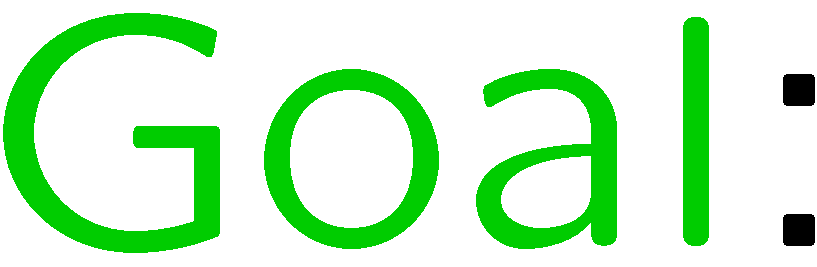 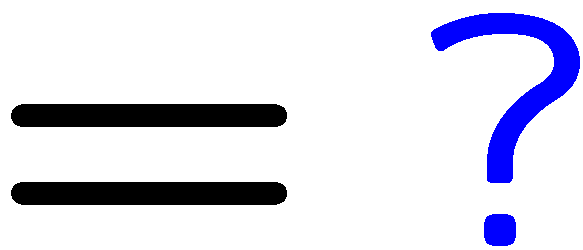 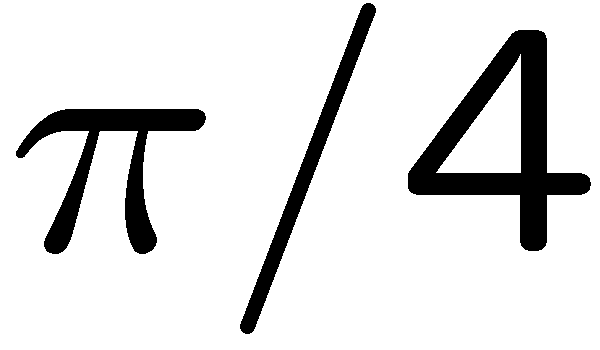 7
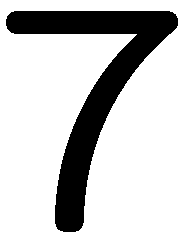 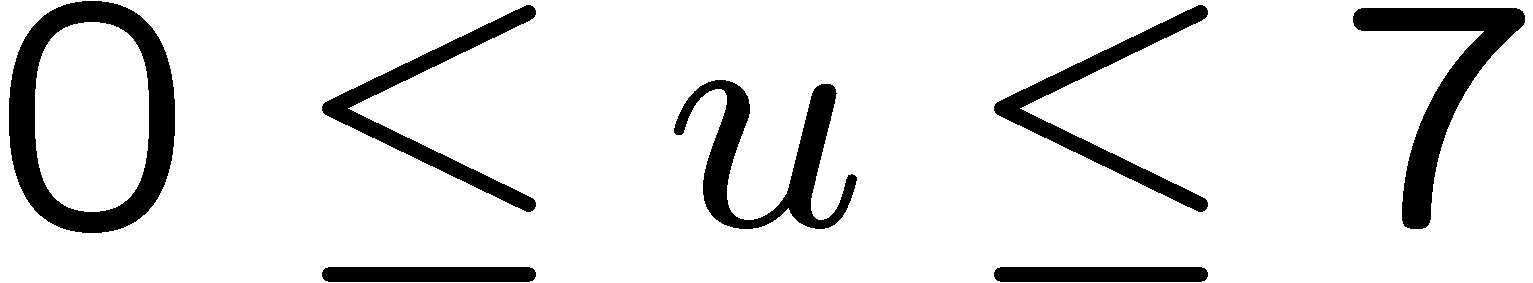 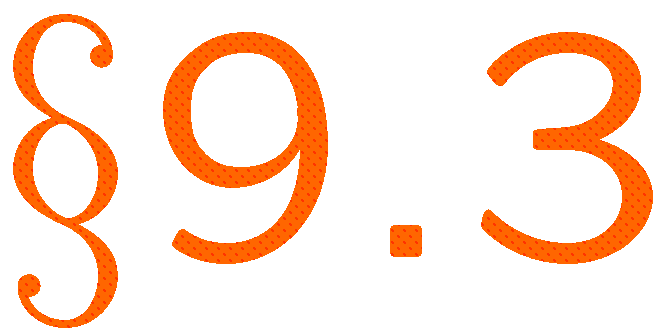 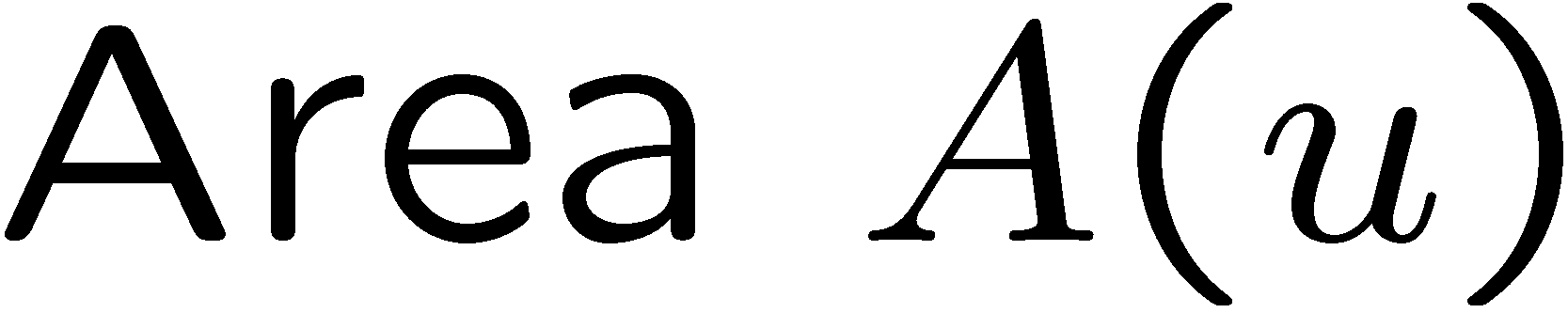 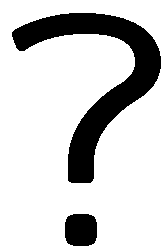 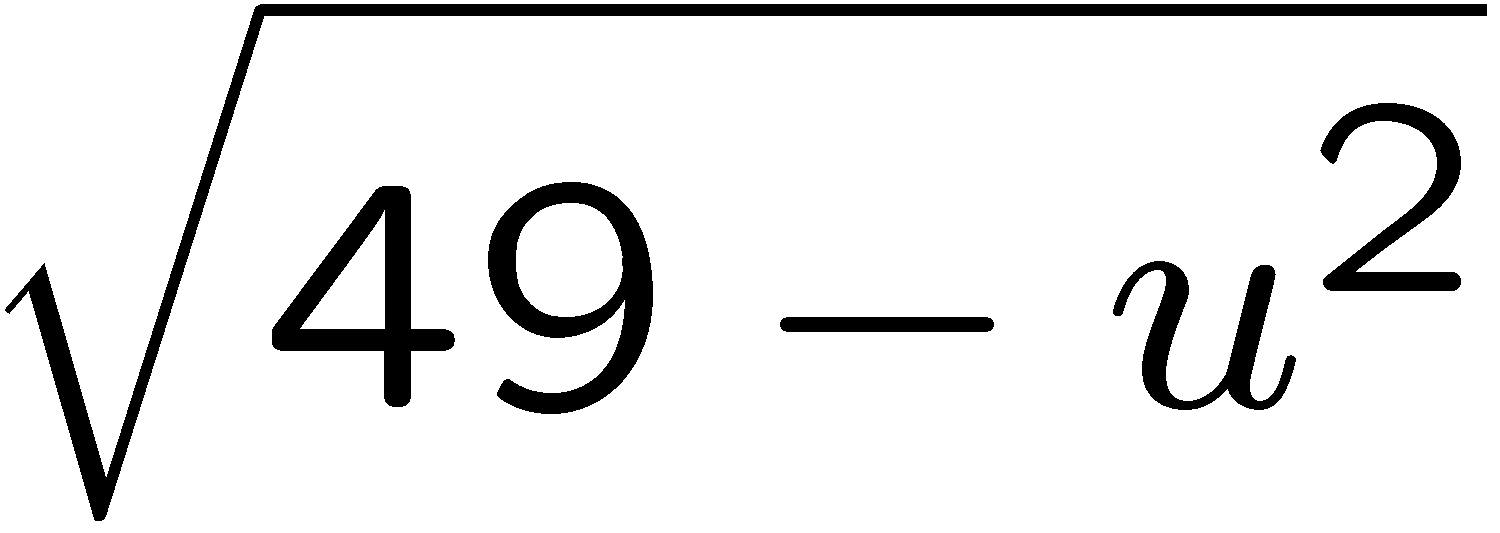 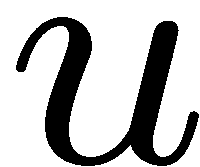 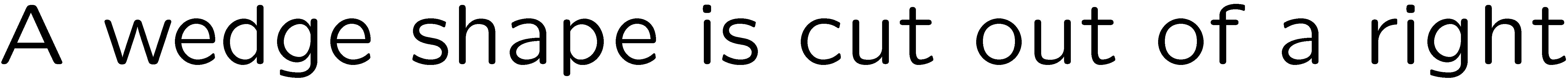 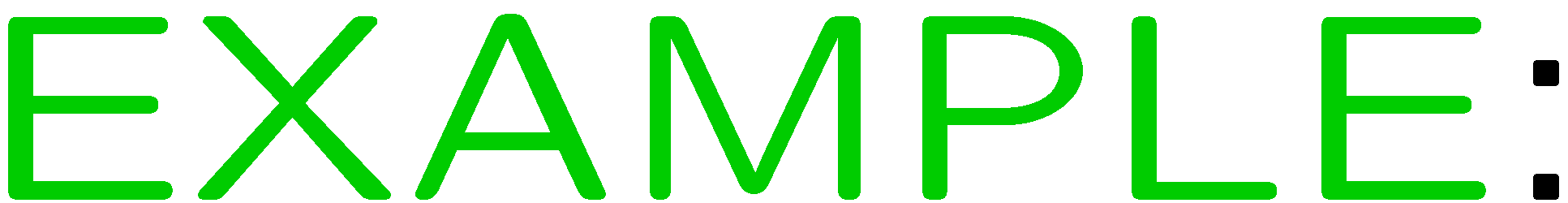 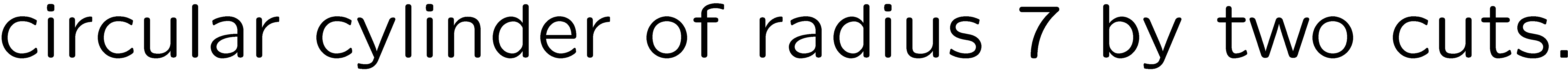 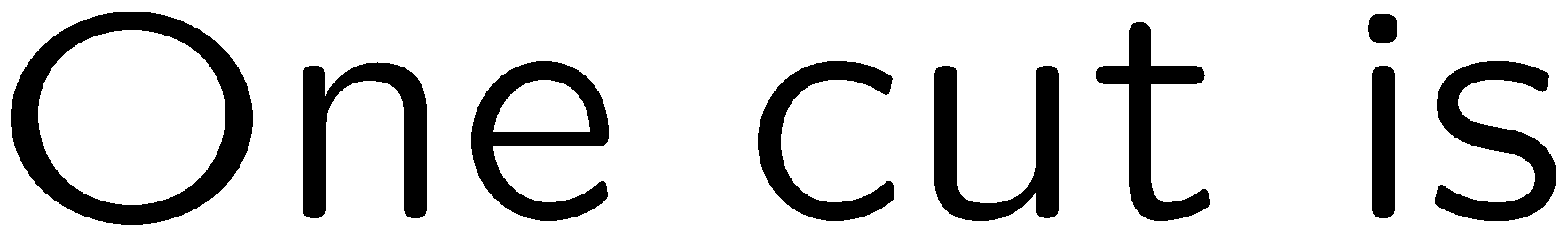 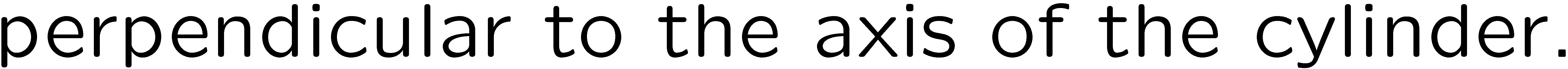 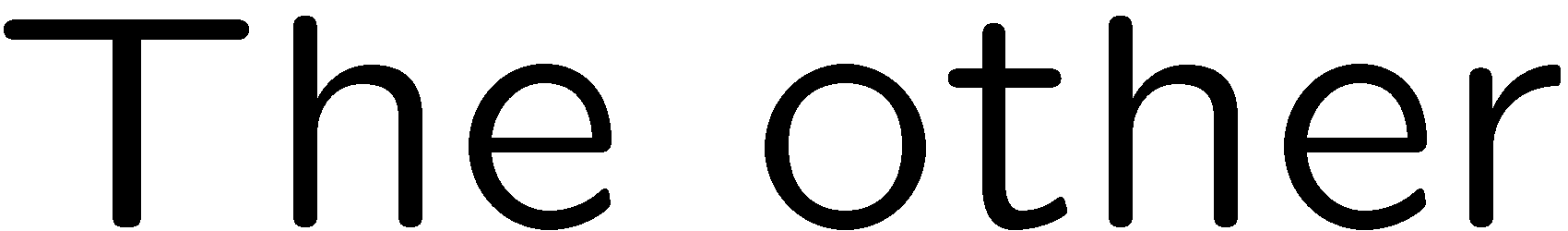 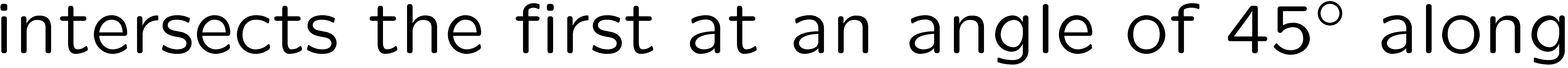 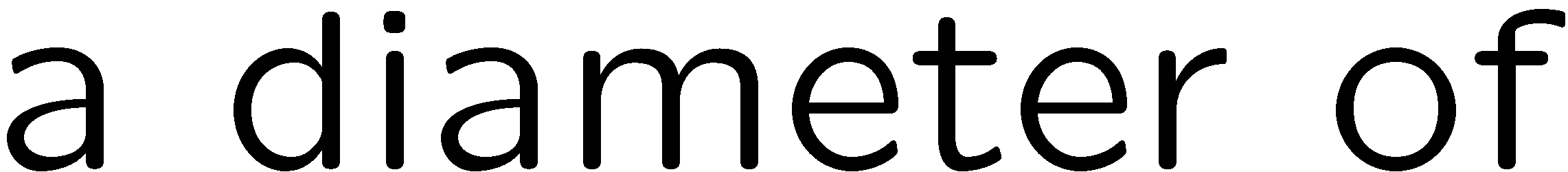 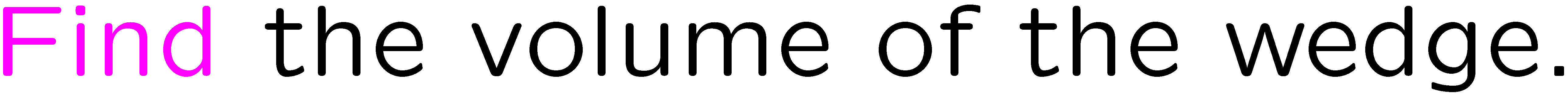 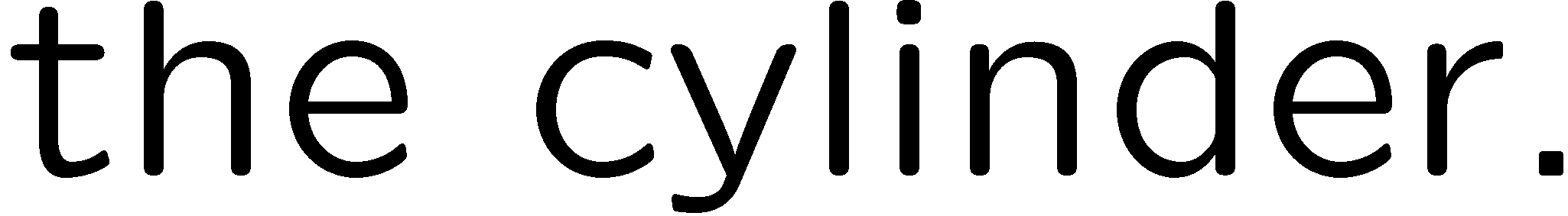 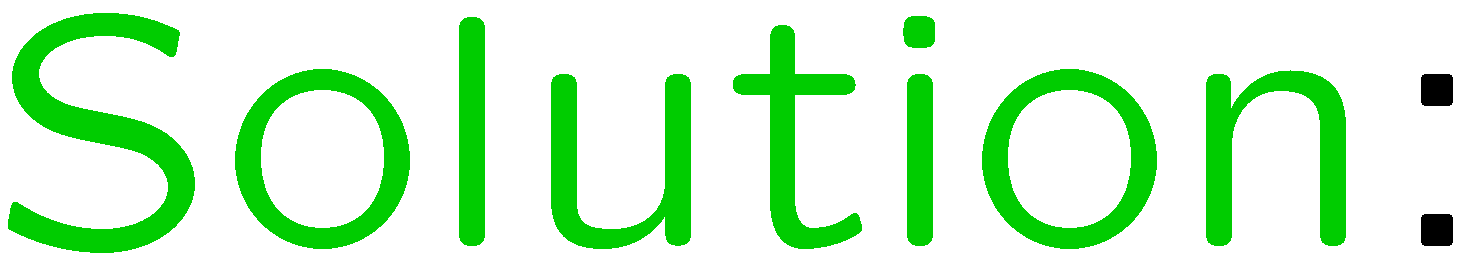 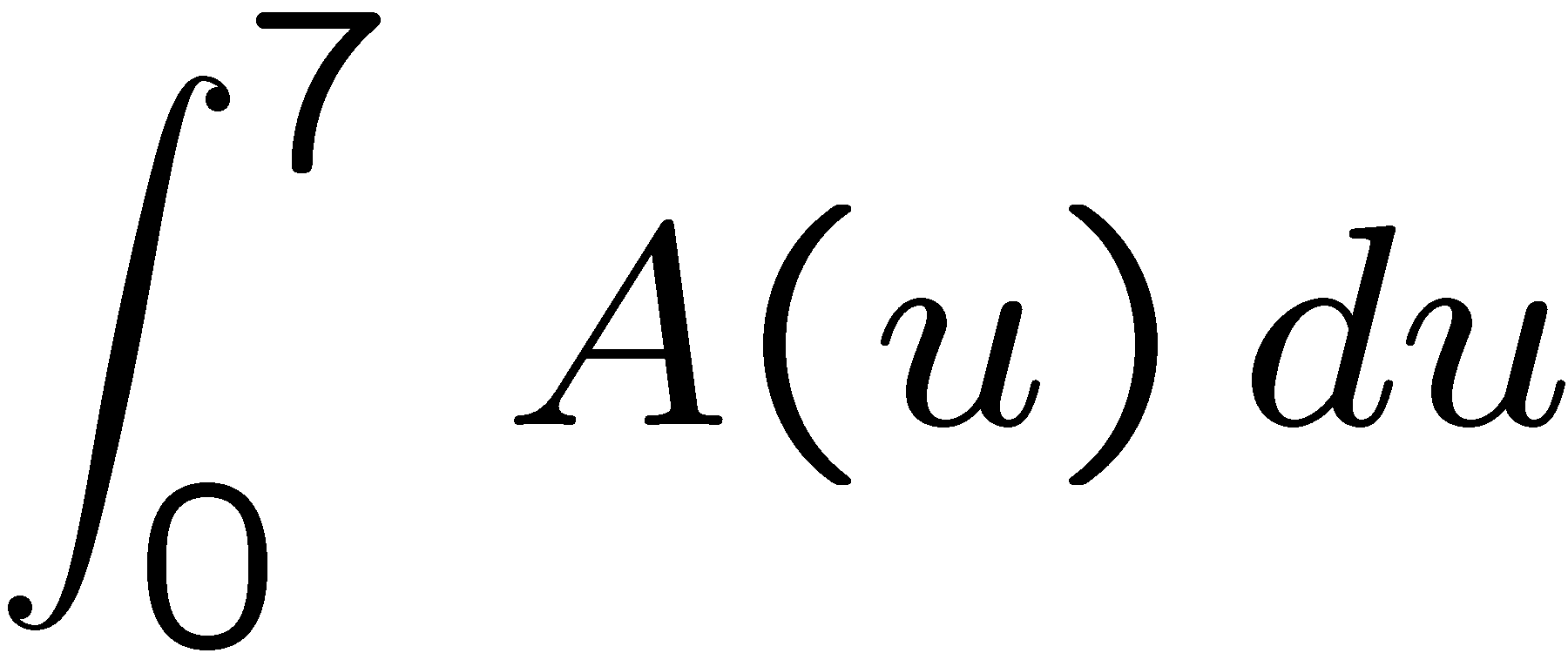 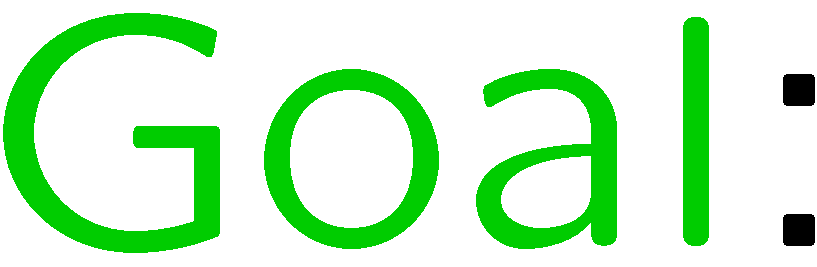 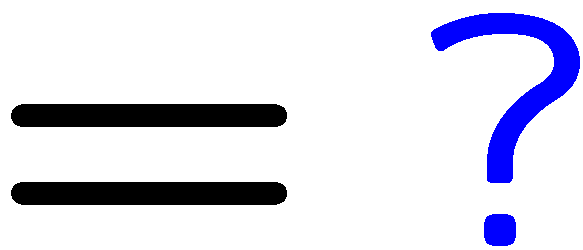 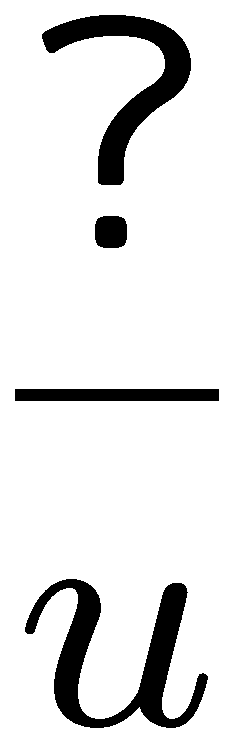 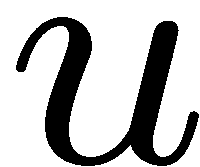 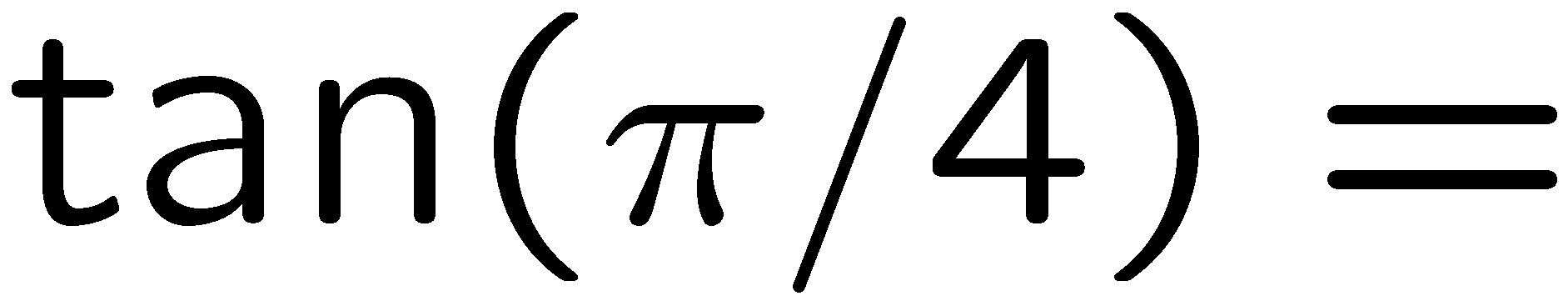 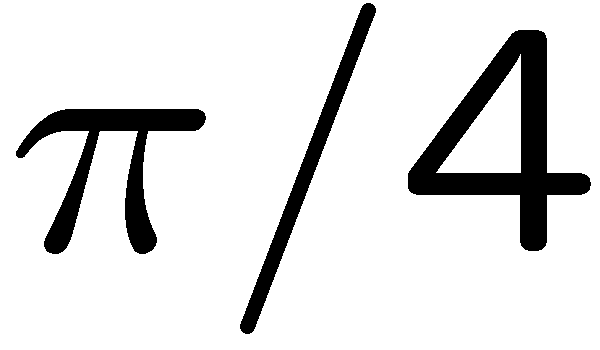 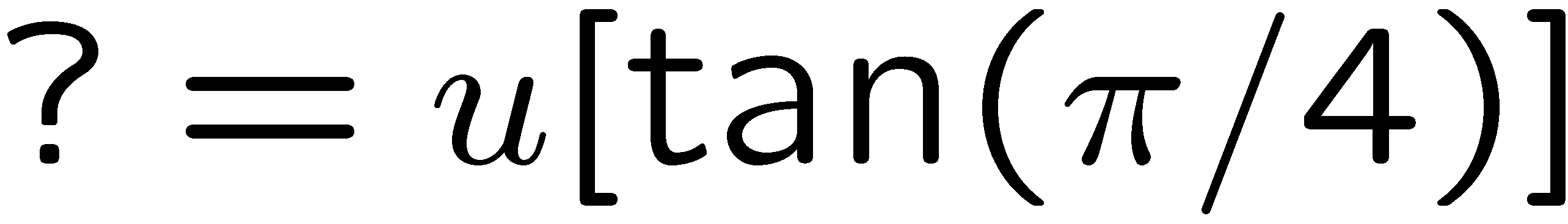 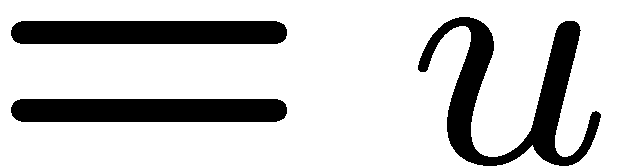 8
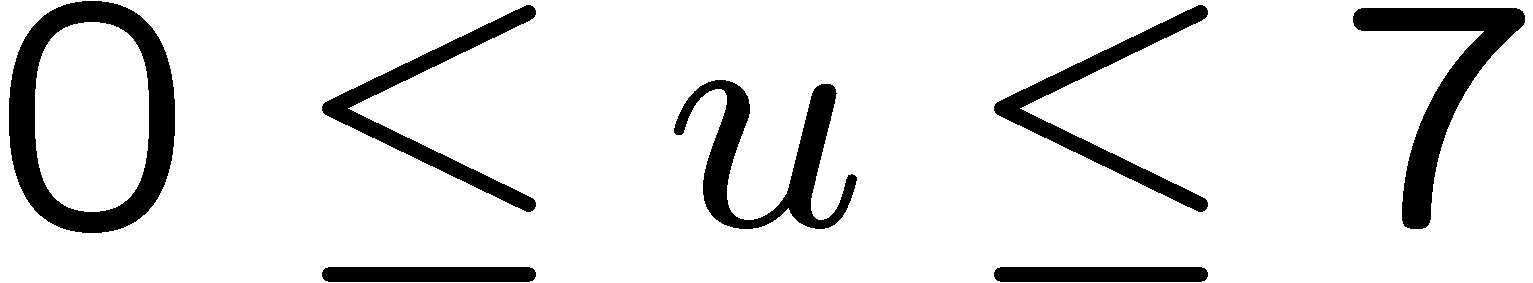 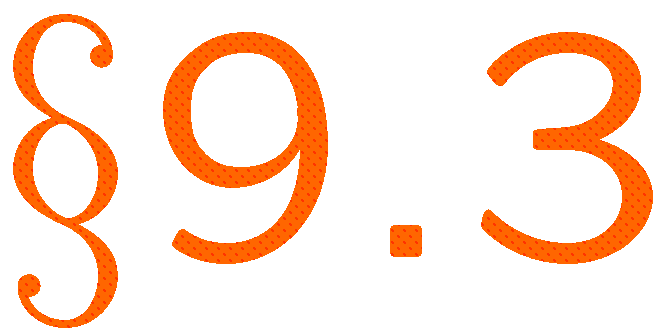 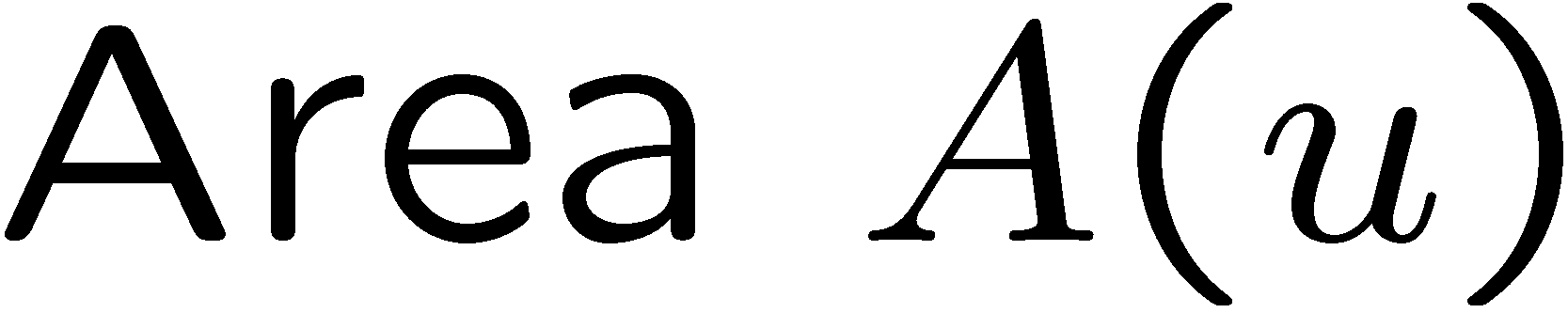 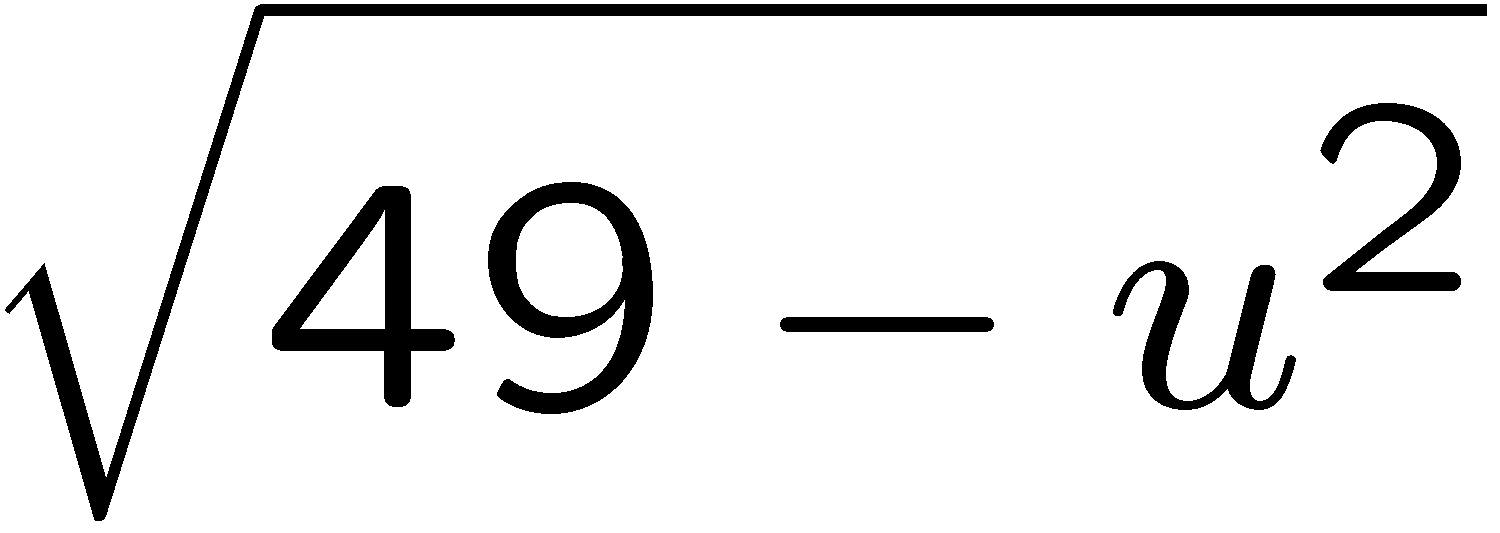 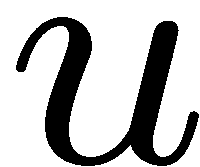 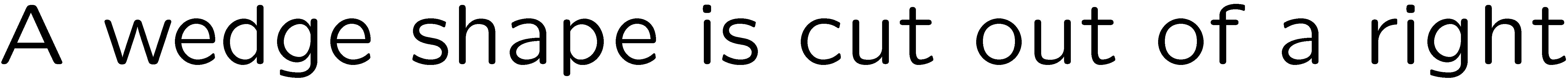 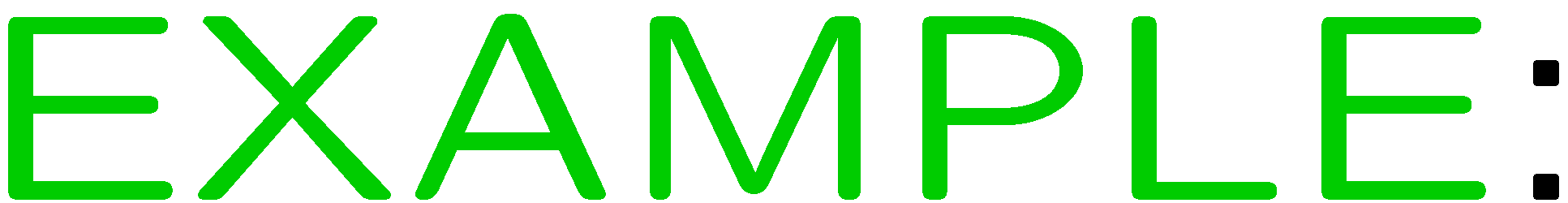 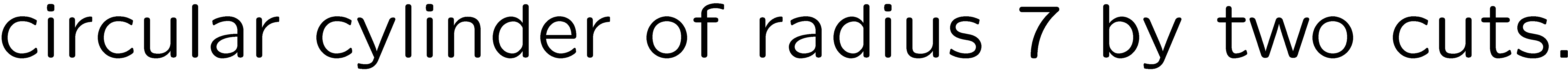 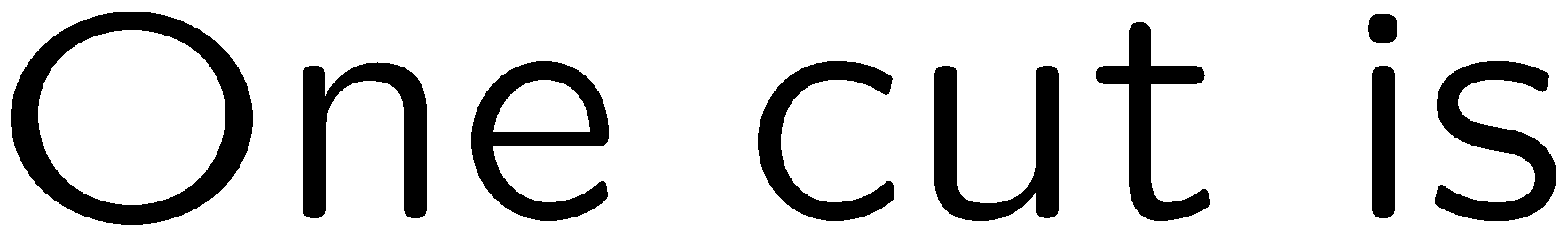 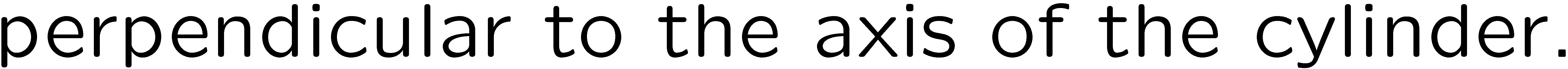 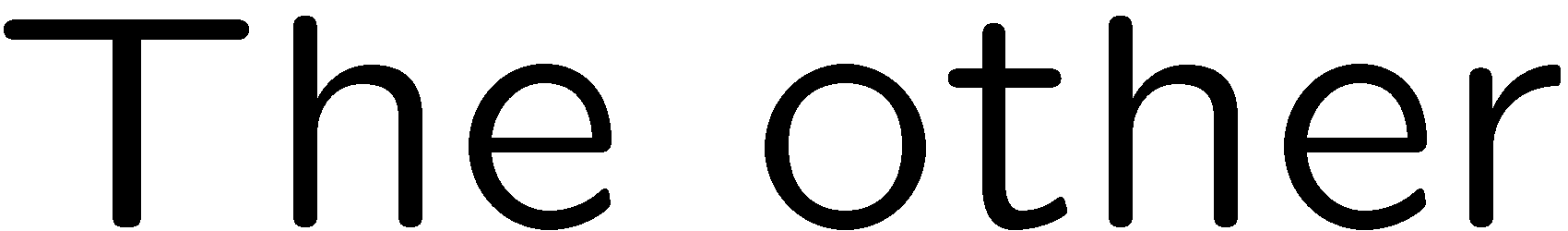 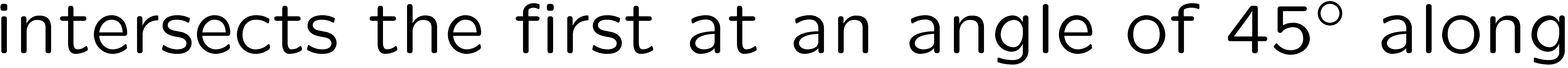 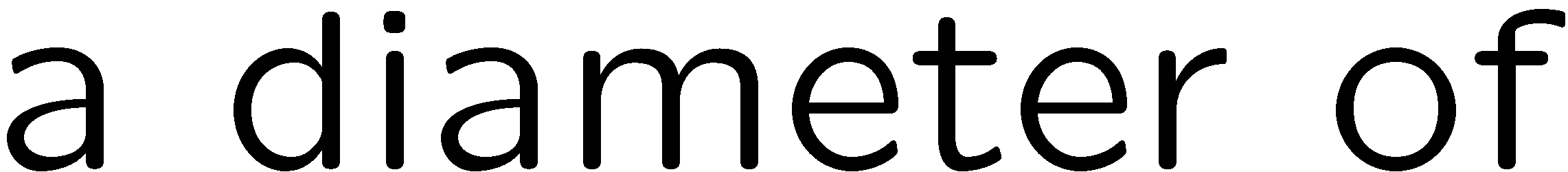 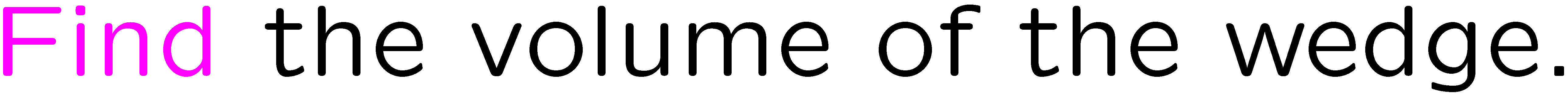 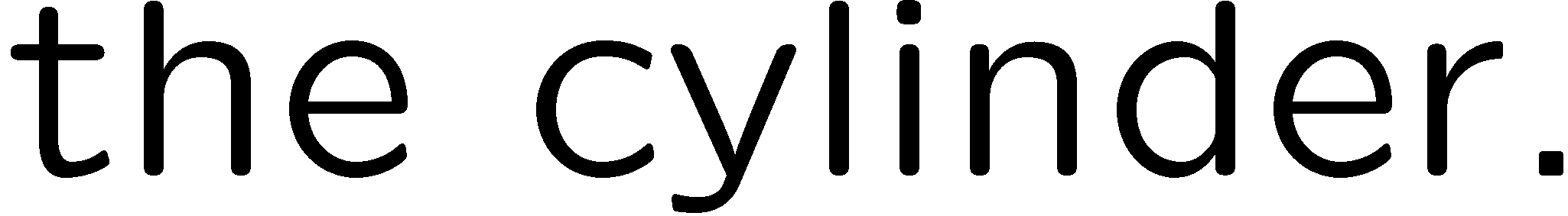 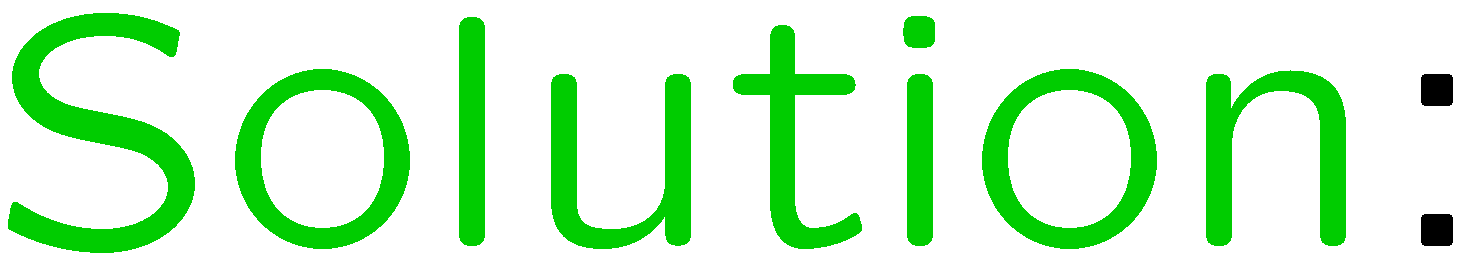 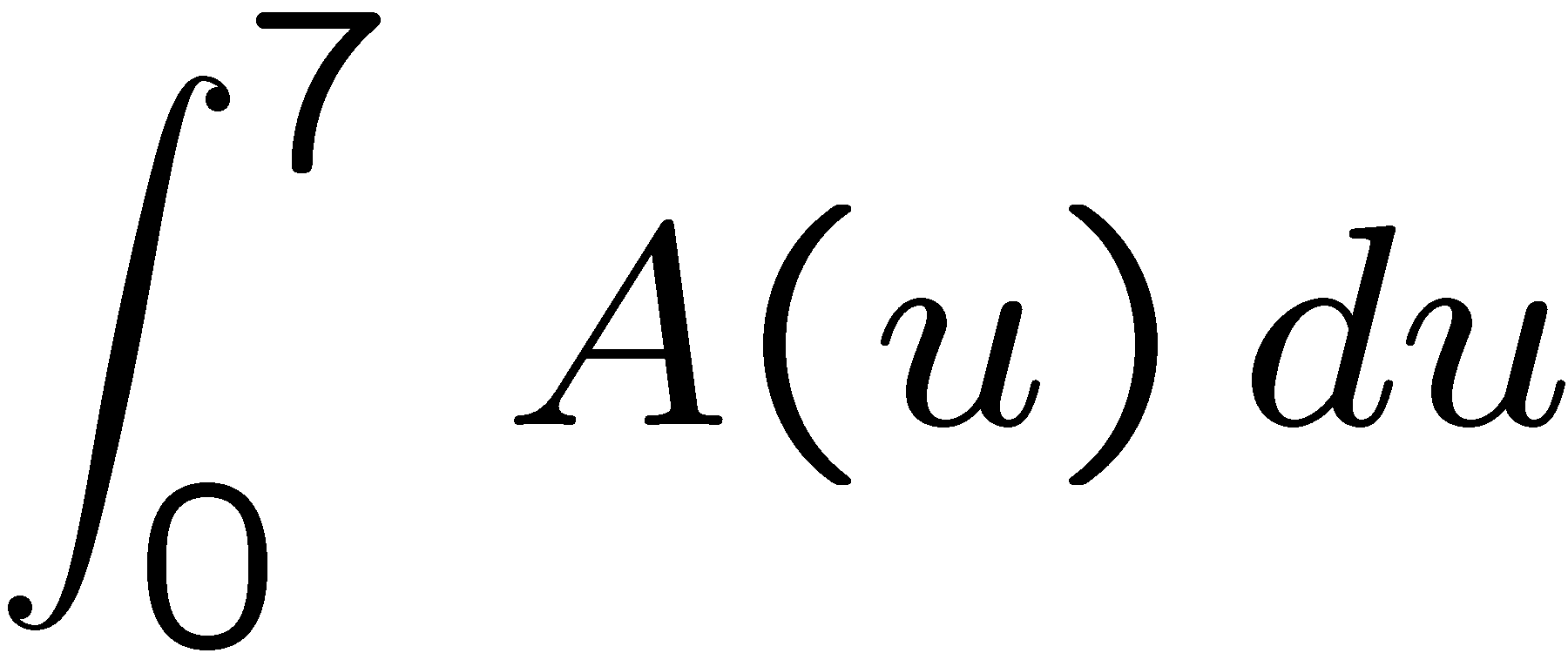 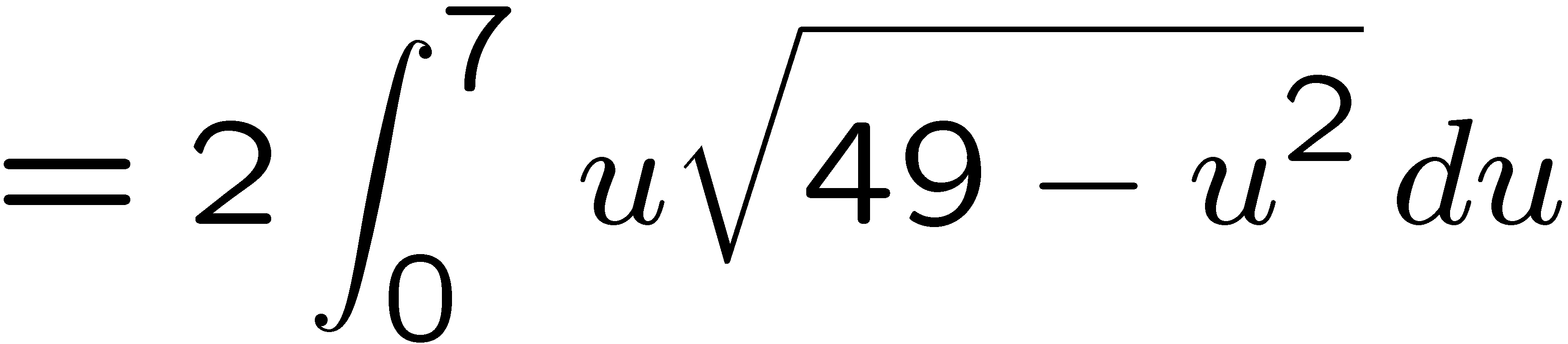 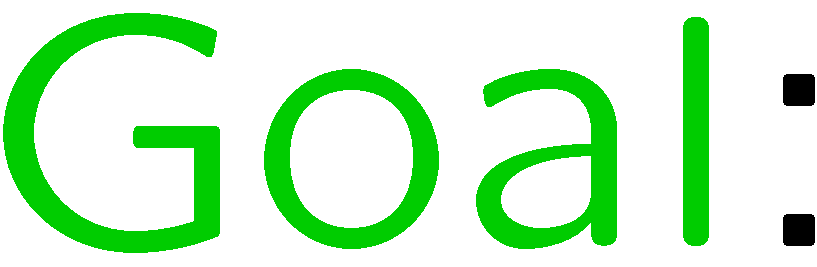 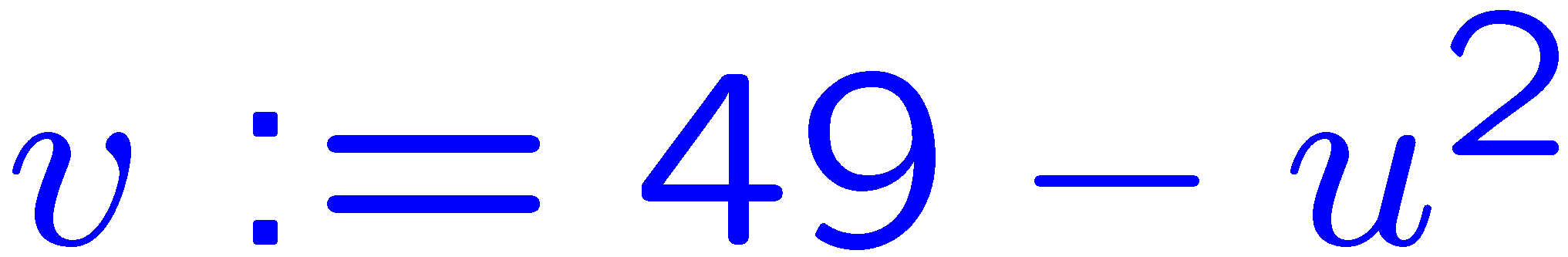 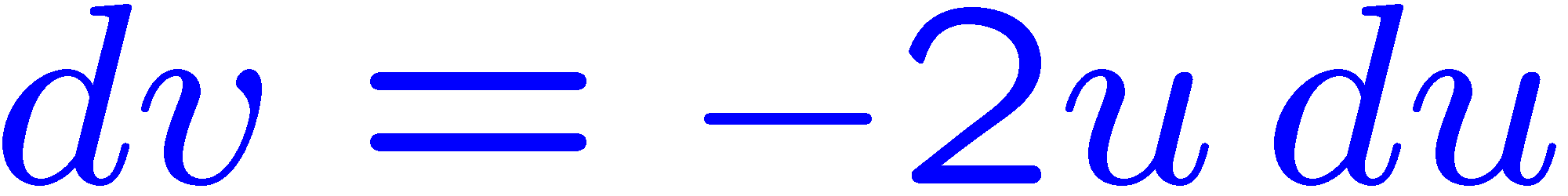 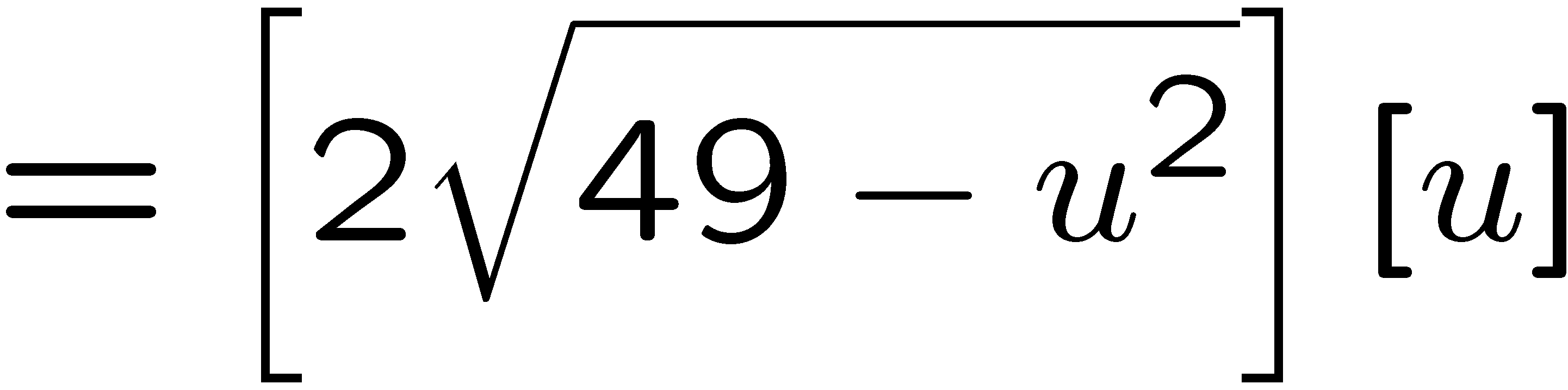 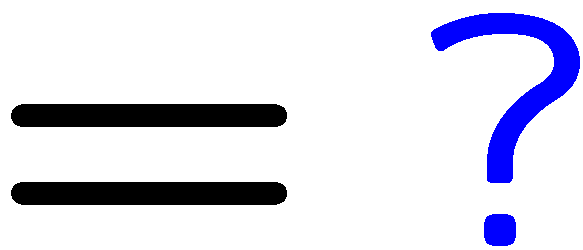 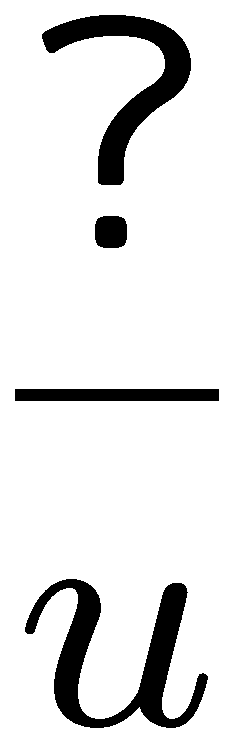 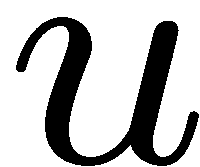 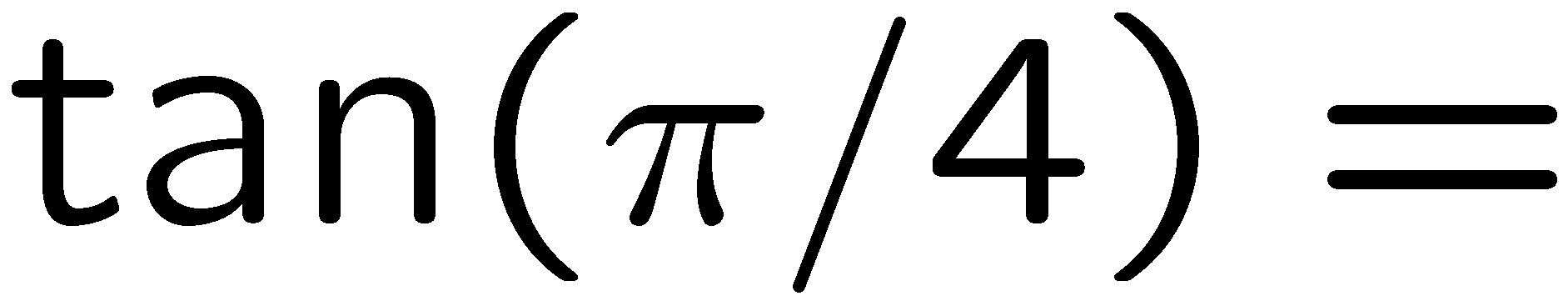 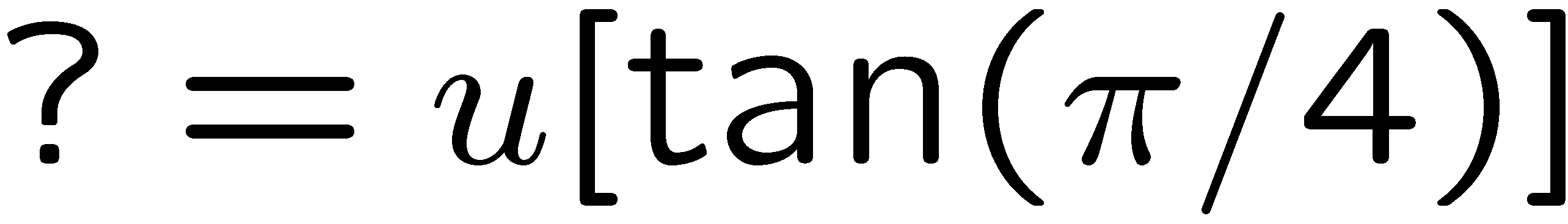 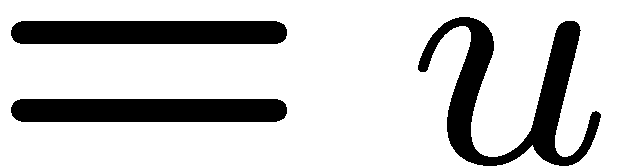 9
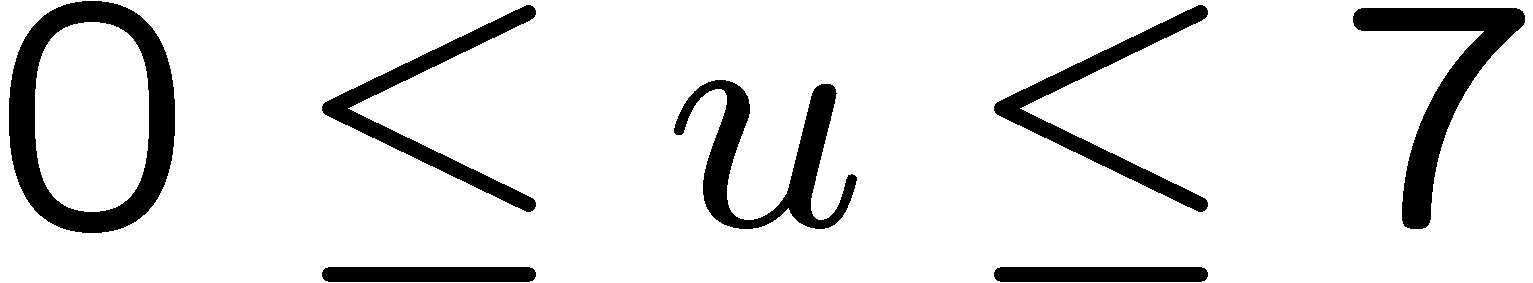 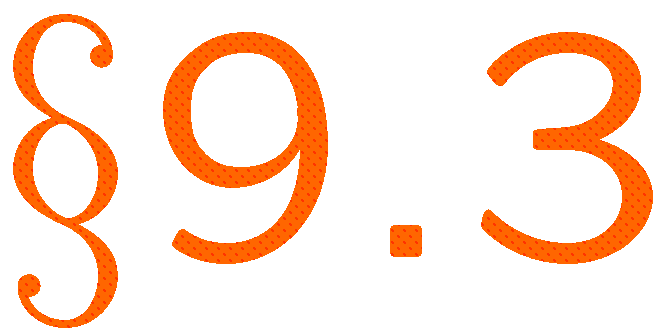 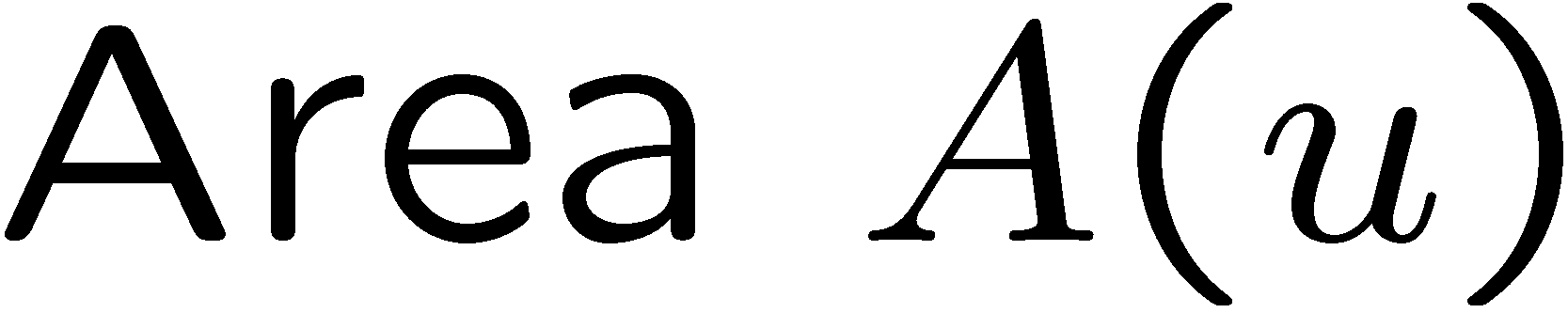 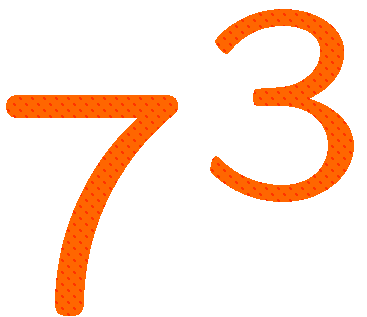 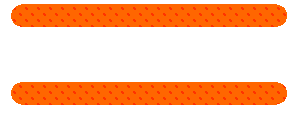 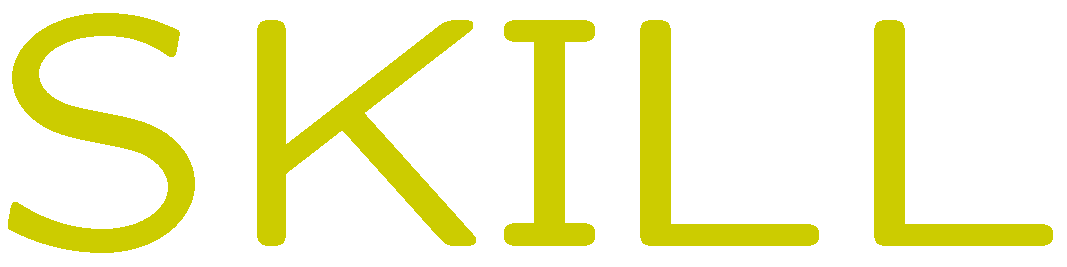 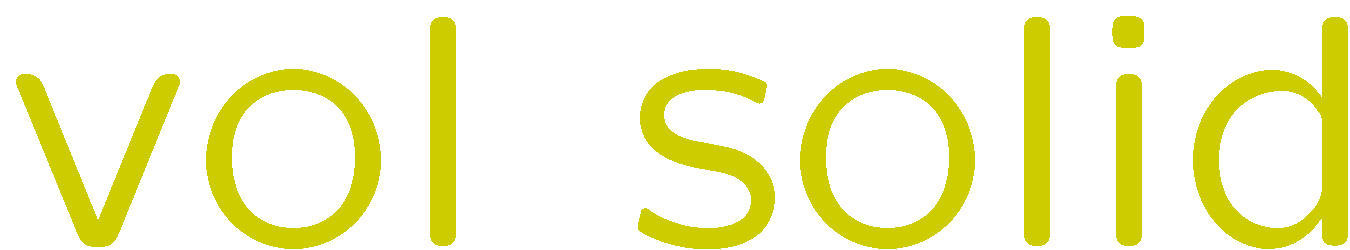 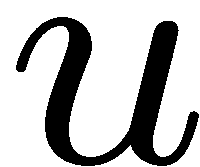 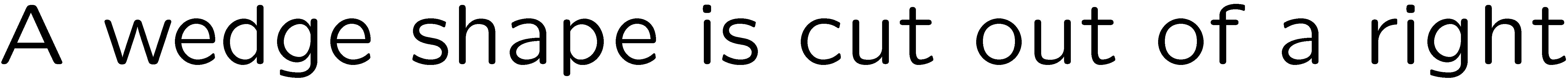 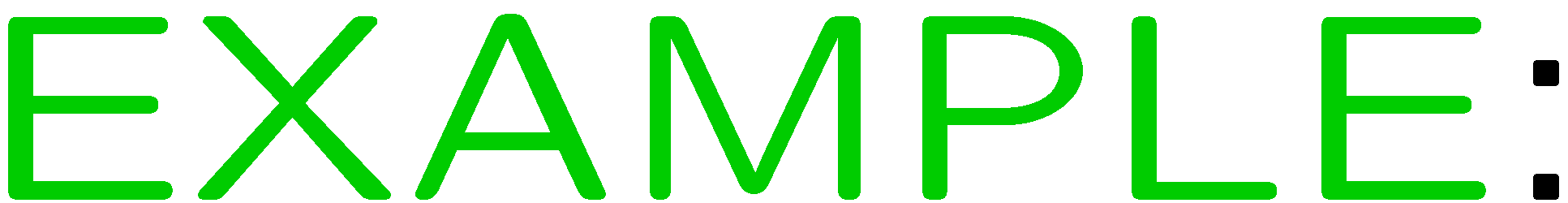 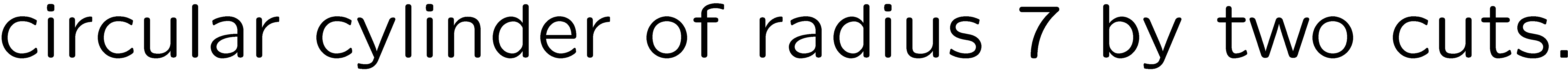 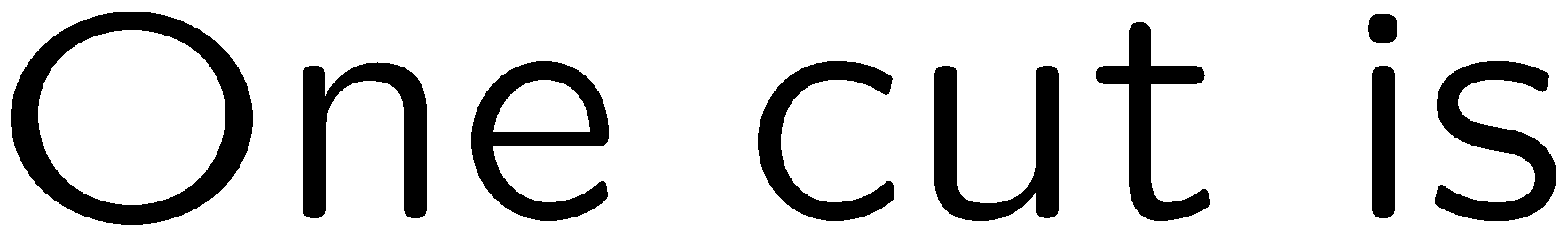 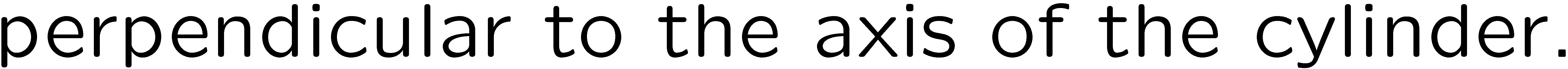 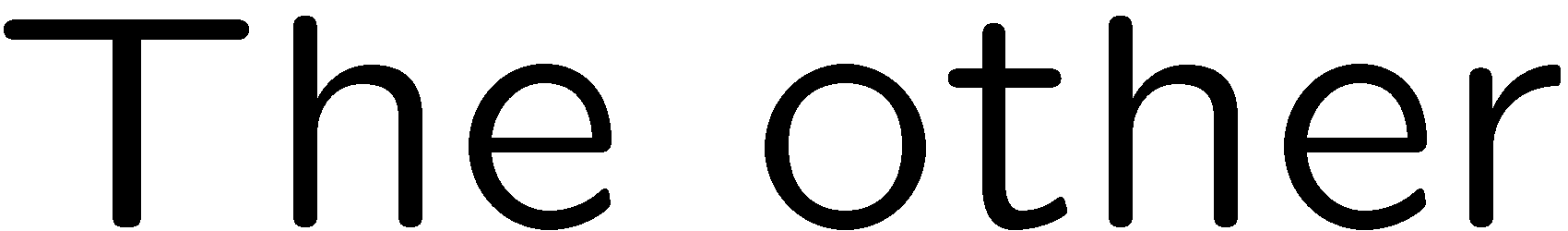 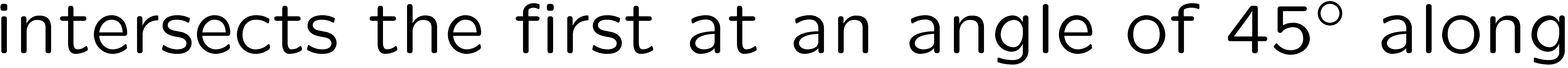 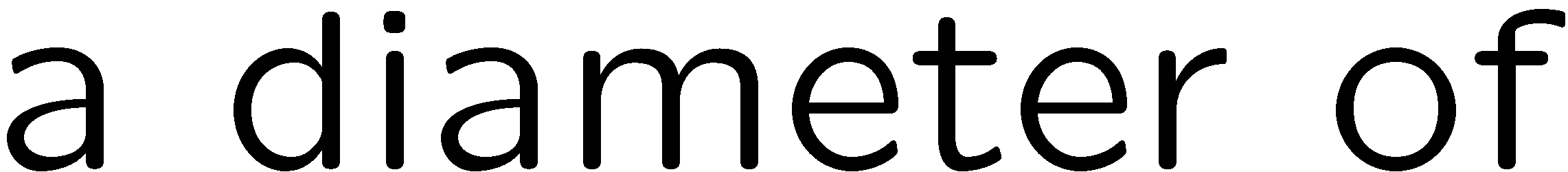 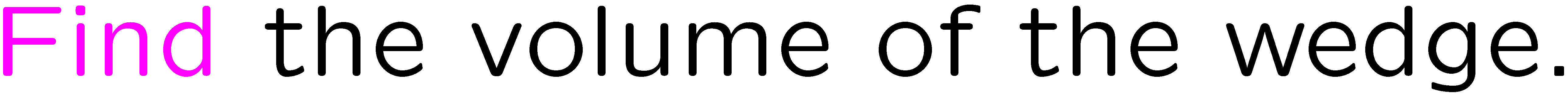 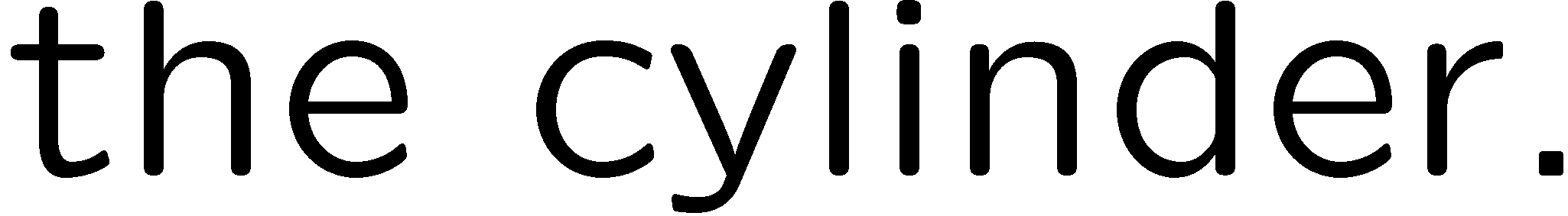 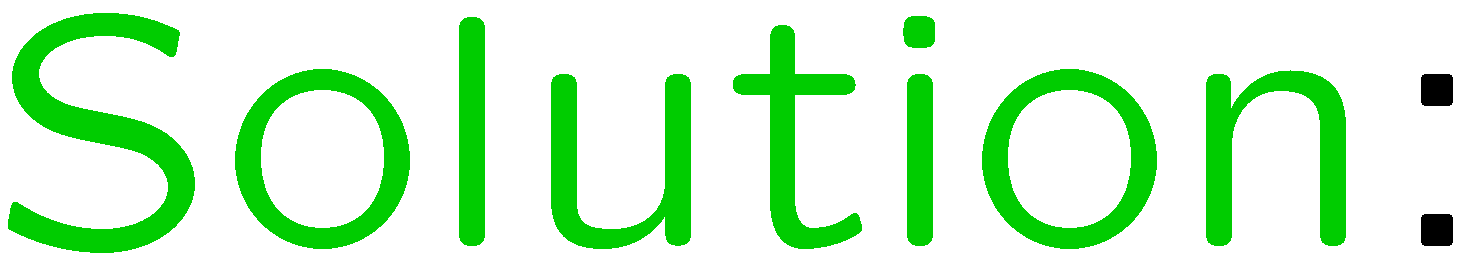 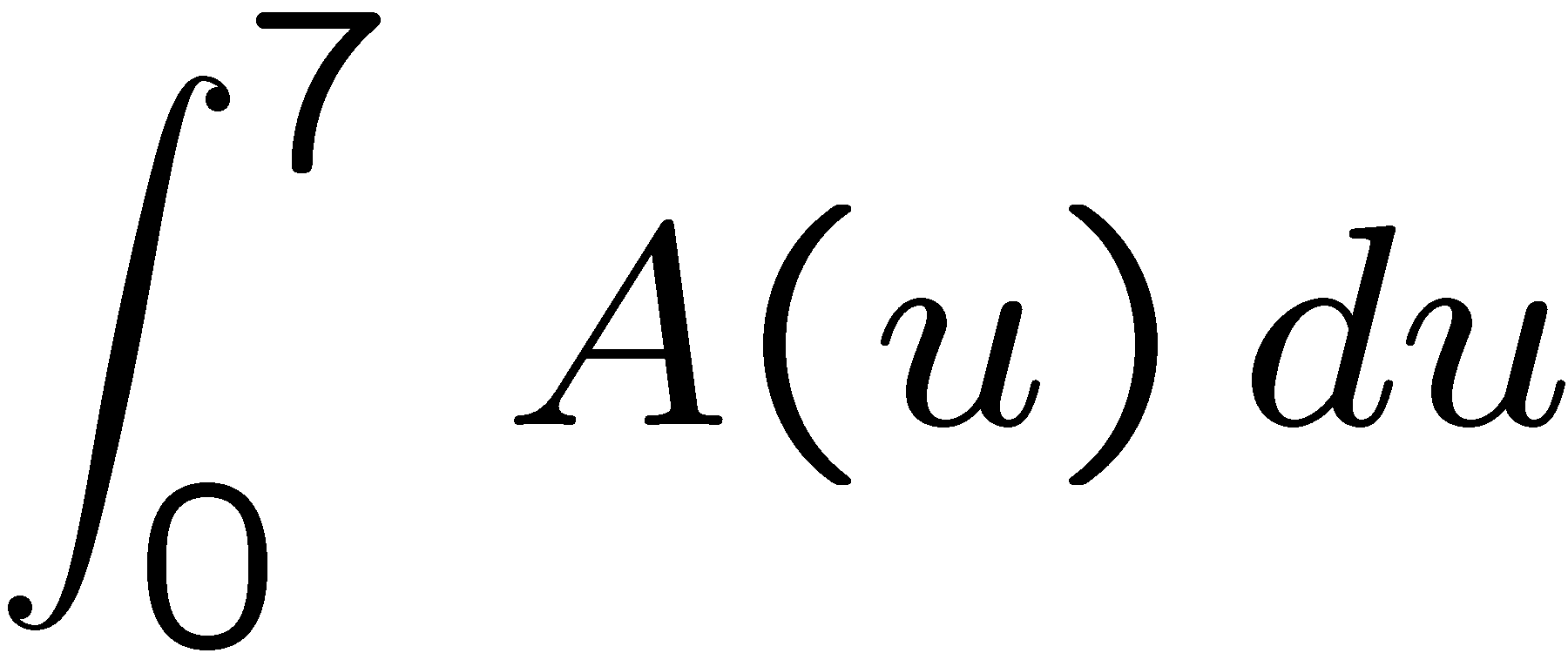 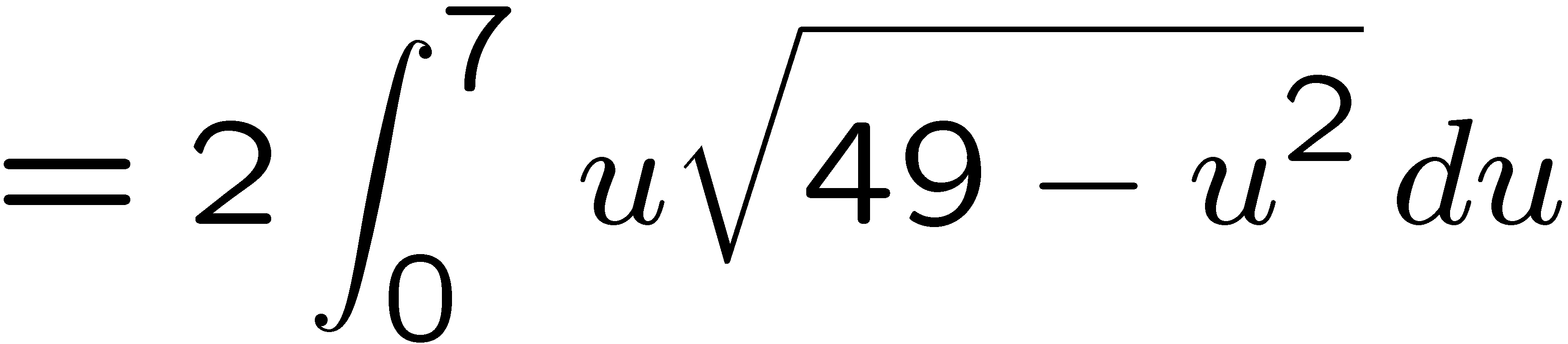 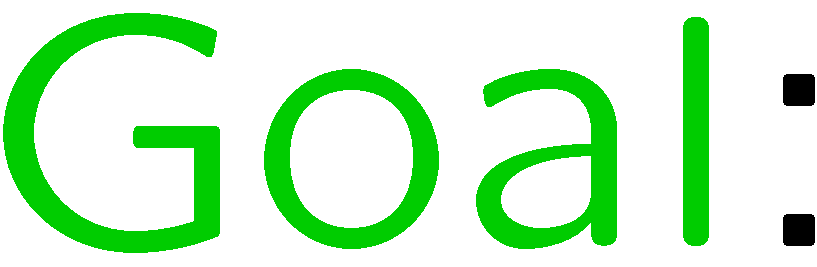 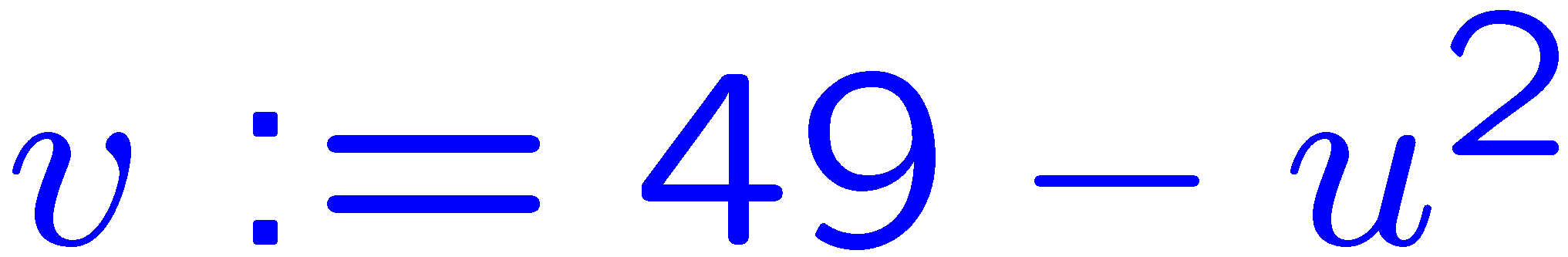 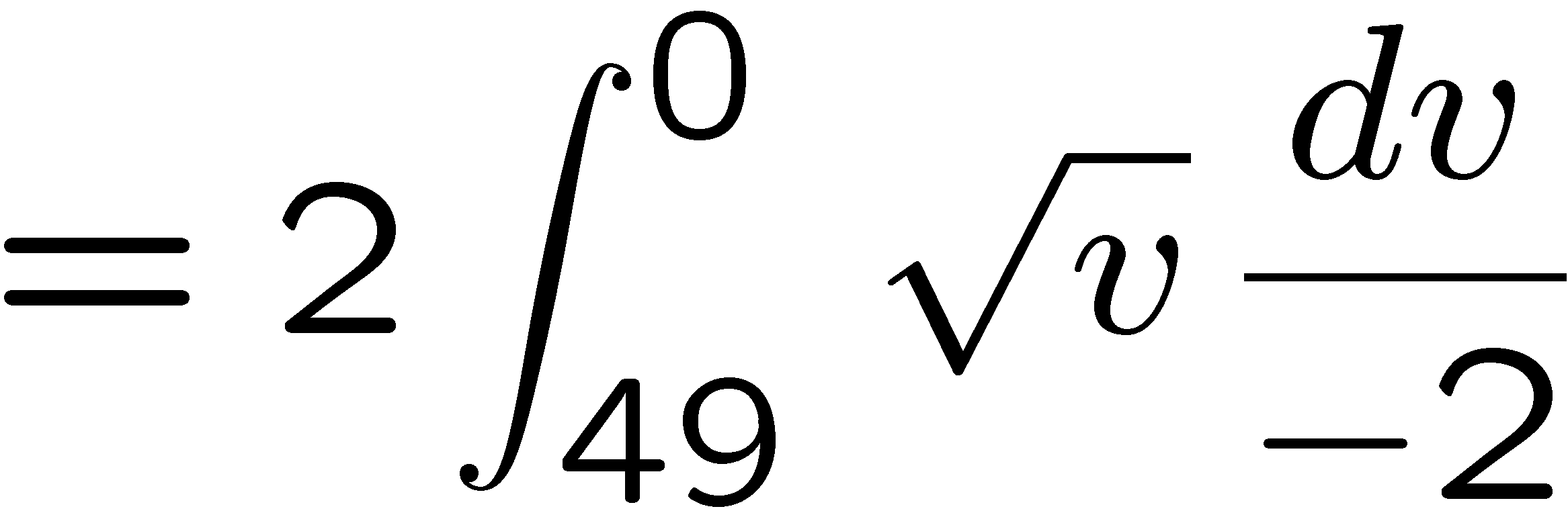 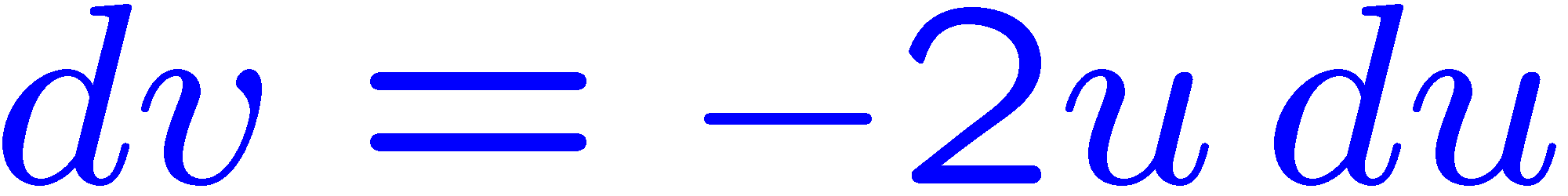 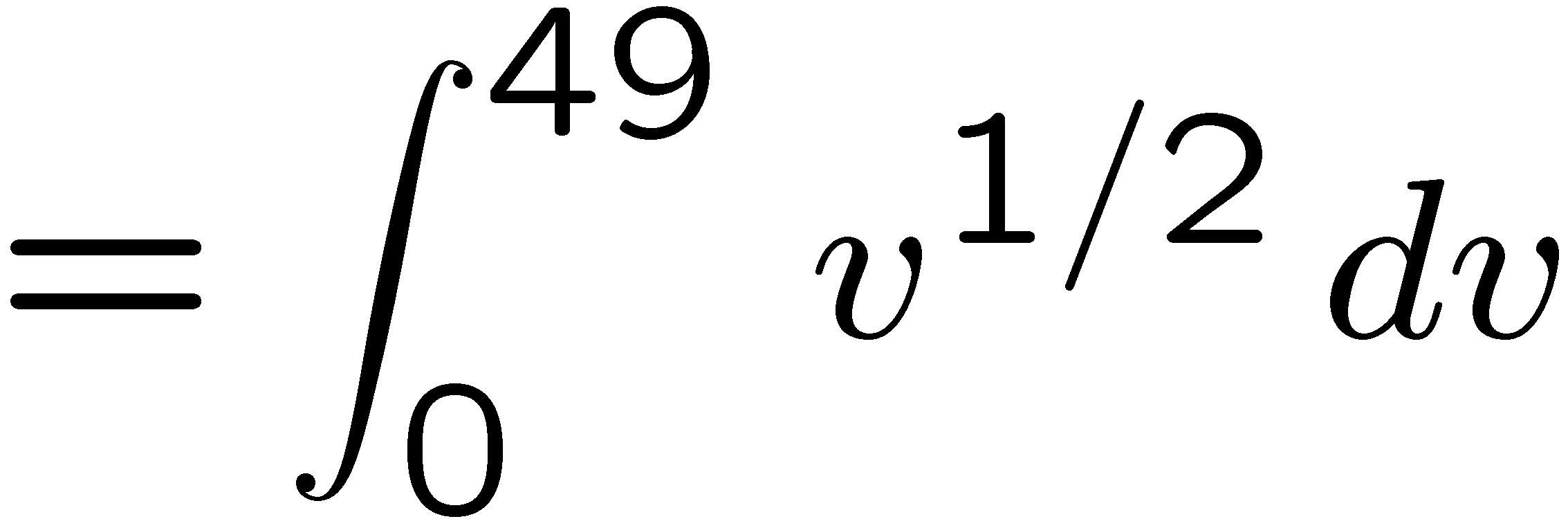 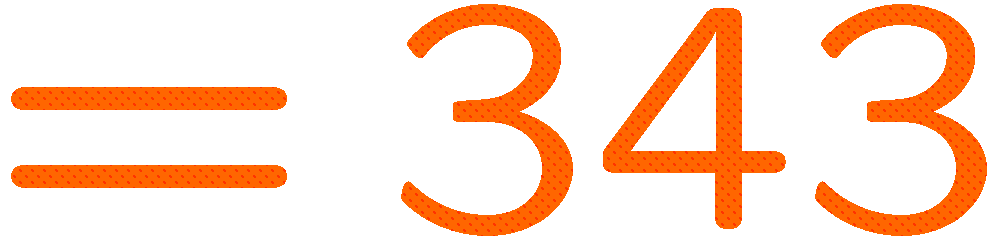 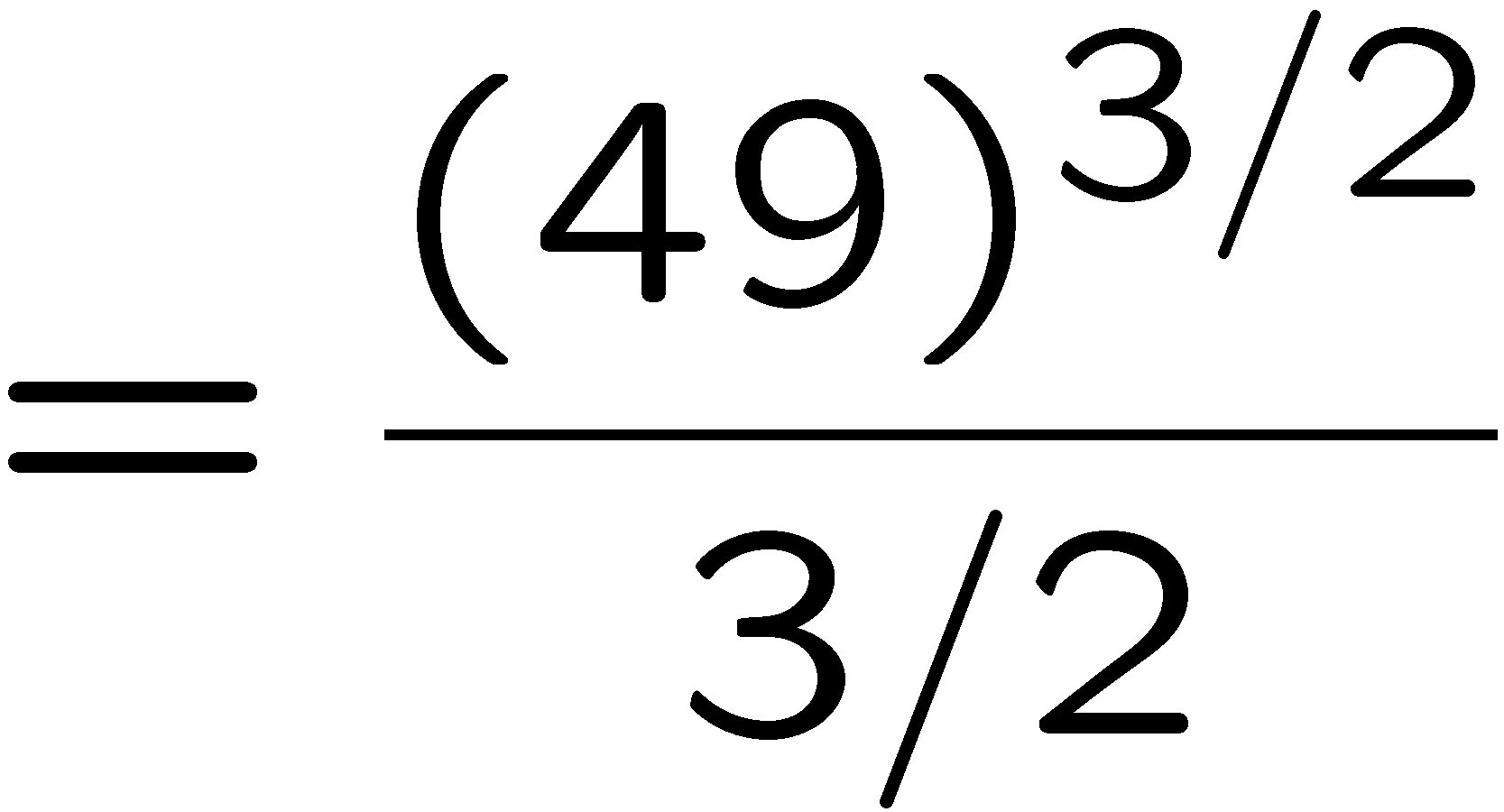 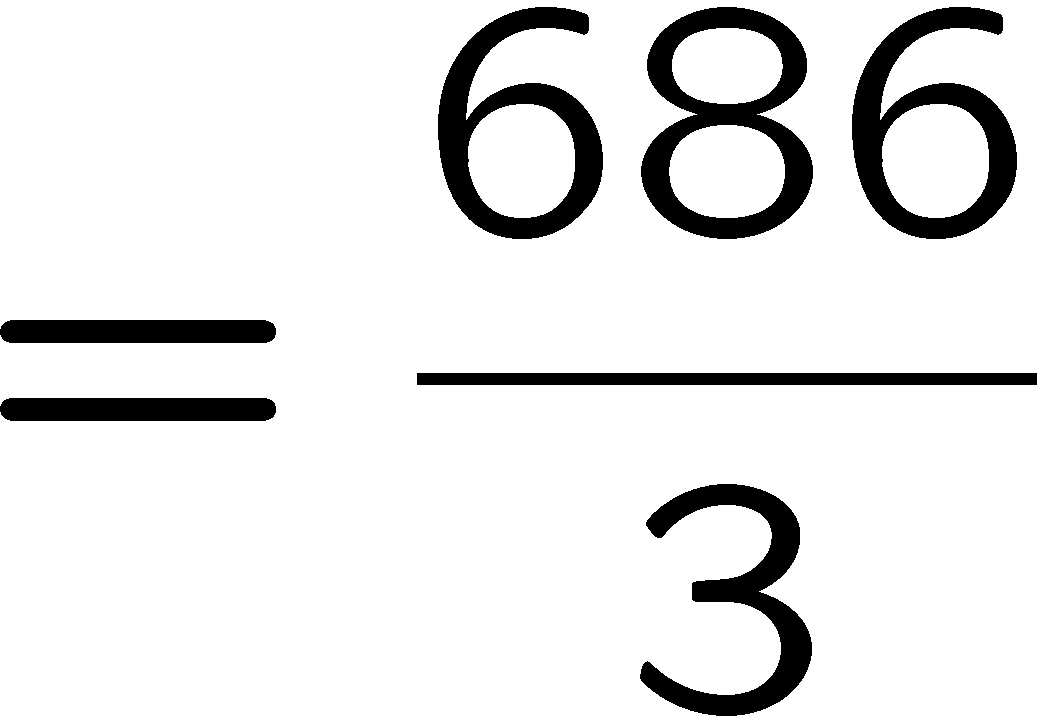 10
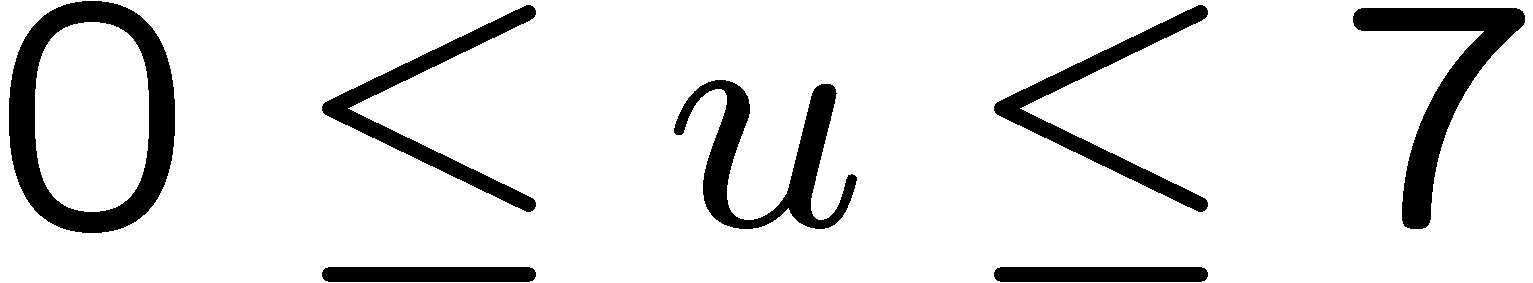 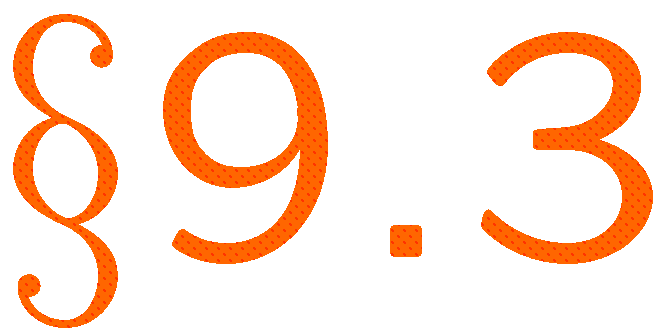 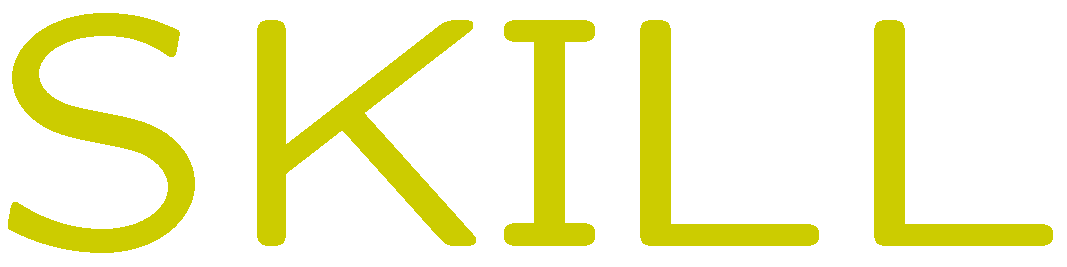 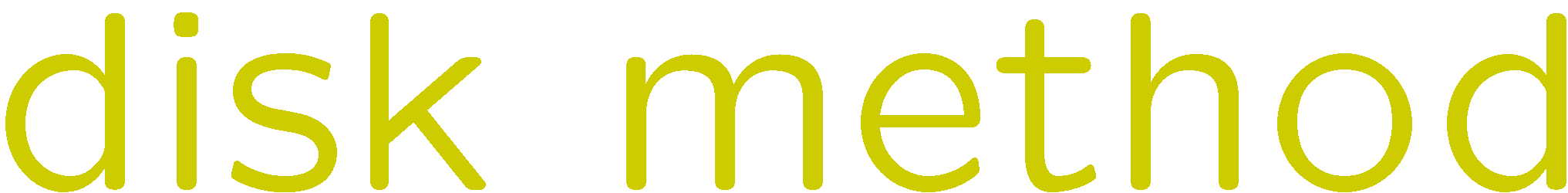 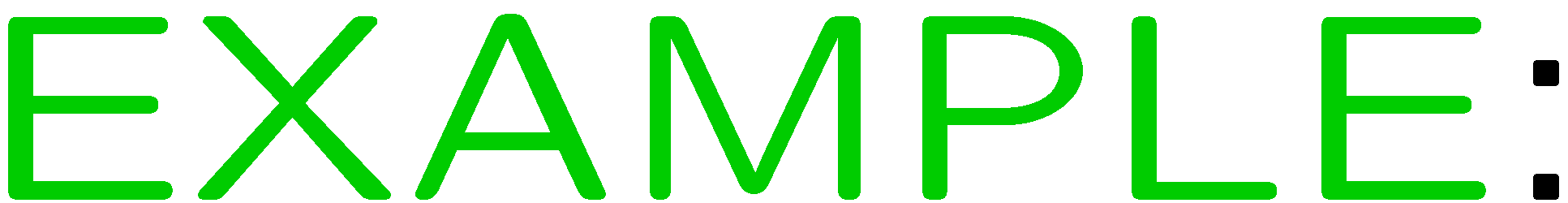 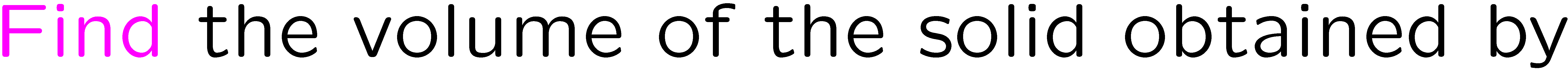 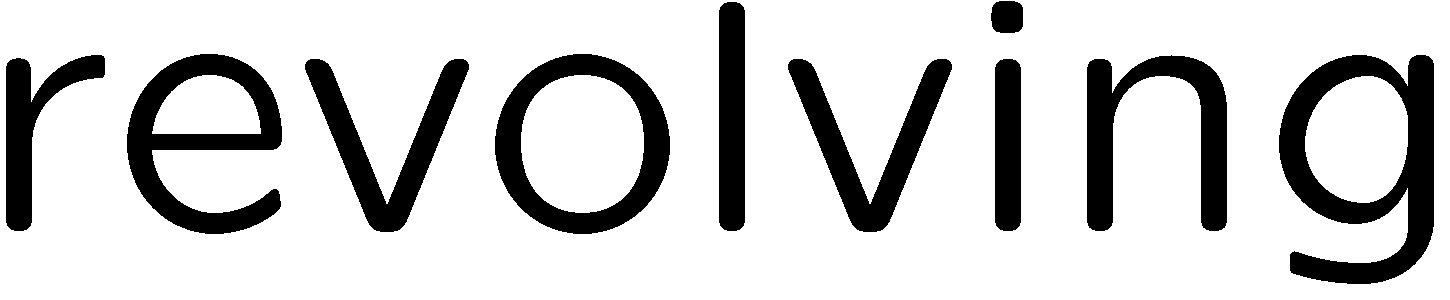 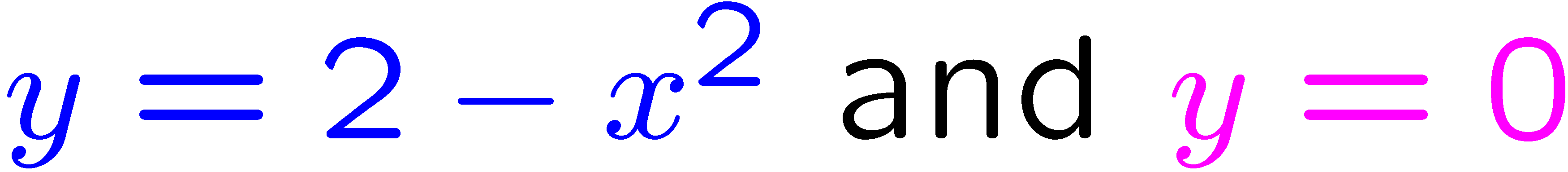 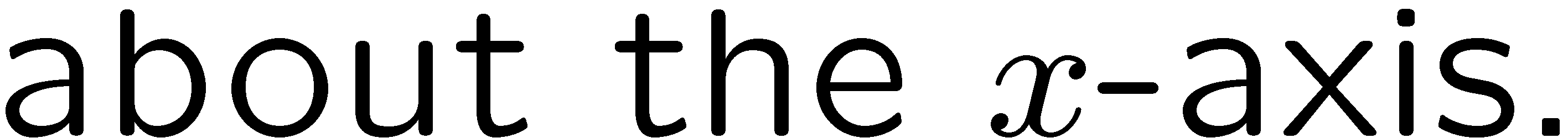 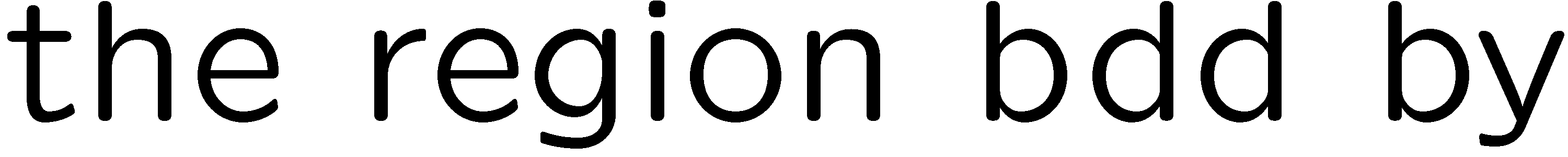 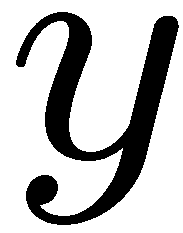 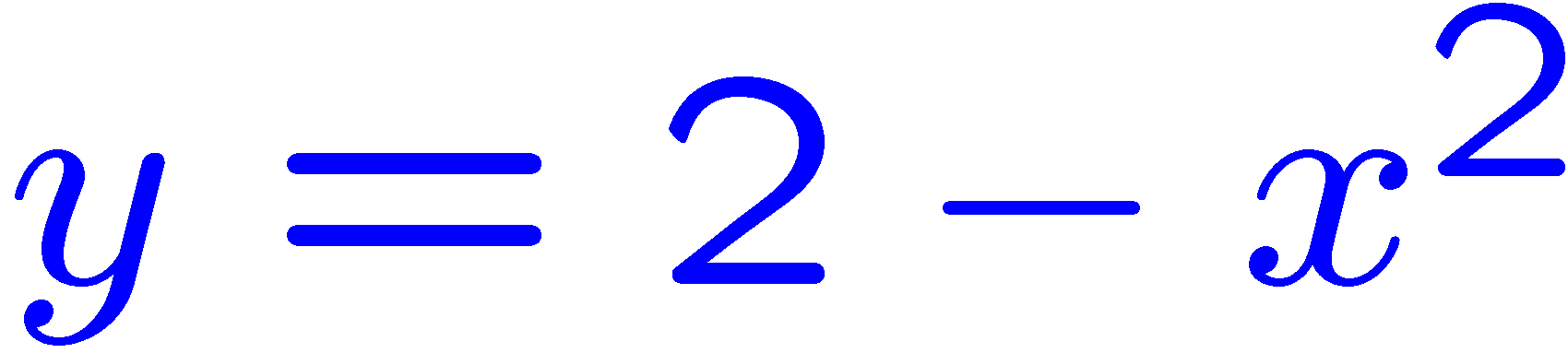 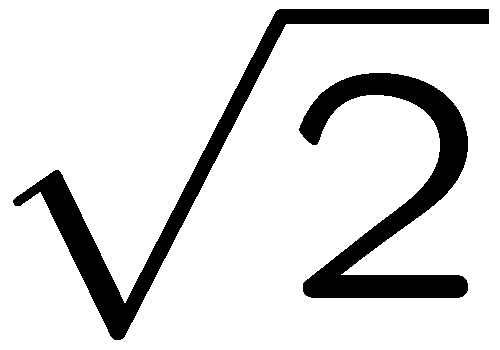 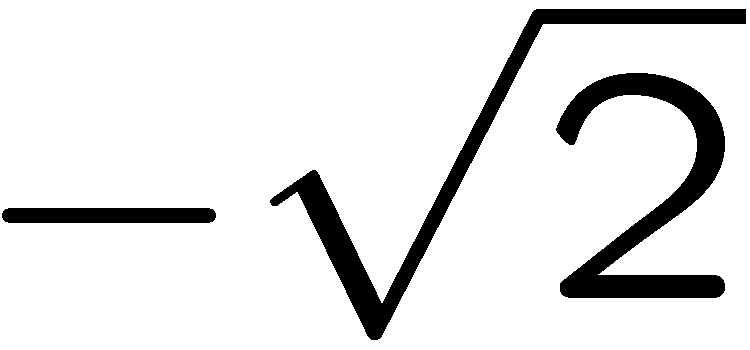 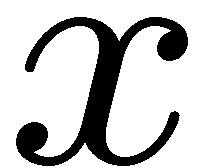 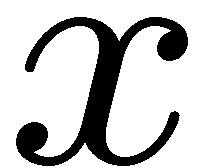 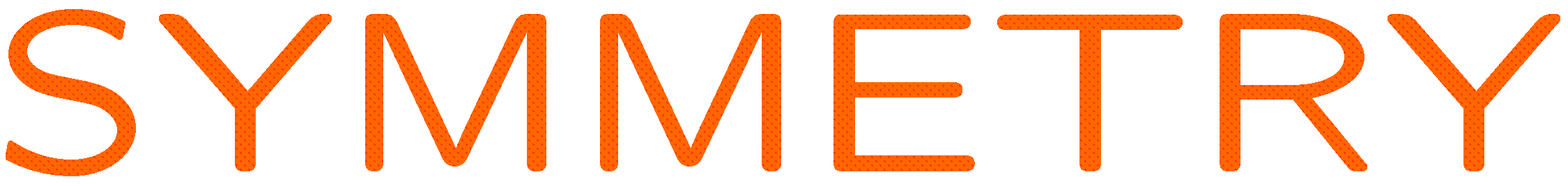 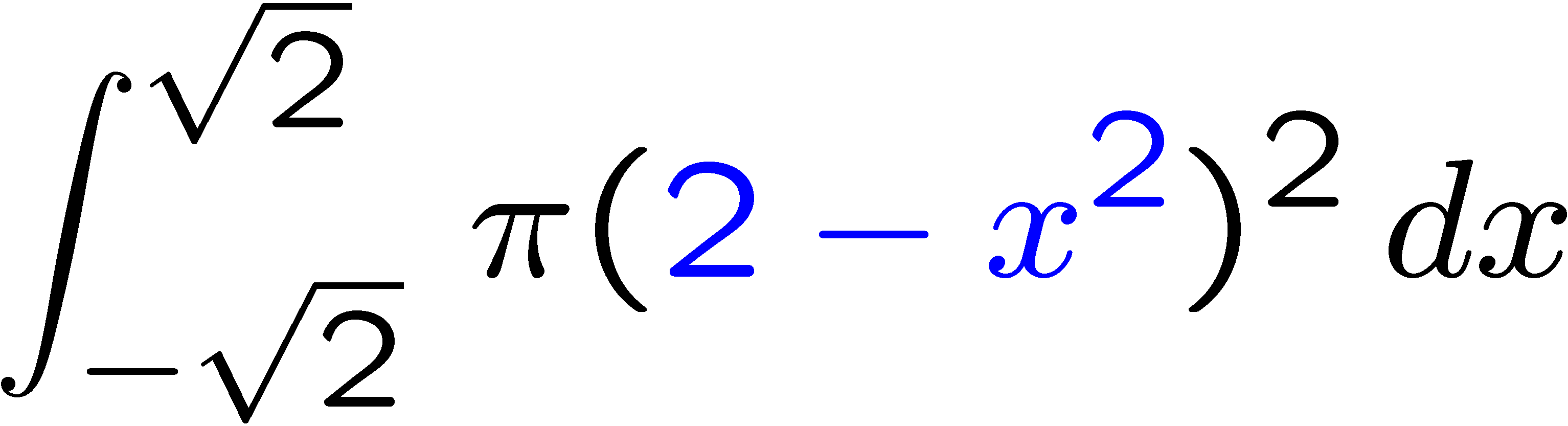 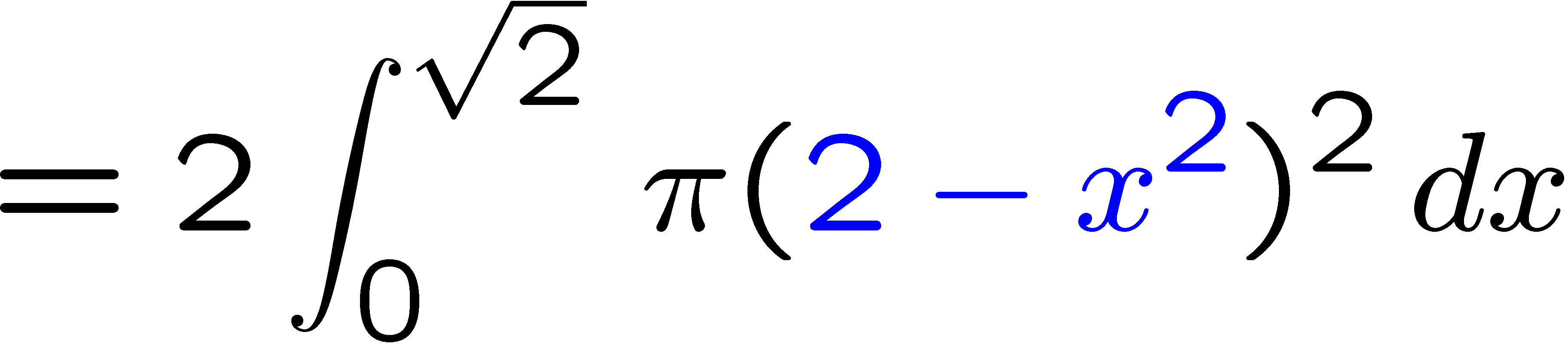 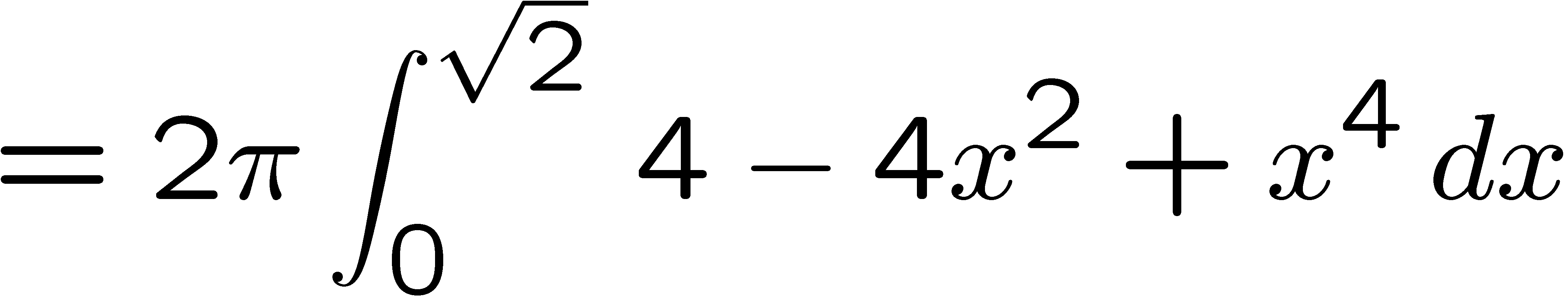 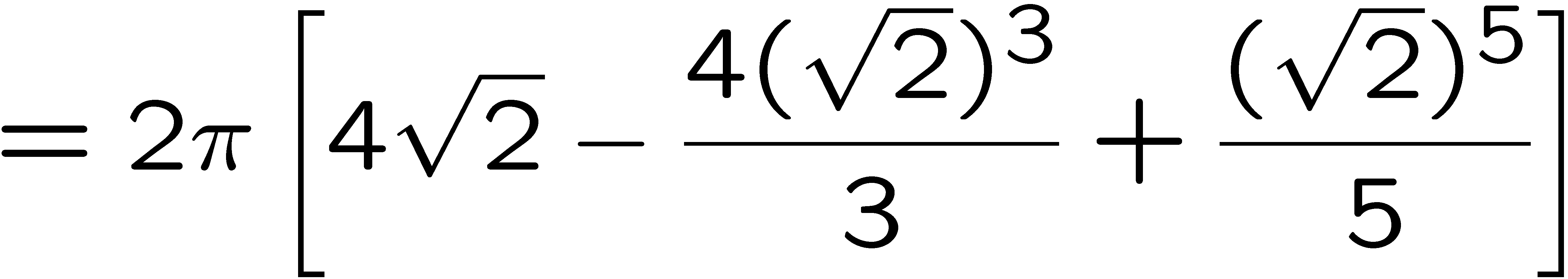 11
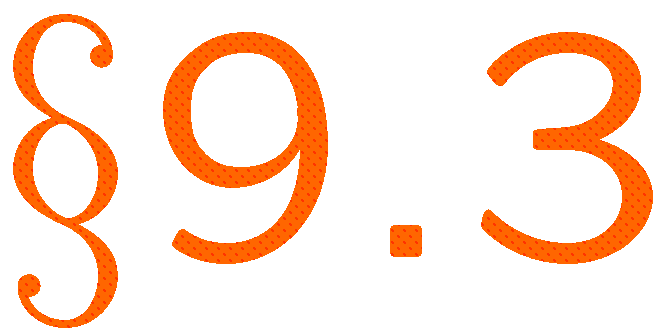 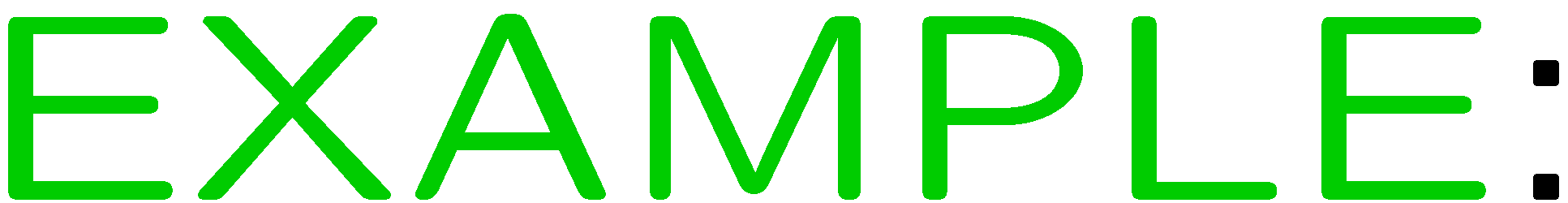 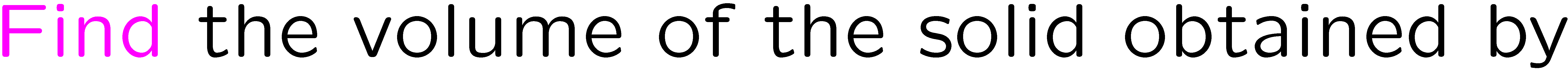 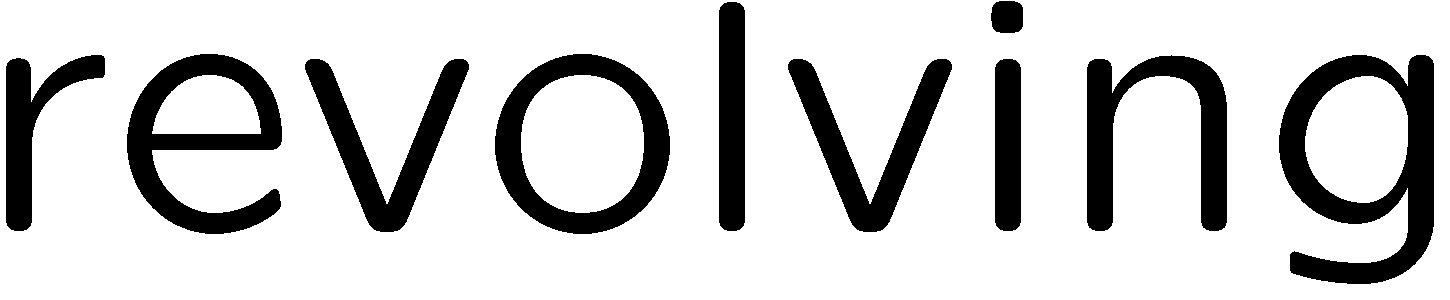 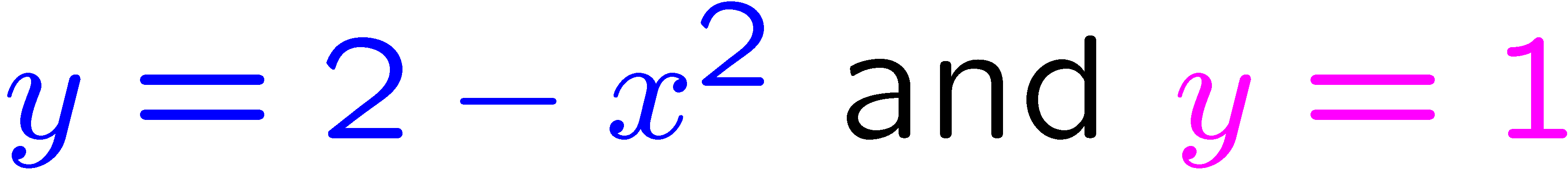 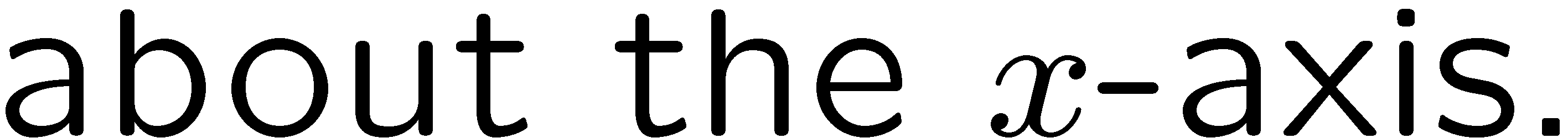 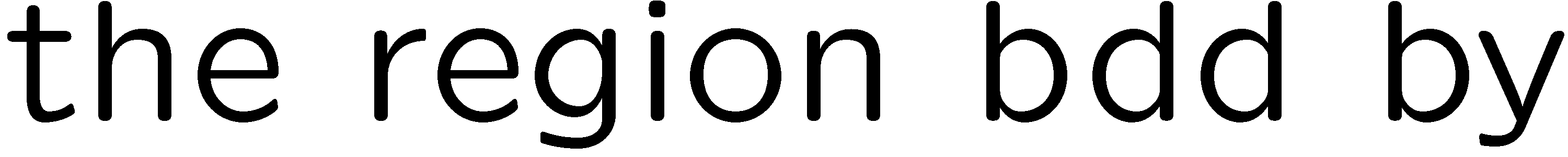 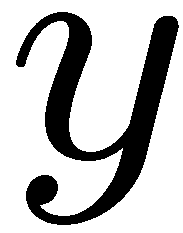 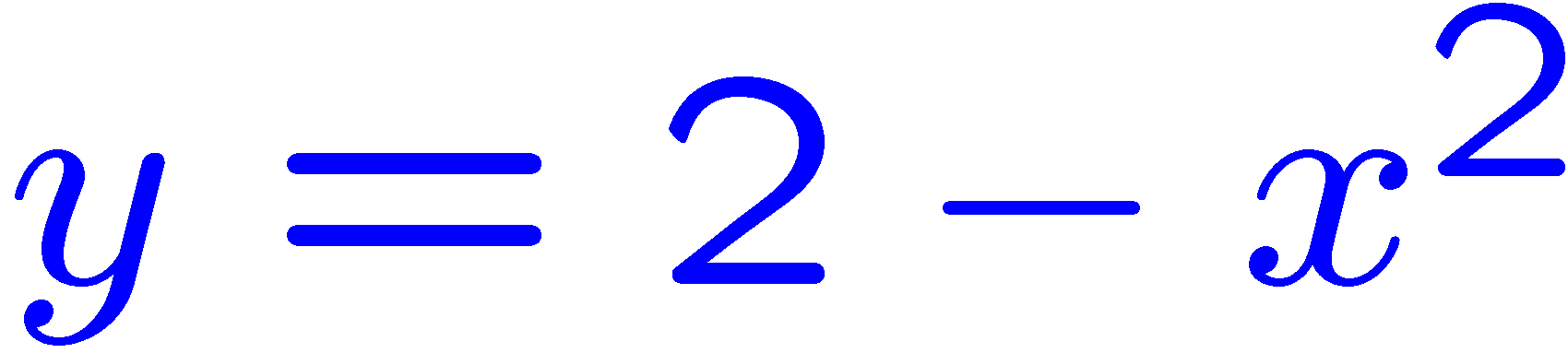 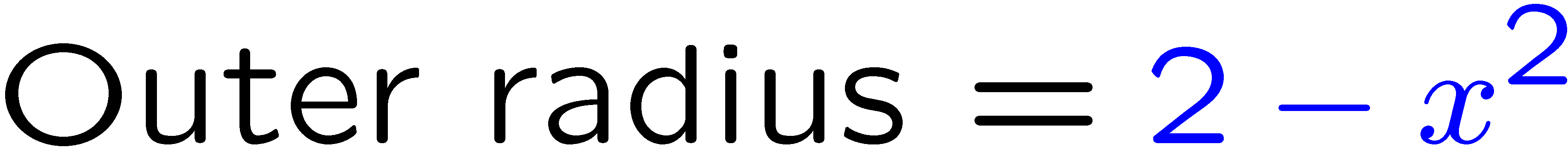 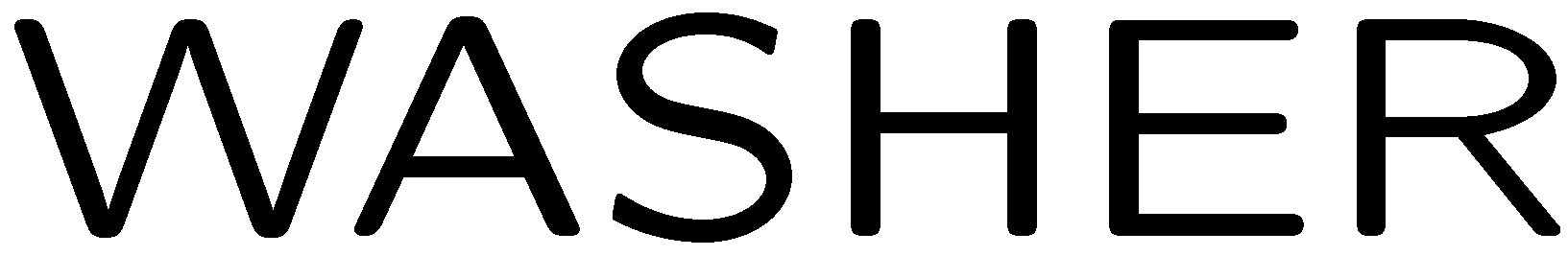 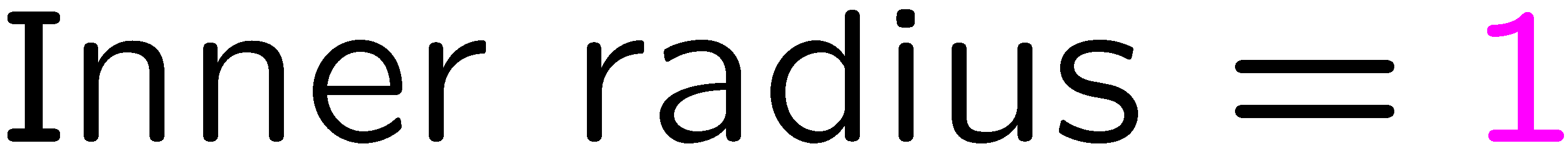 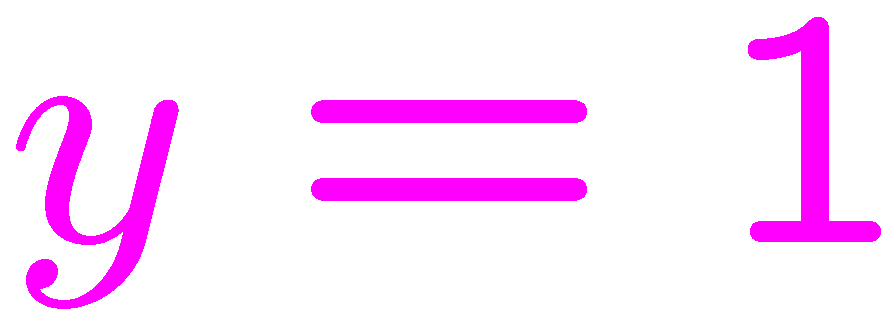 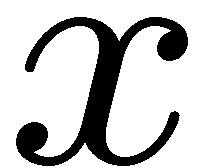 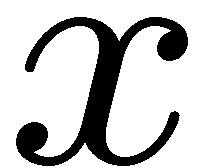 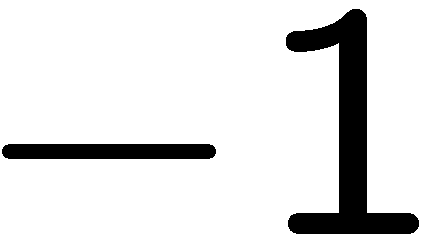 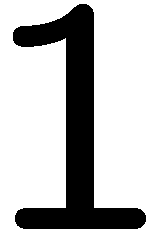 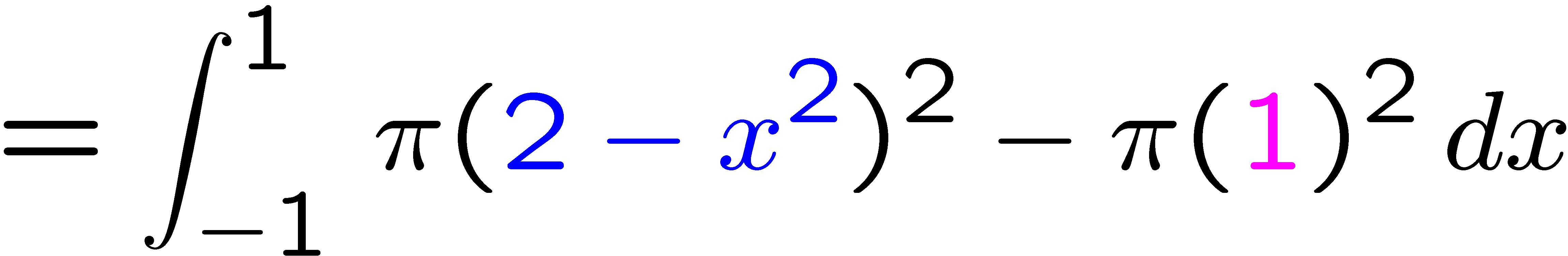 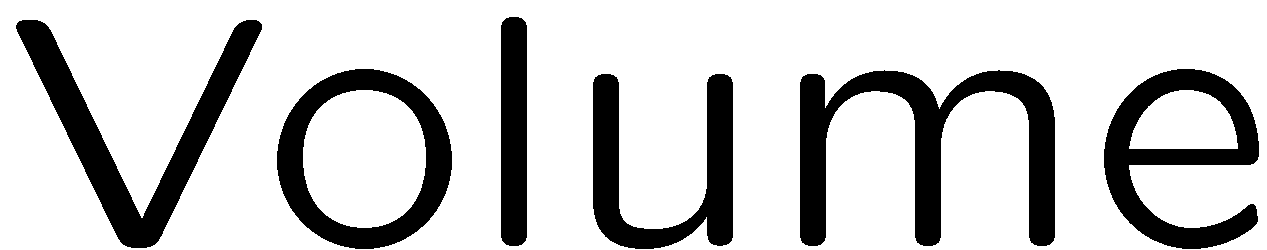 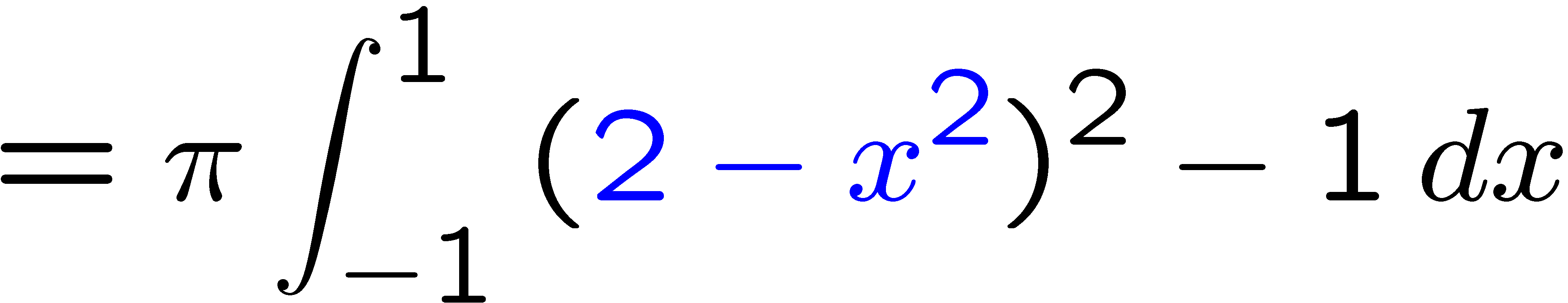 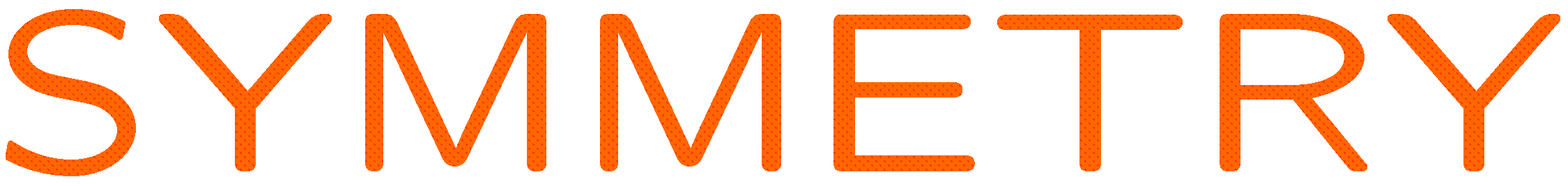 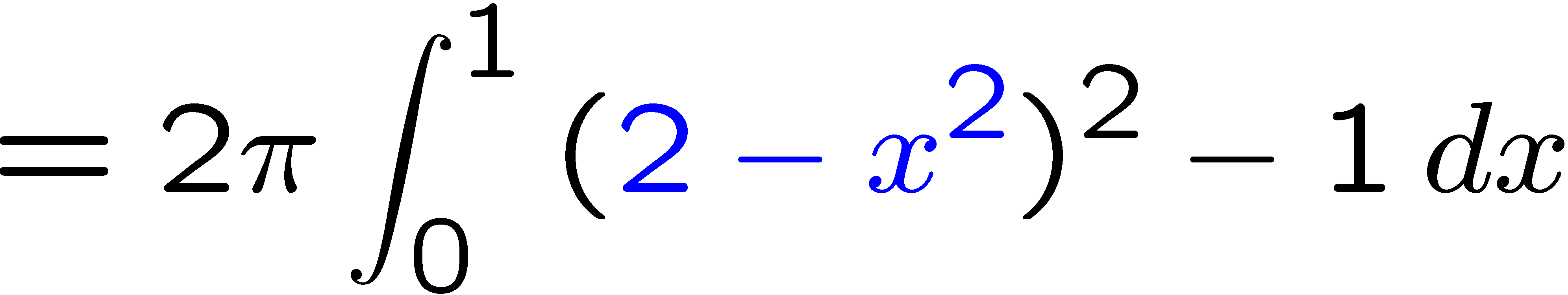 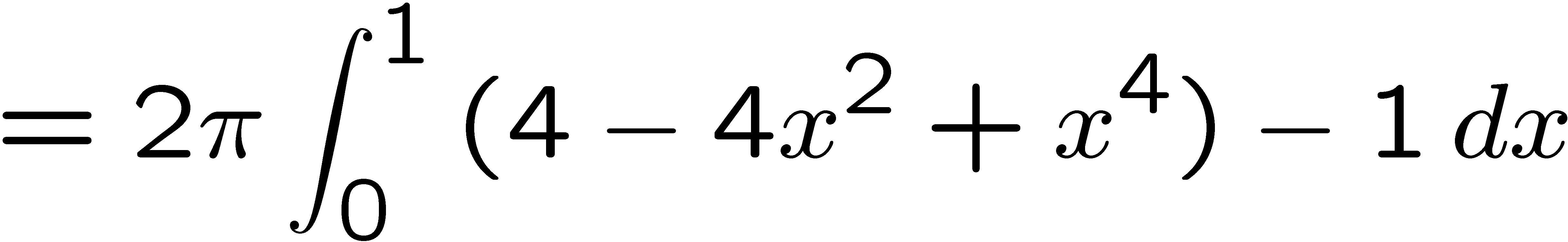 12
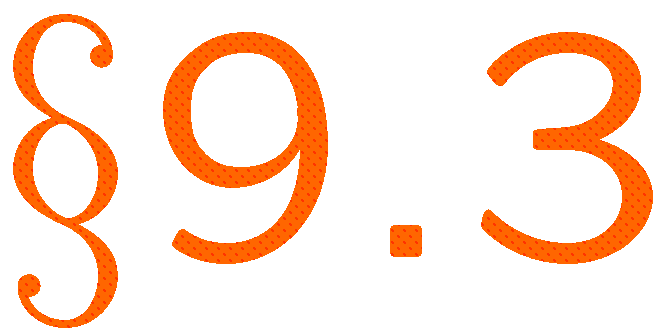 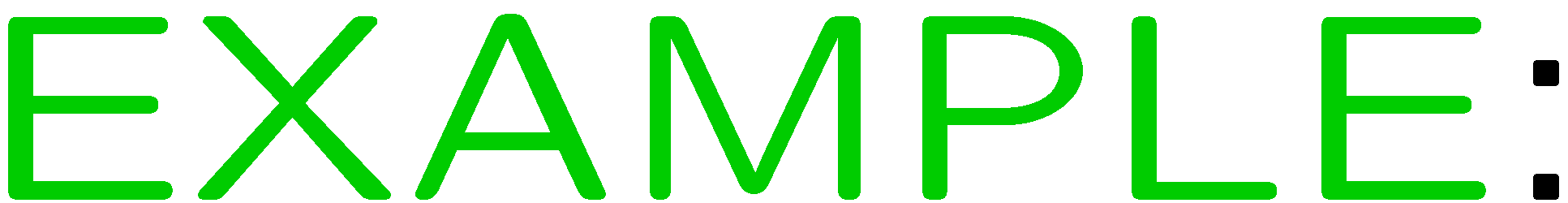 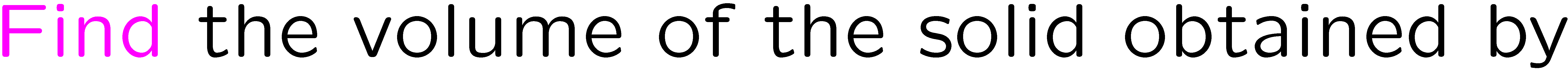 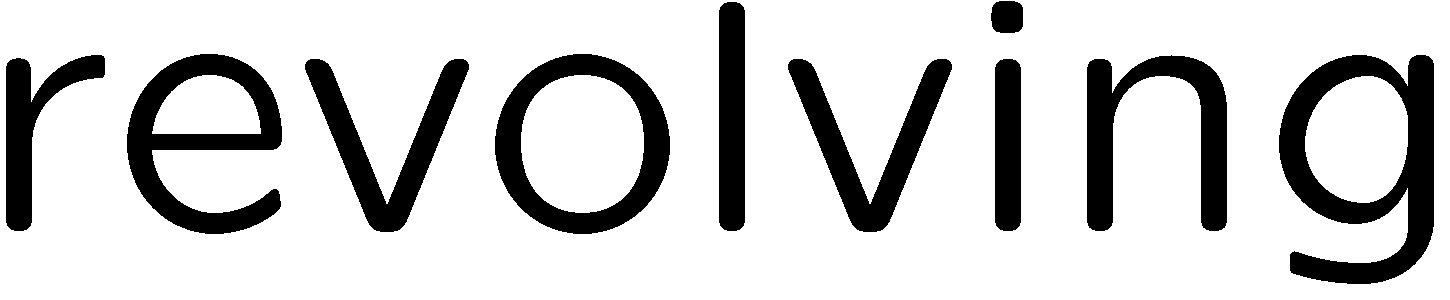 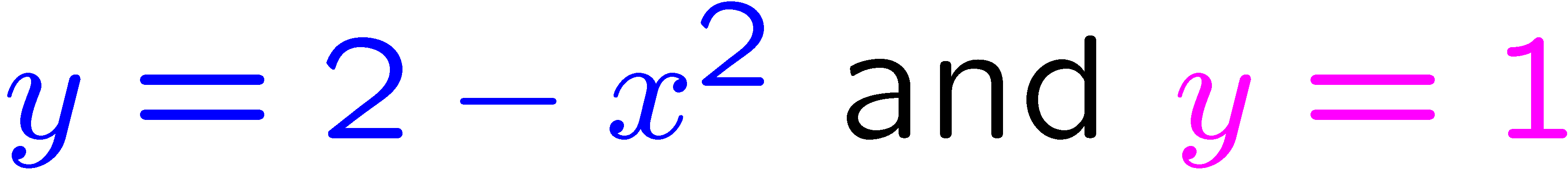 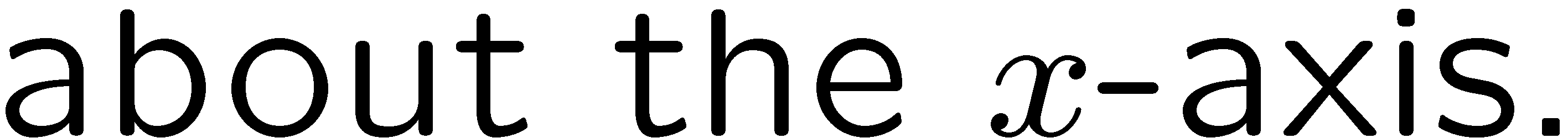 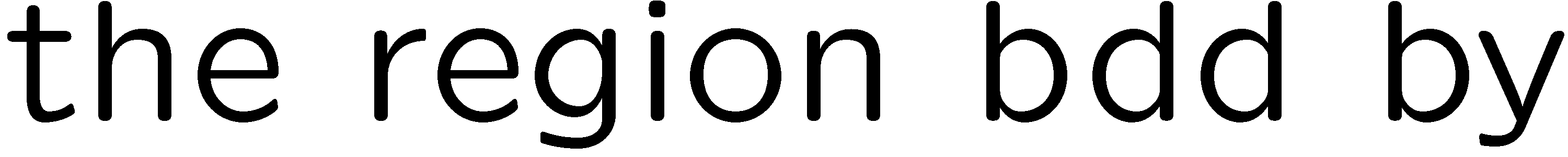 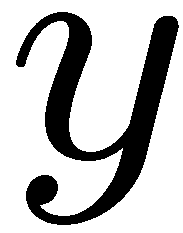 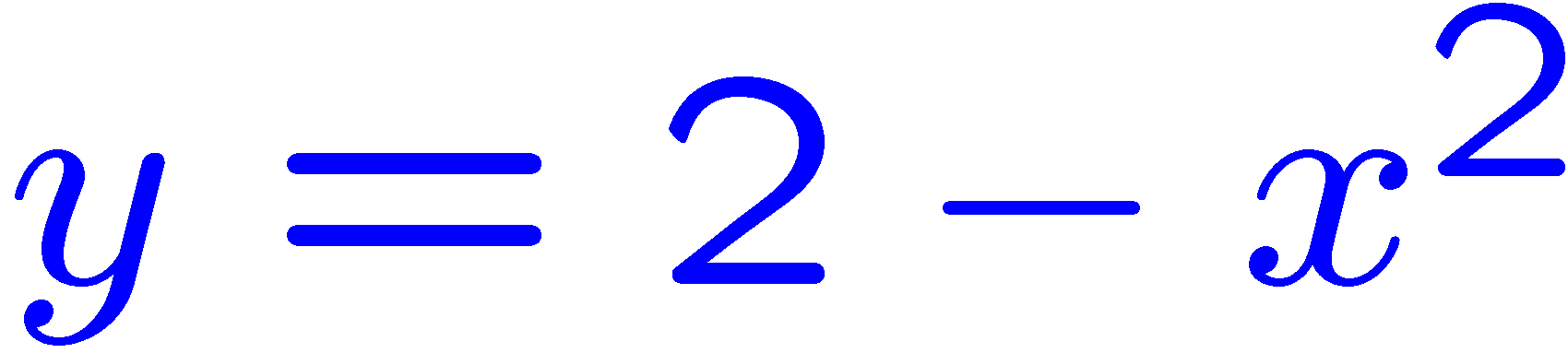 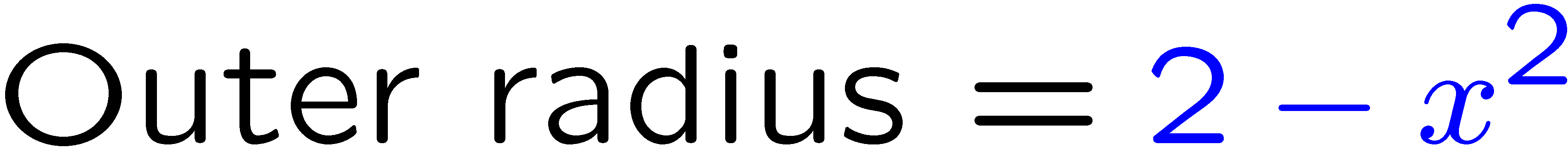 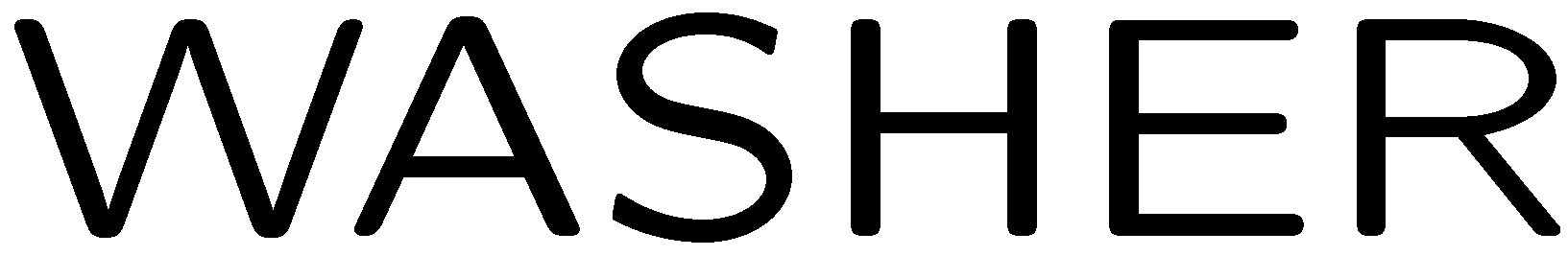 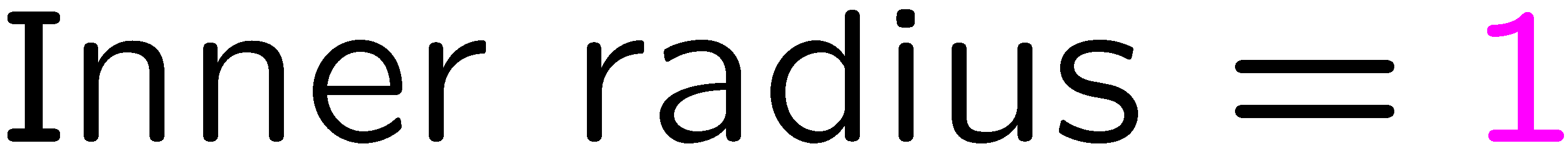 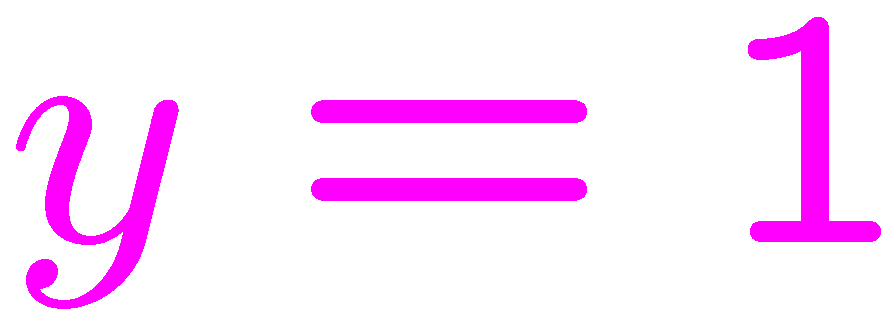 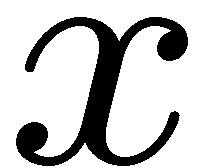 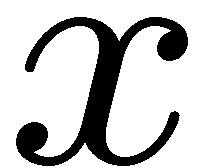 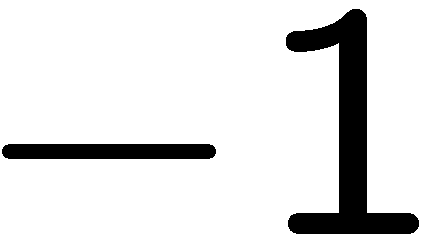 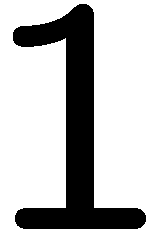 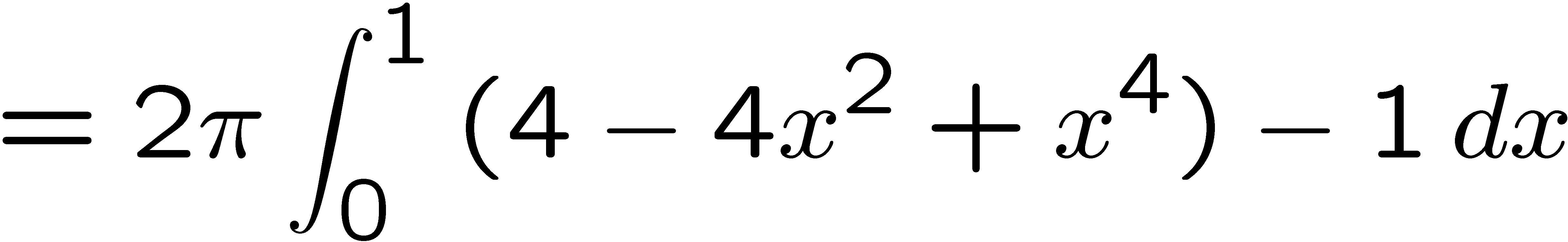 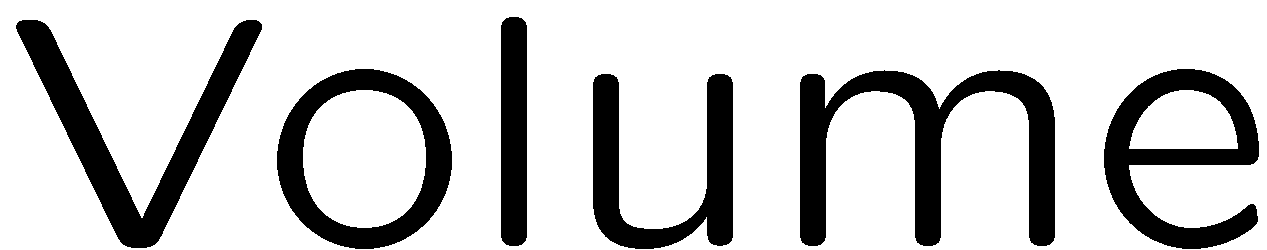 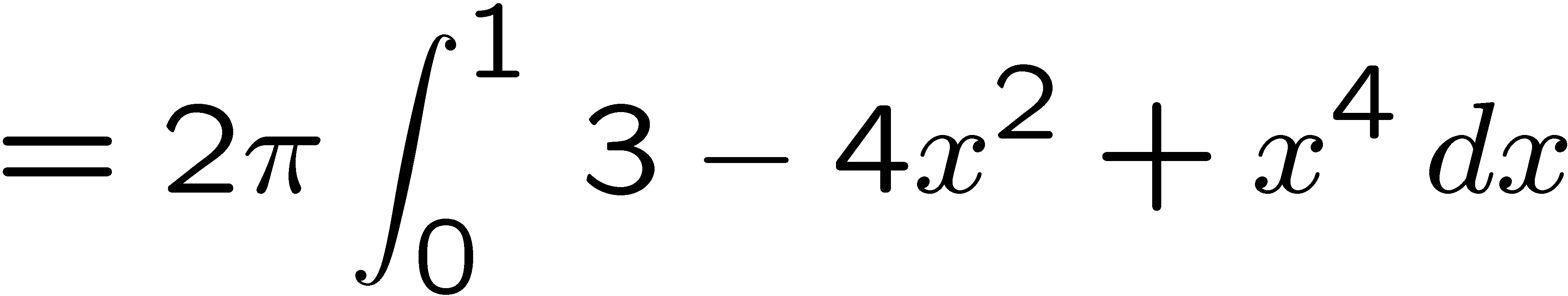 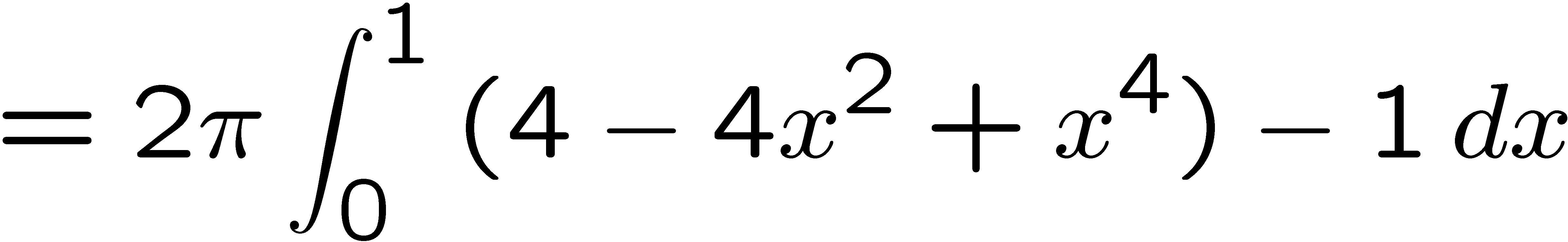 13
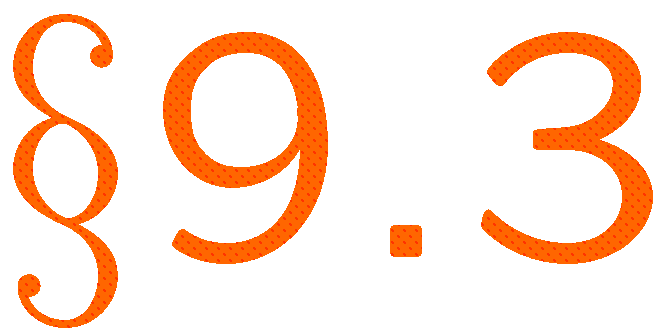 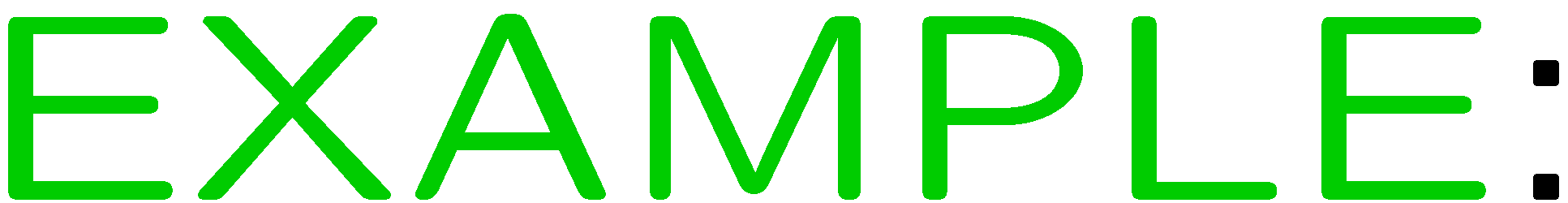 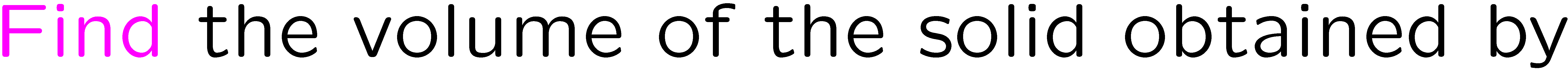 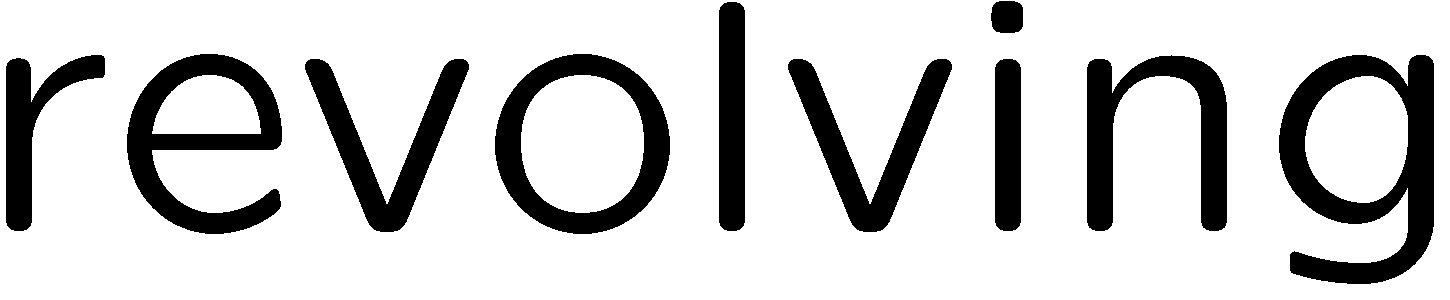 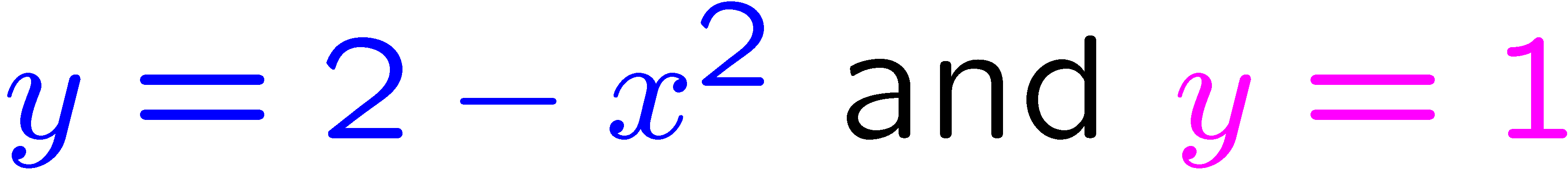 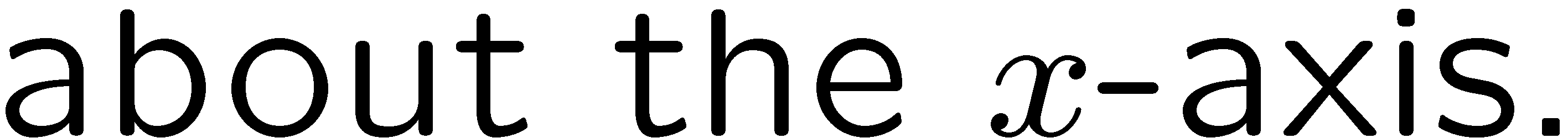 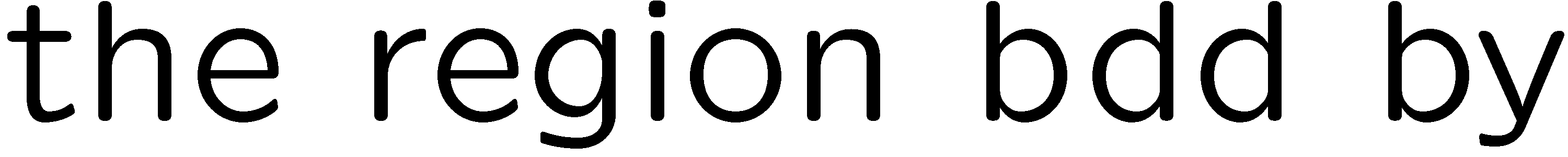 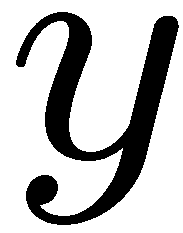 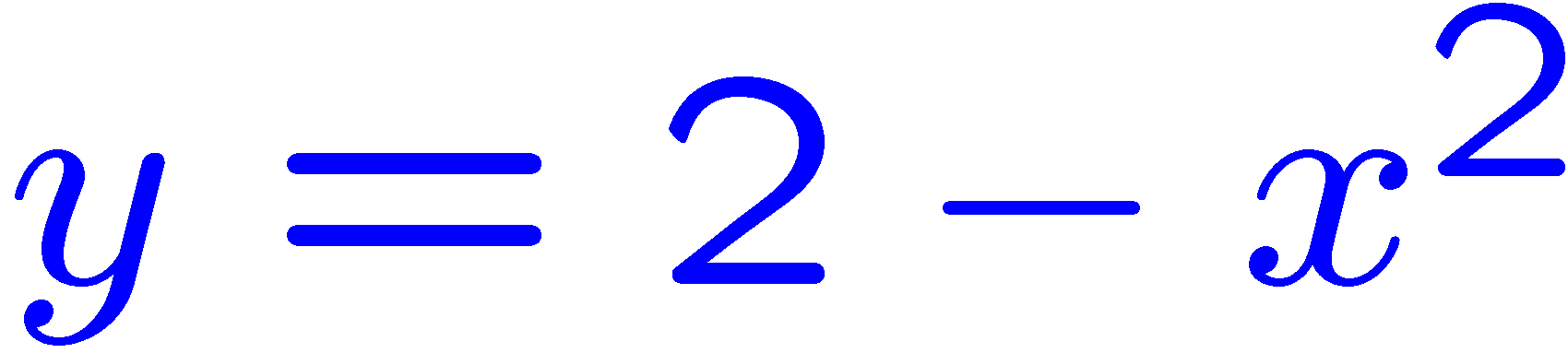 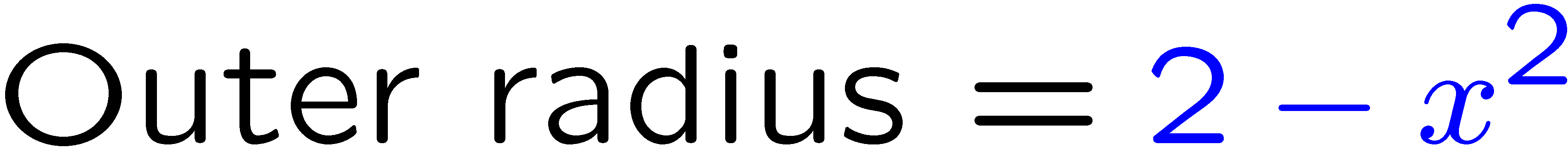 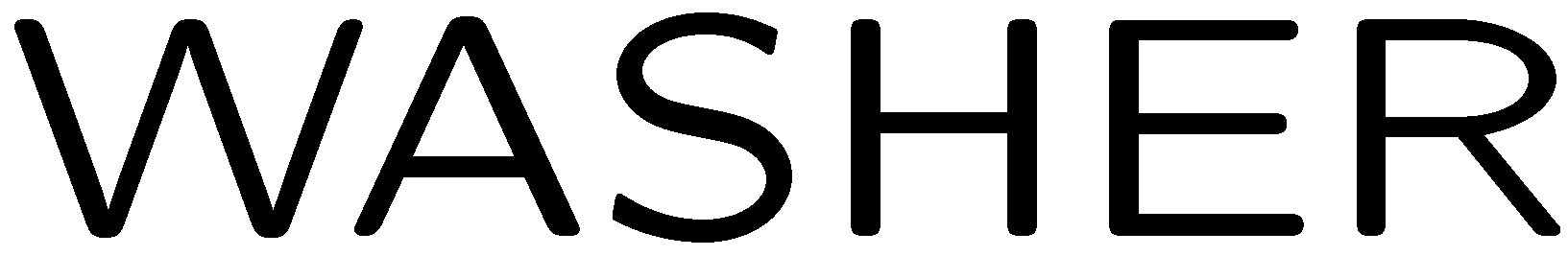 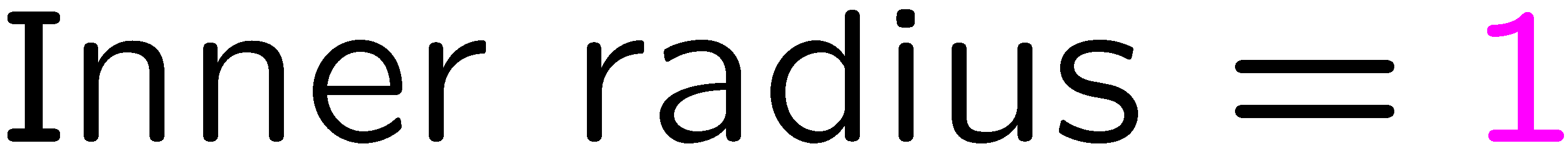 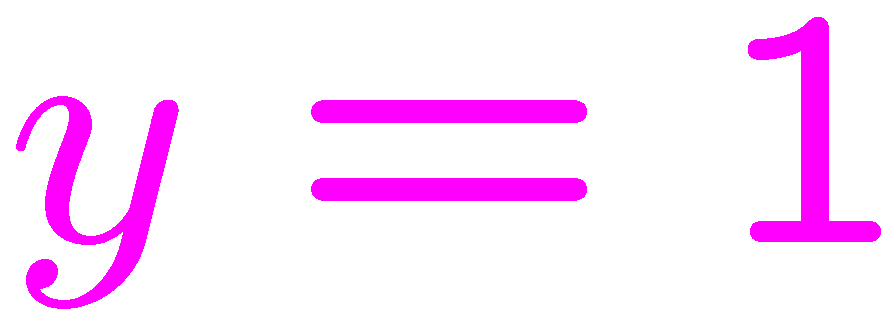 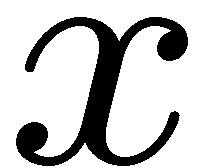 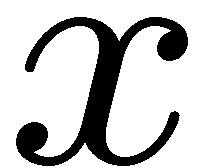 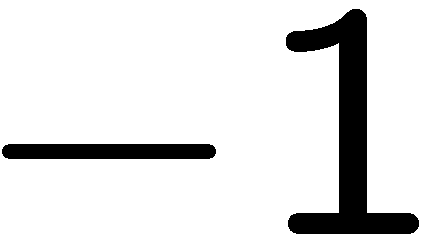 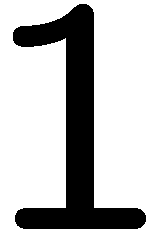 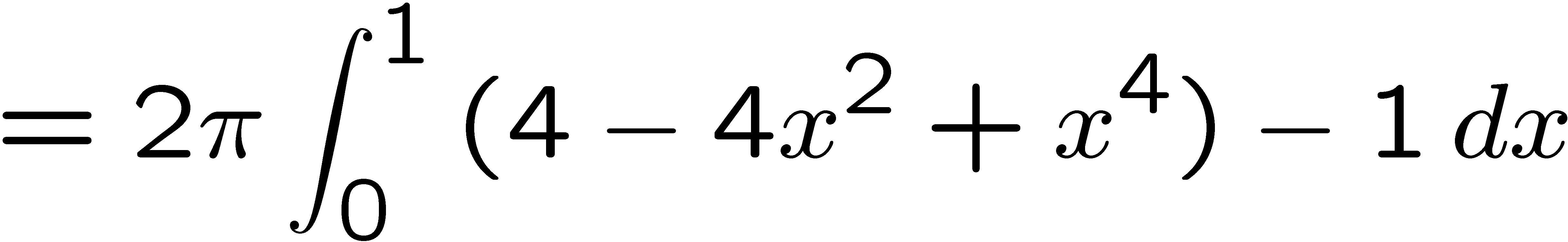 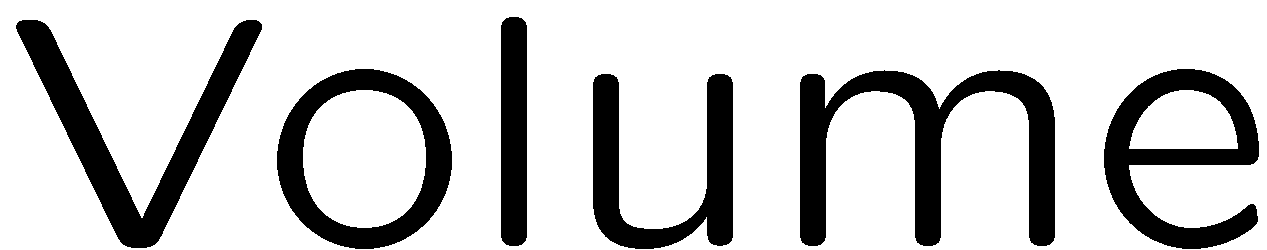 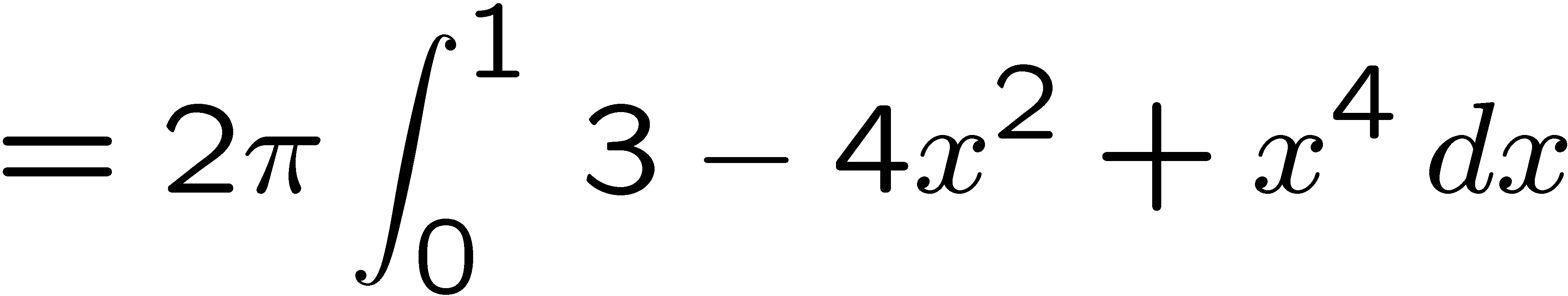 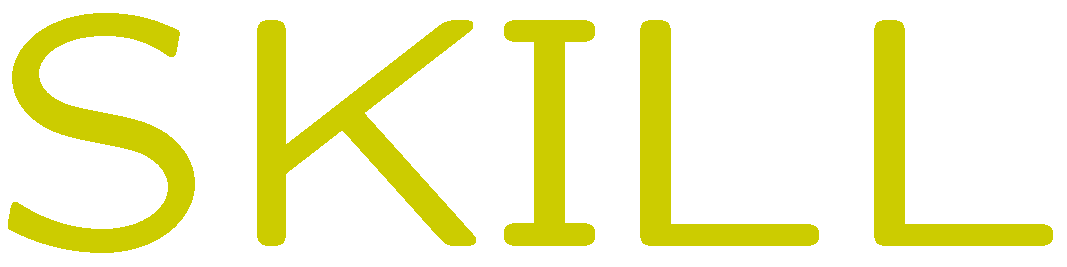 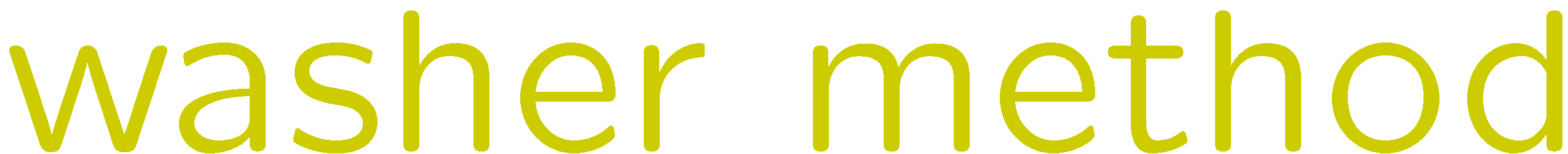 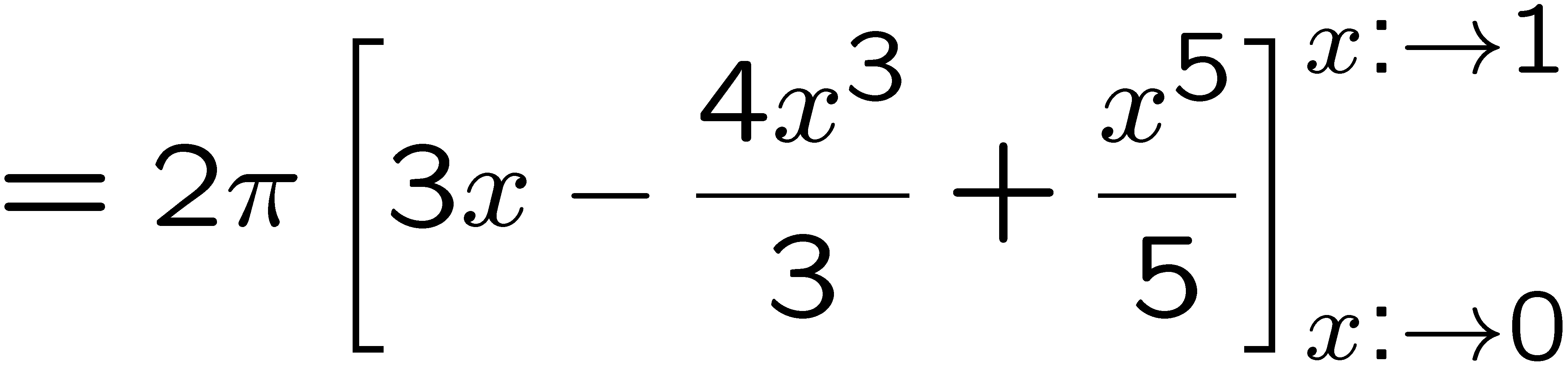 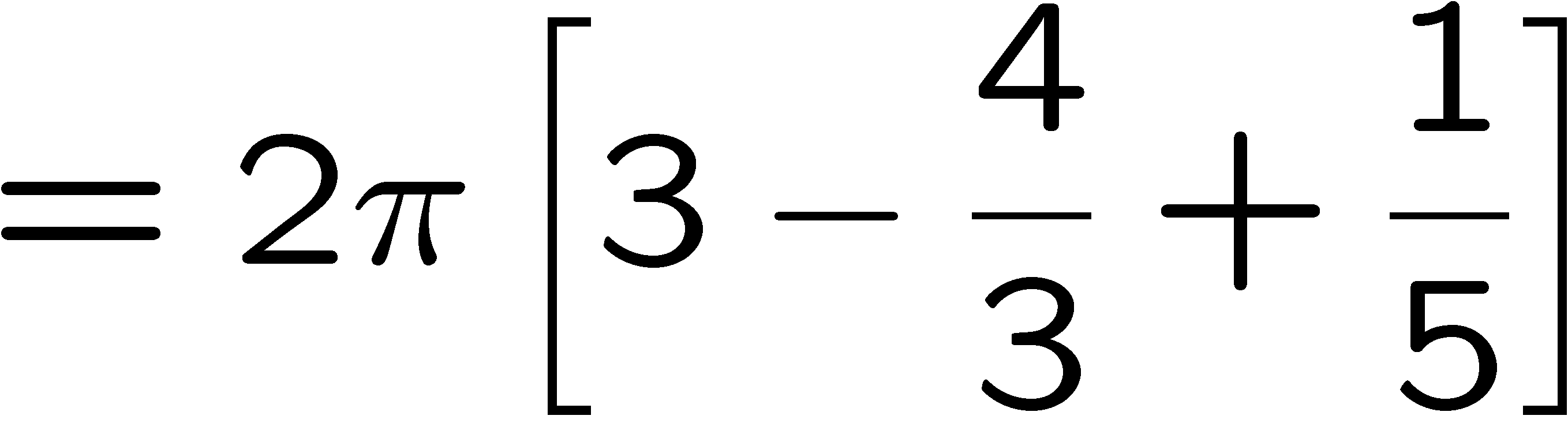 14
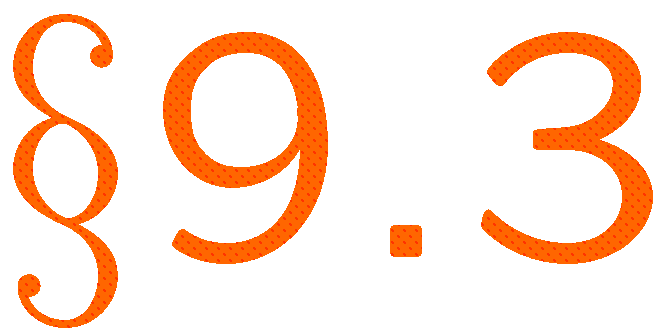 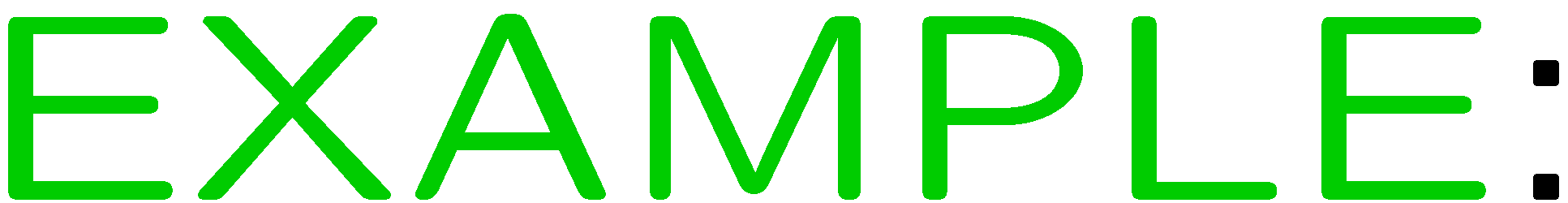 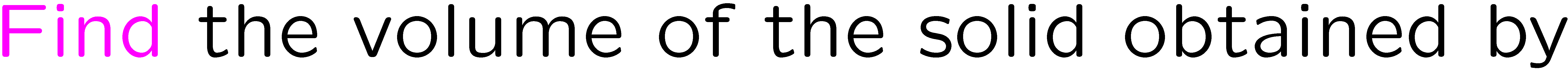 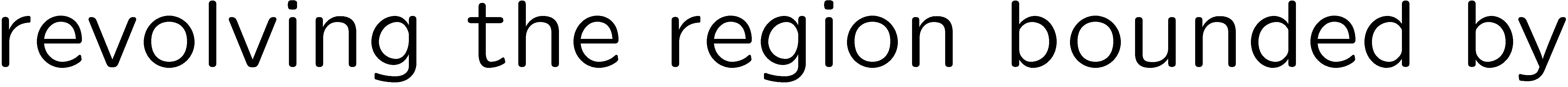 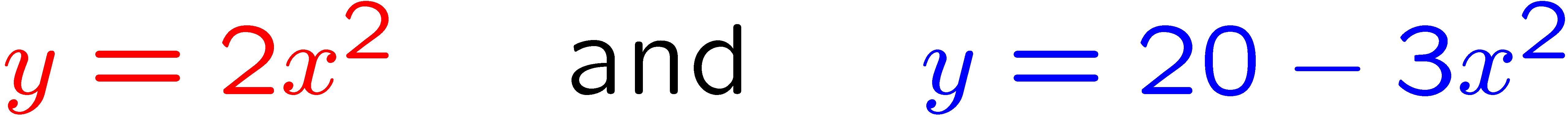 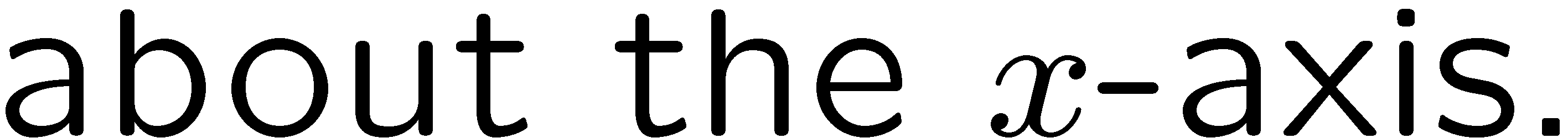 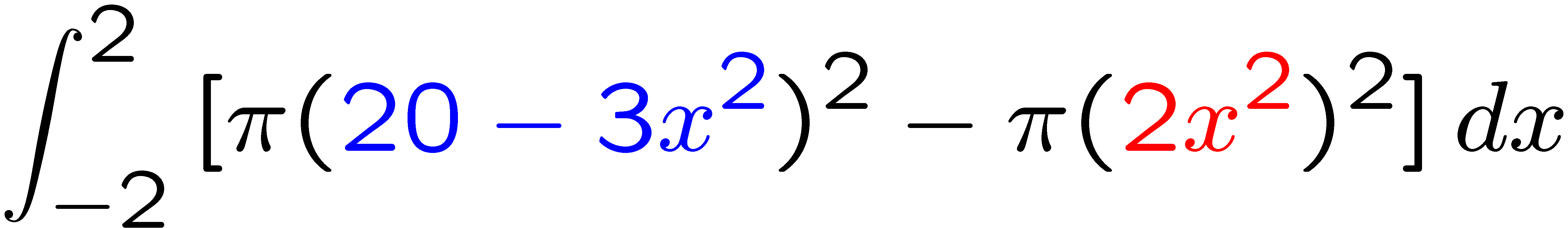 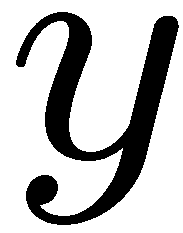 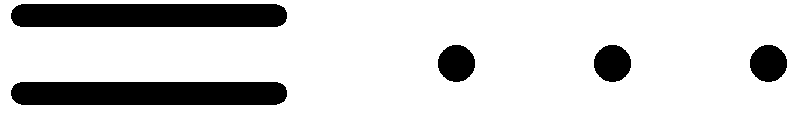 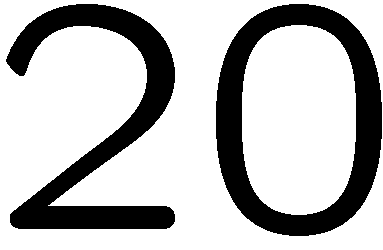 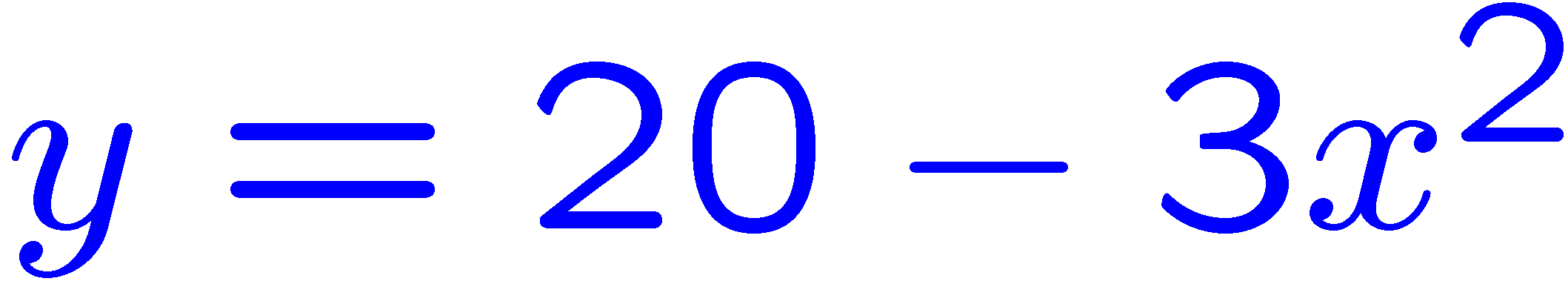 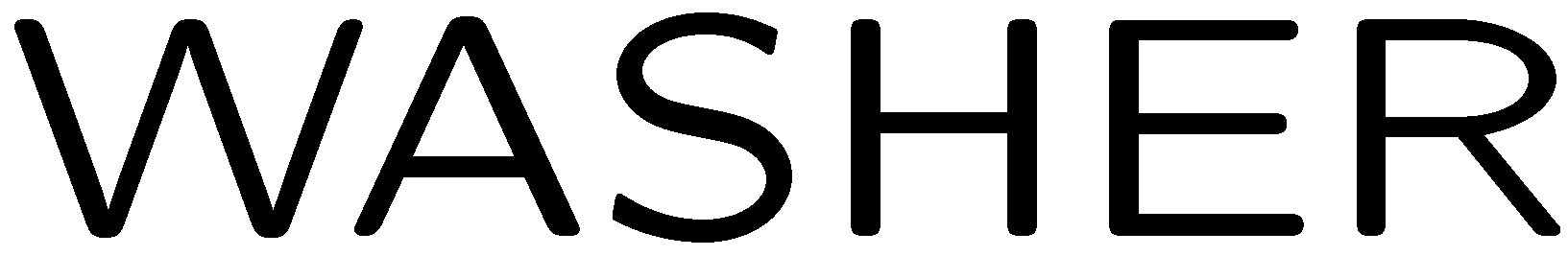 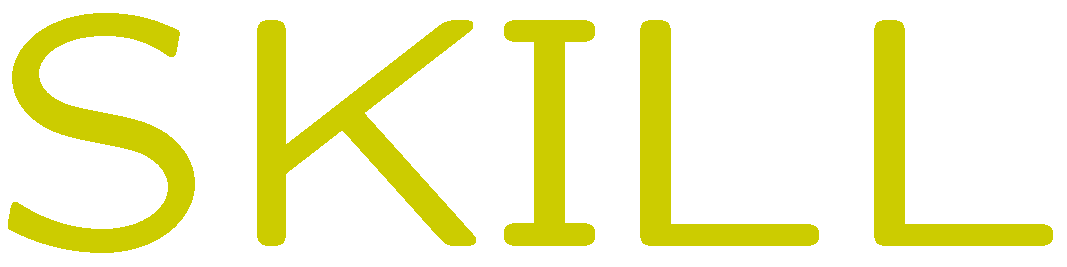 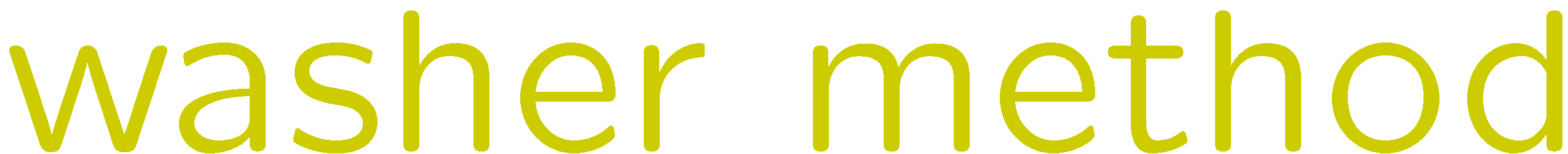 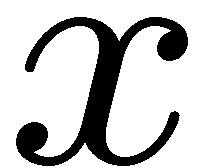 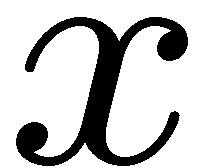 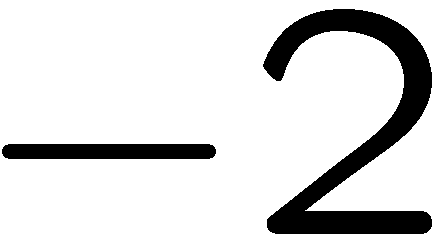 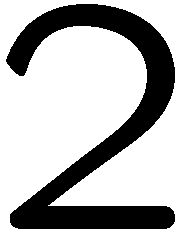 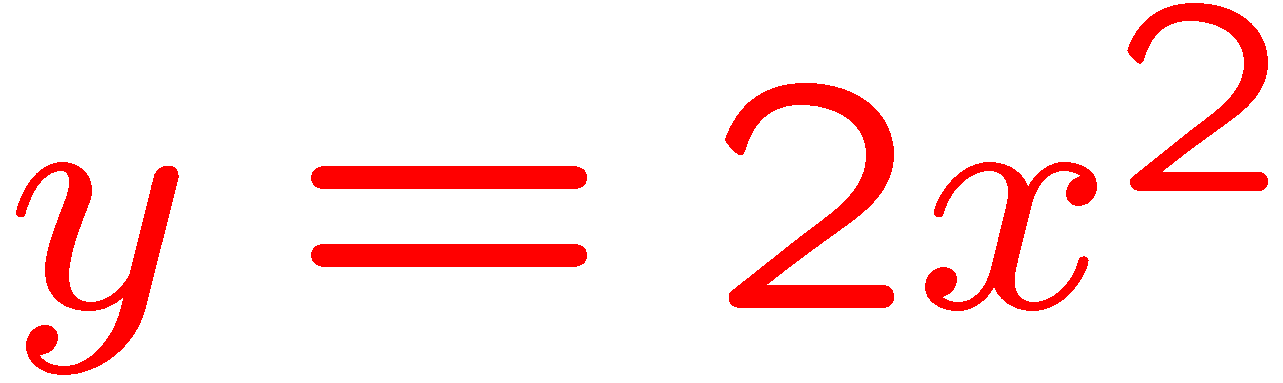 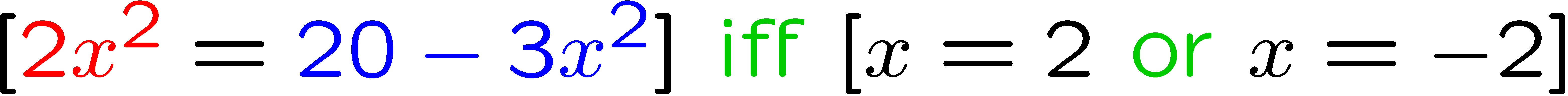 15
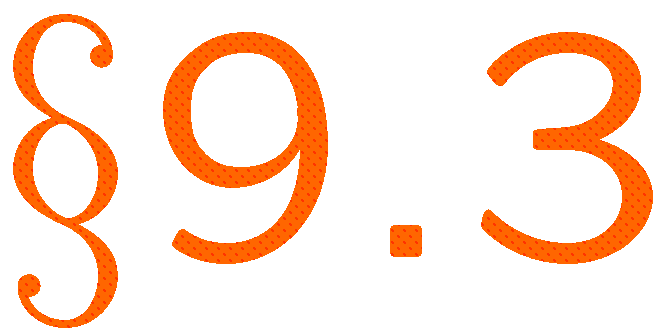 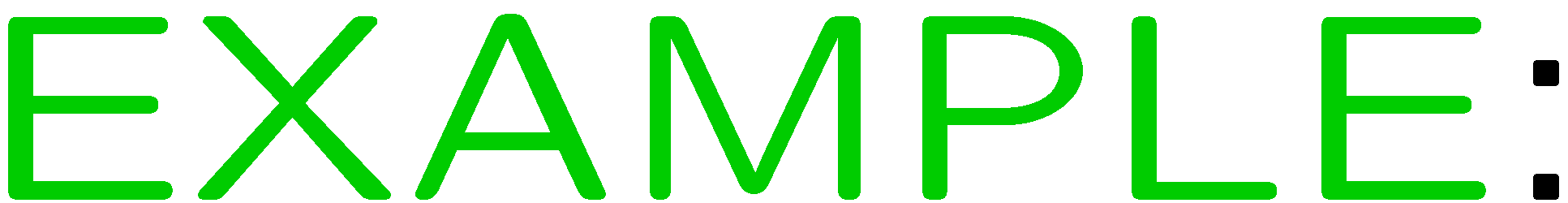 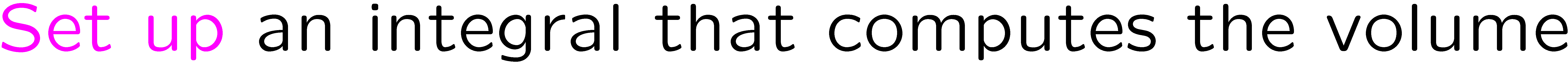 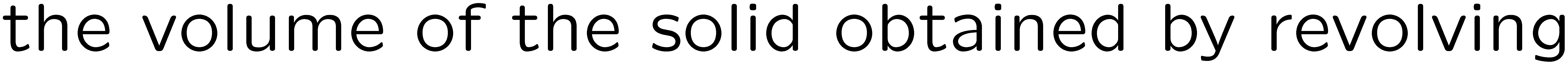 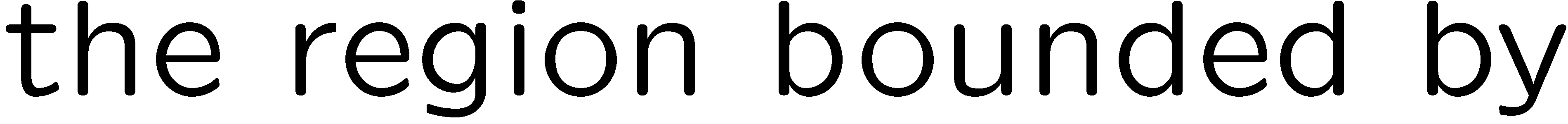 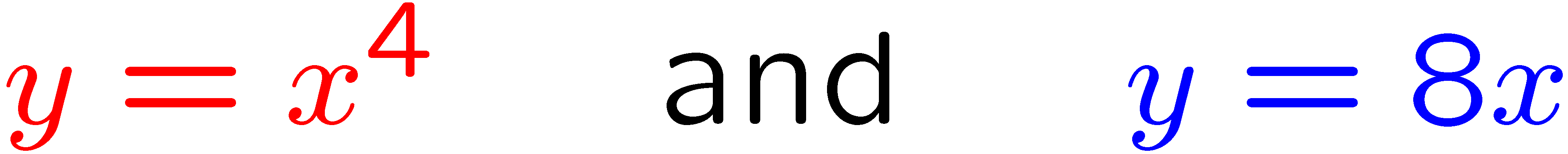 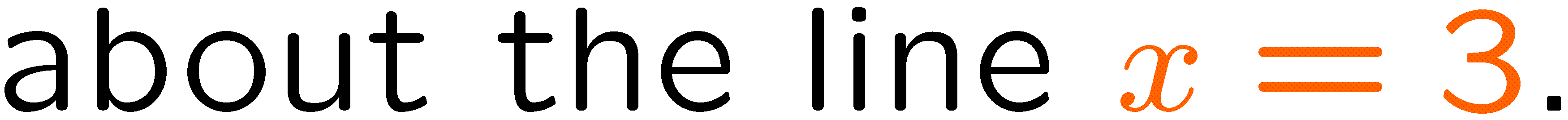 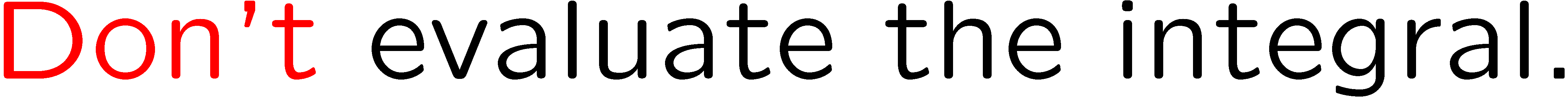 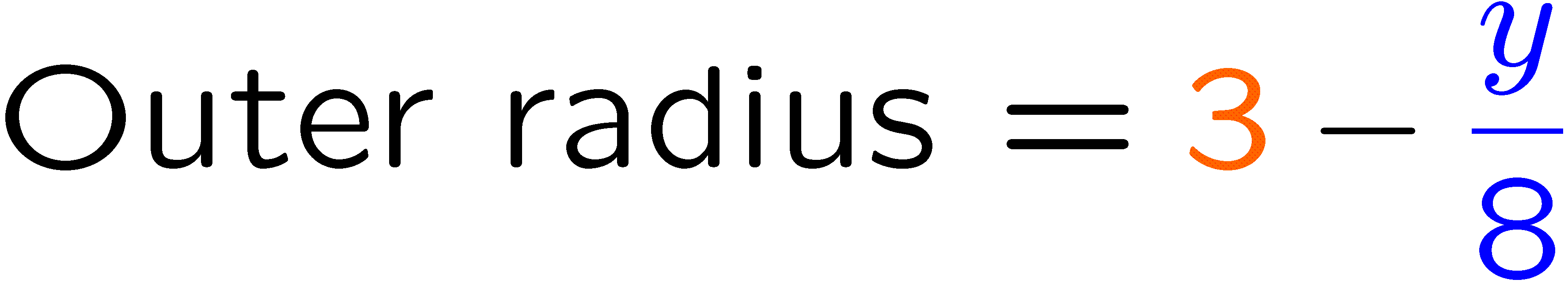 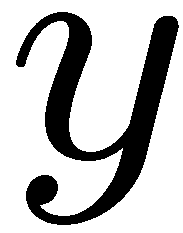 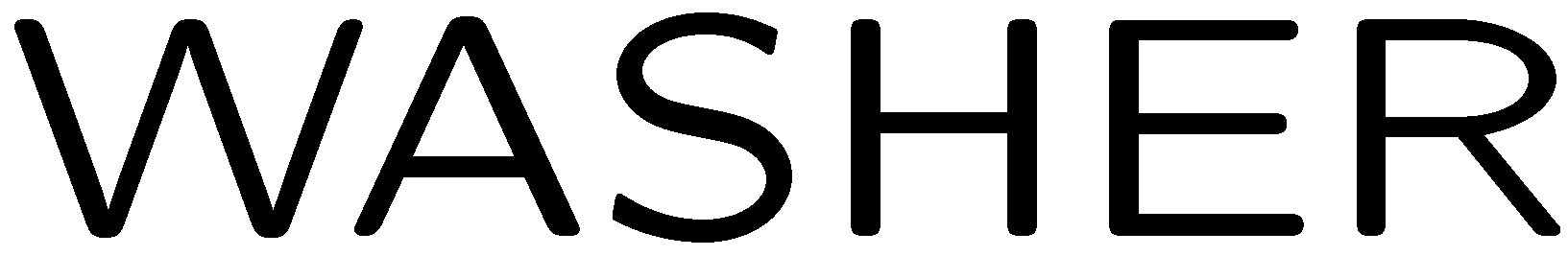 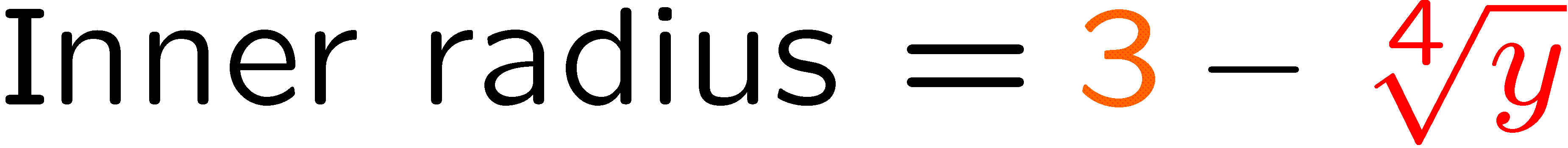 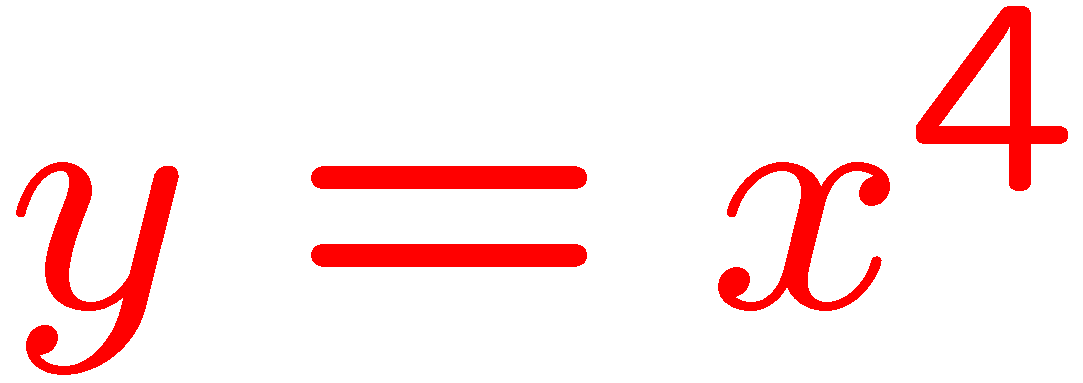 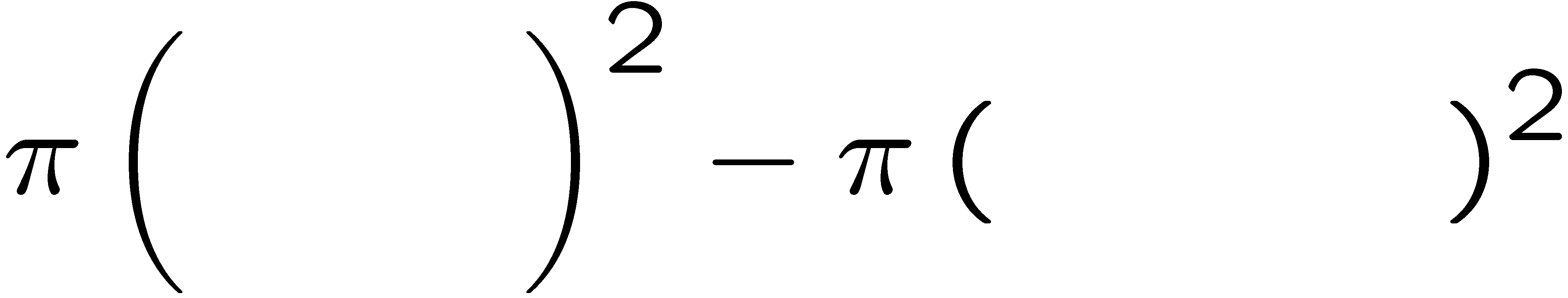 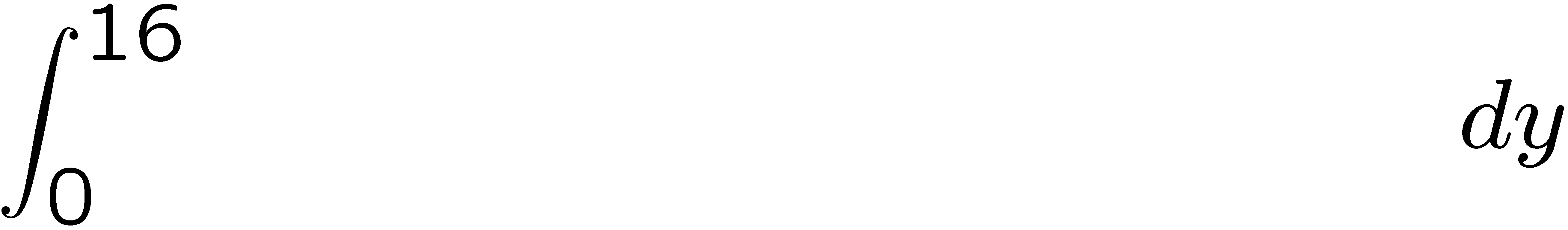 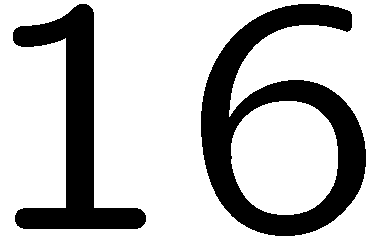 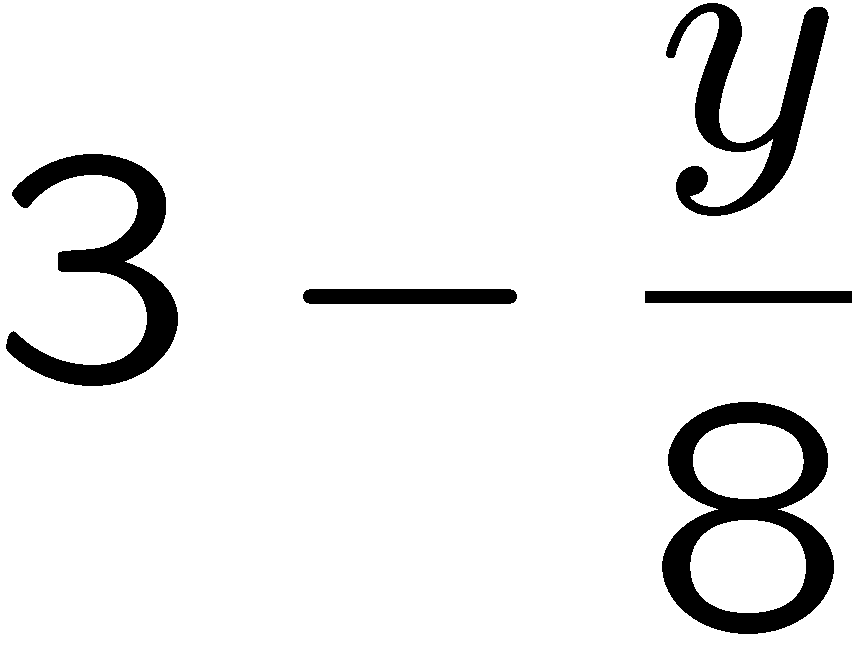 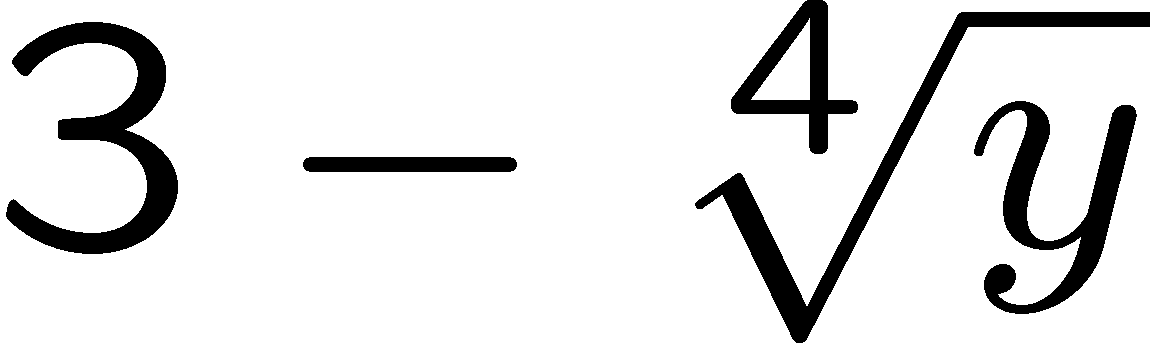 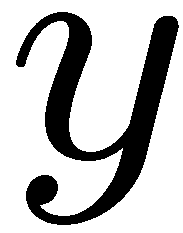 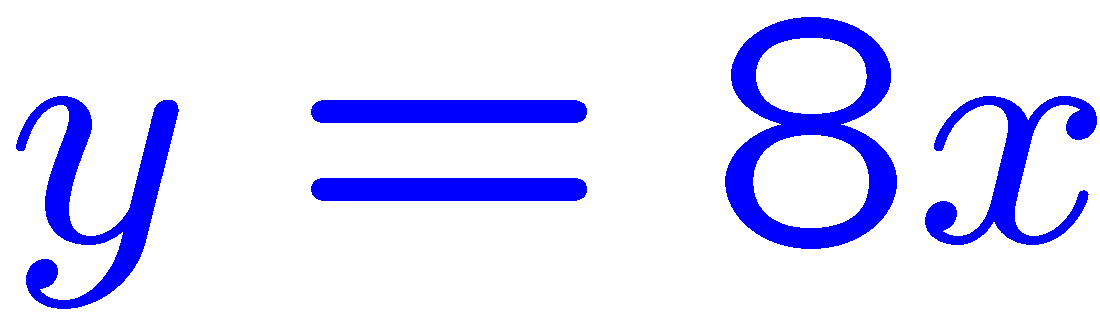 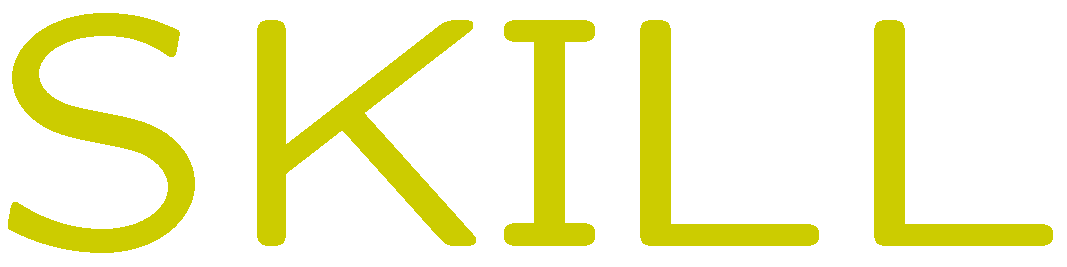 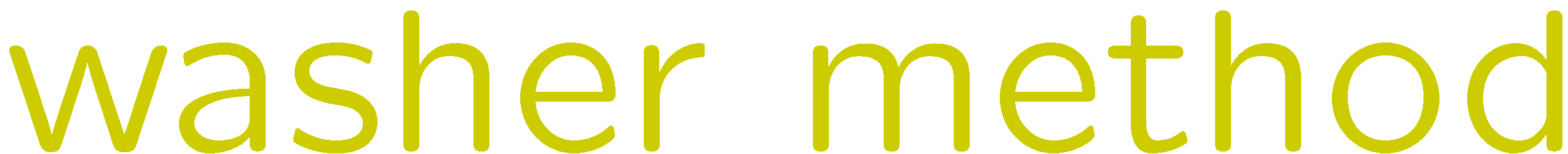 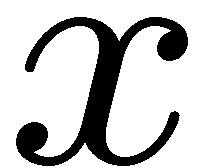 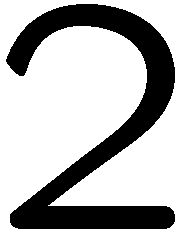 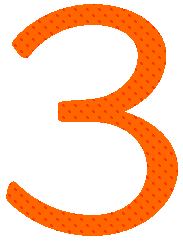 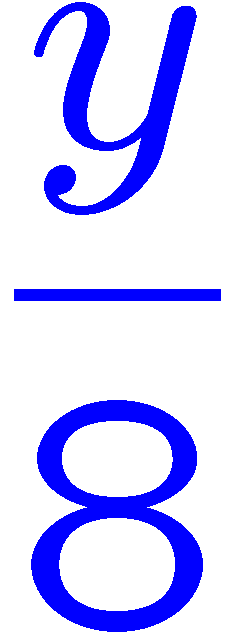 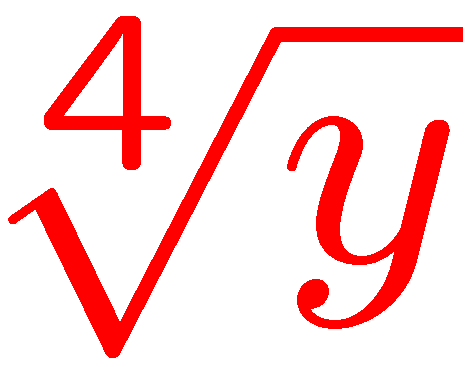 16
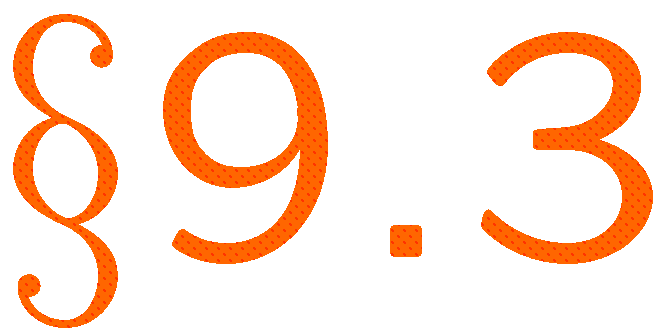 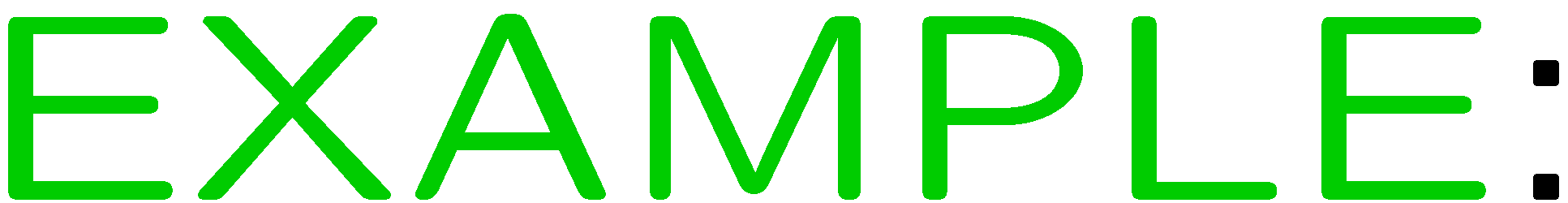 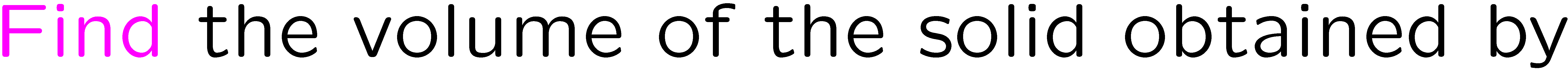 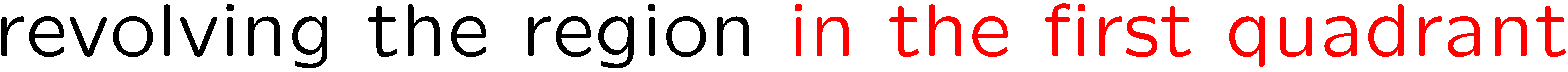 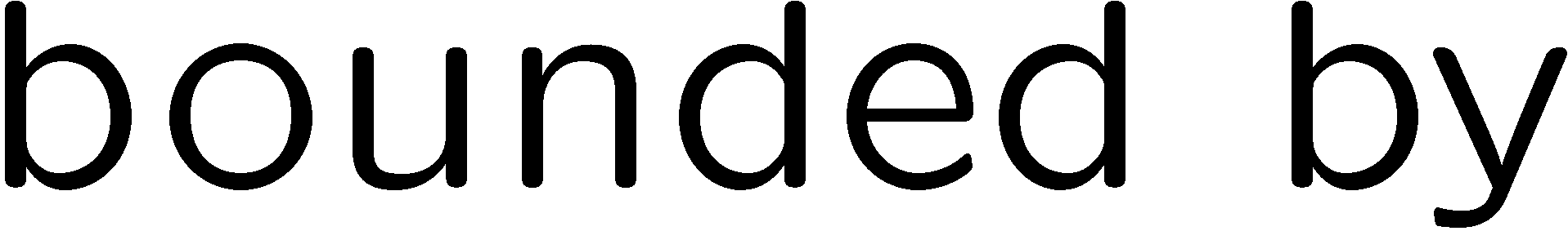 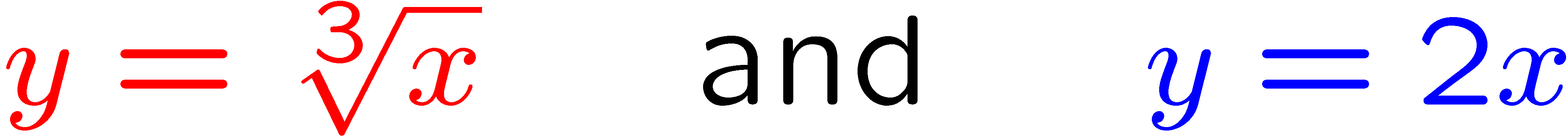 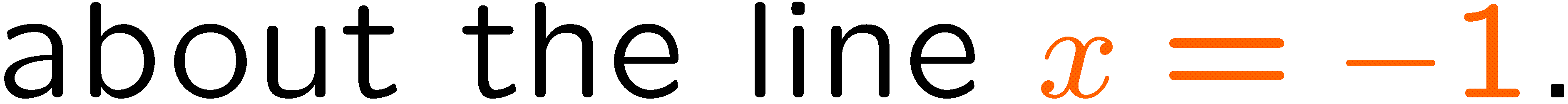 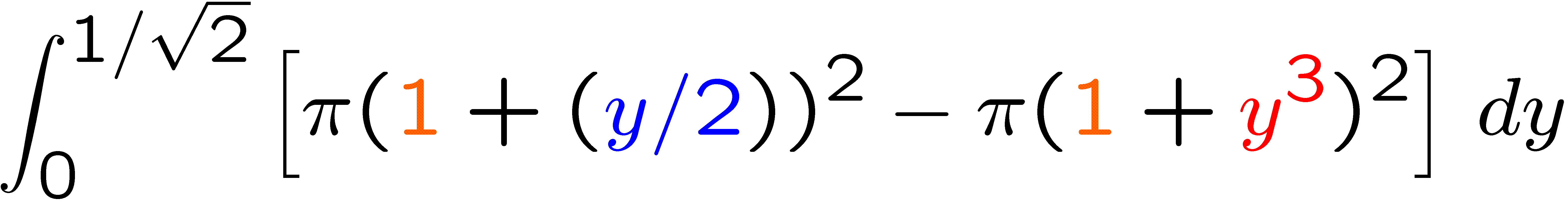 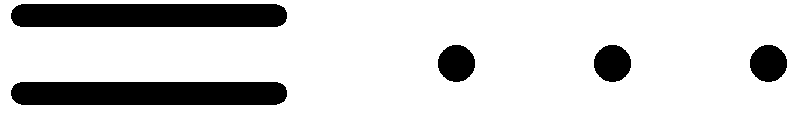 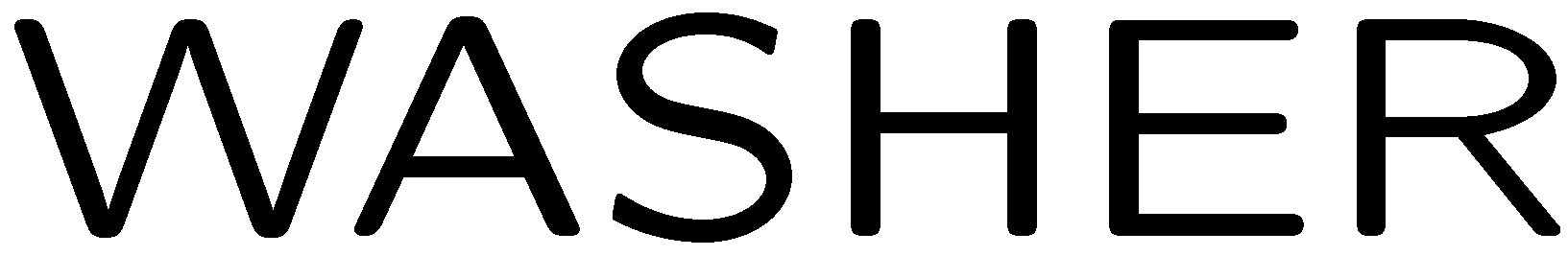 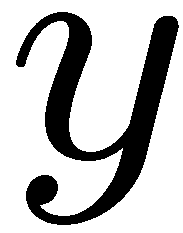 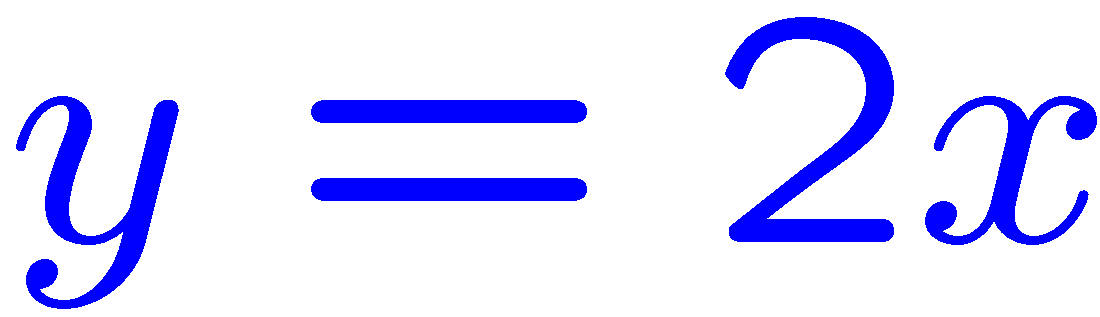 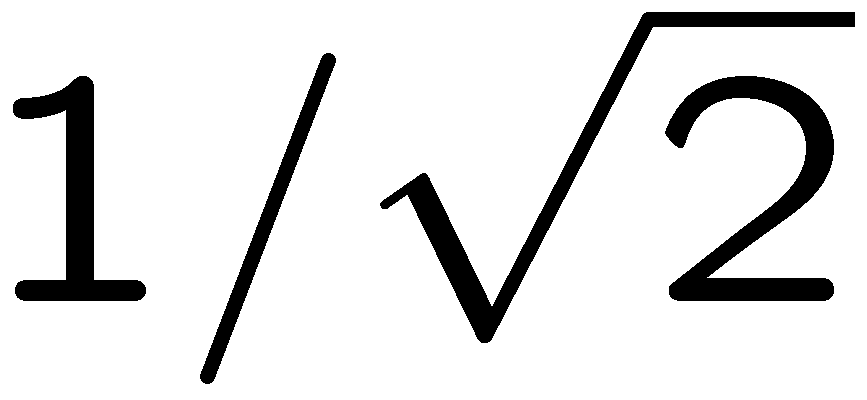 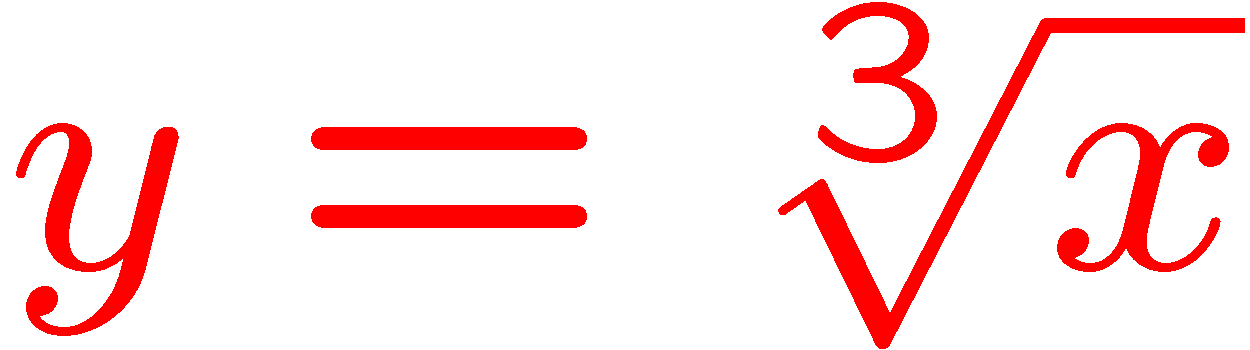 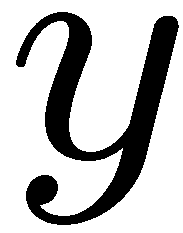 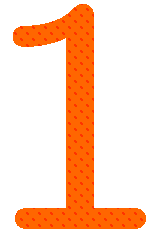 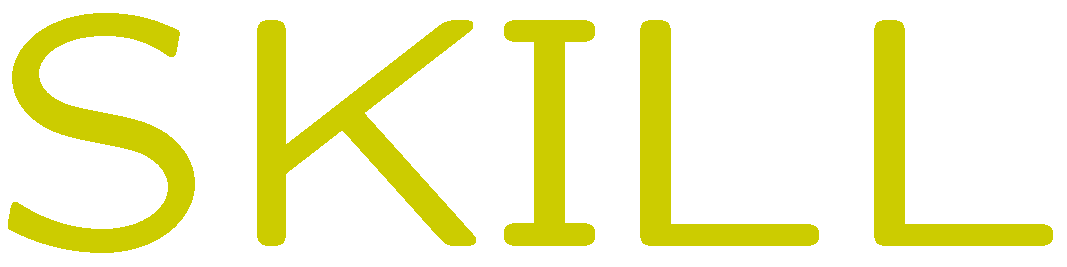 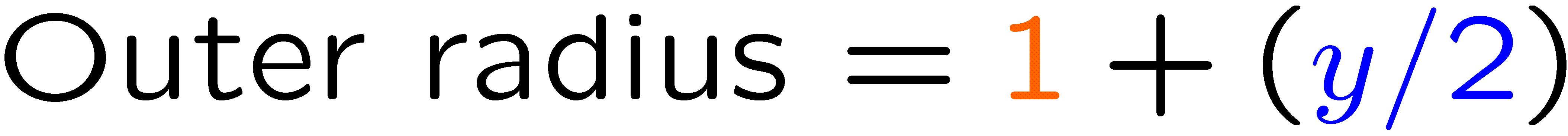 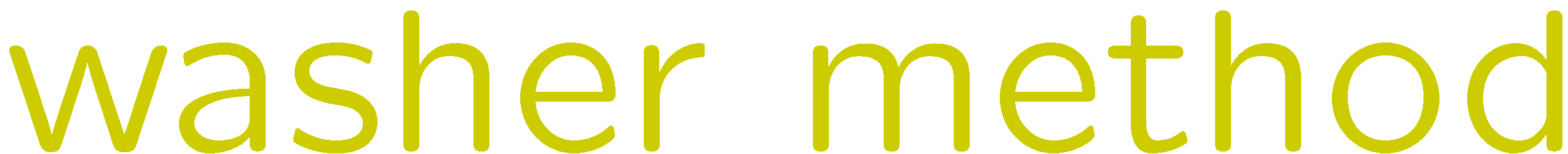 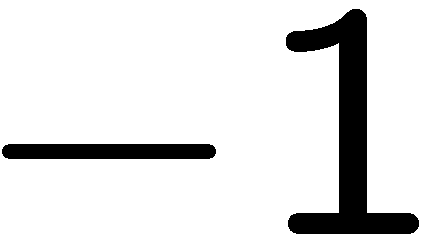 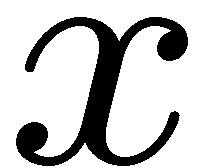 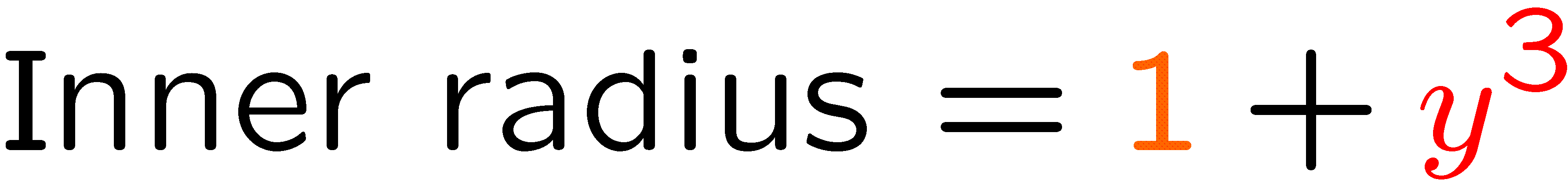 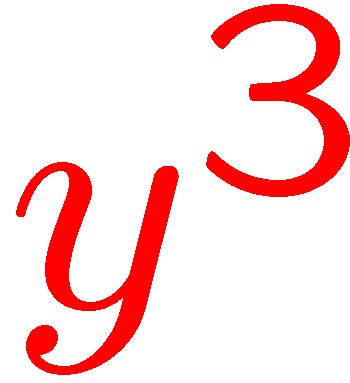 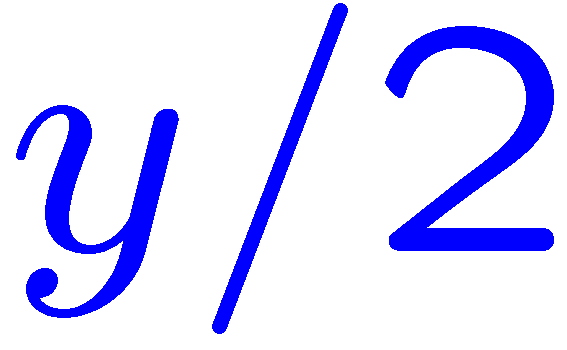 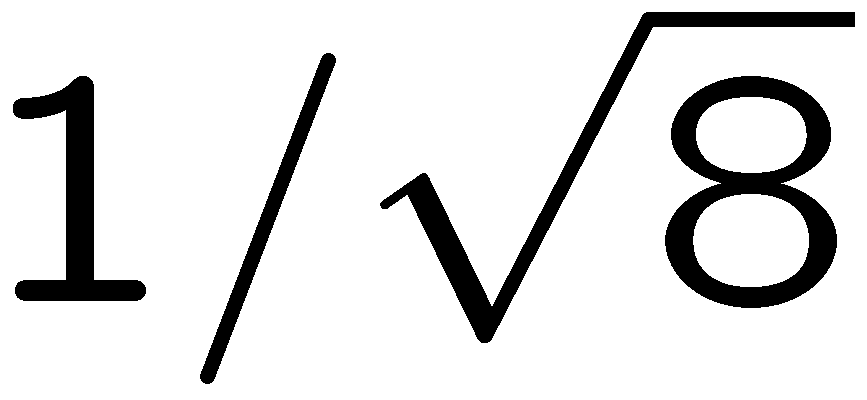 17
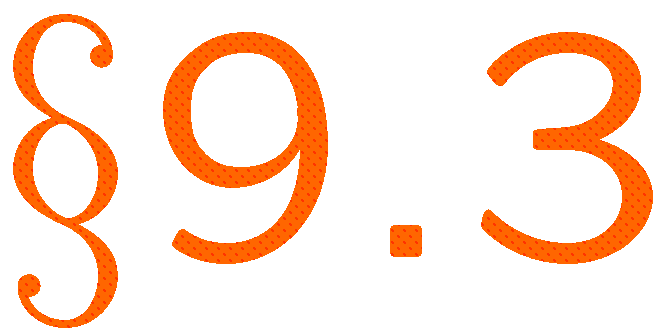 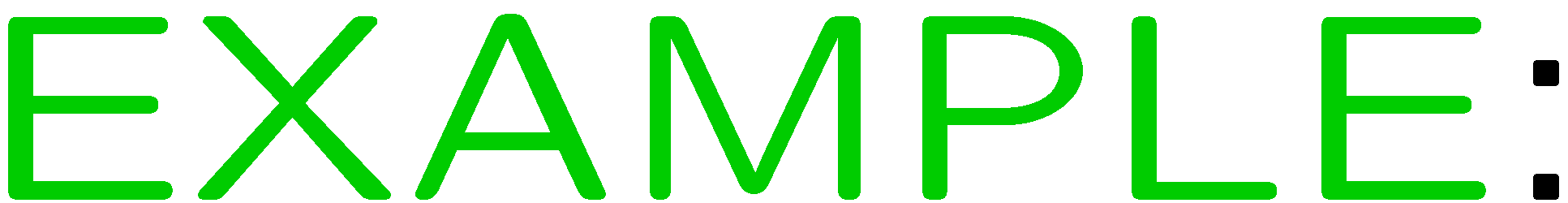 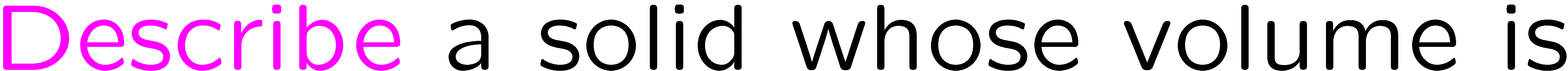 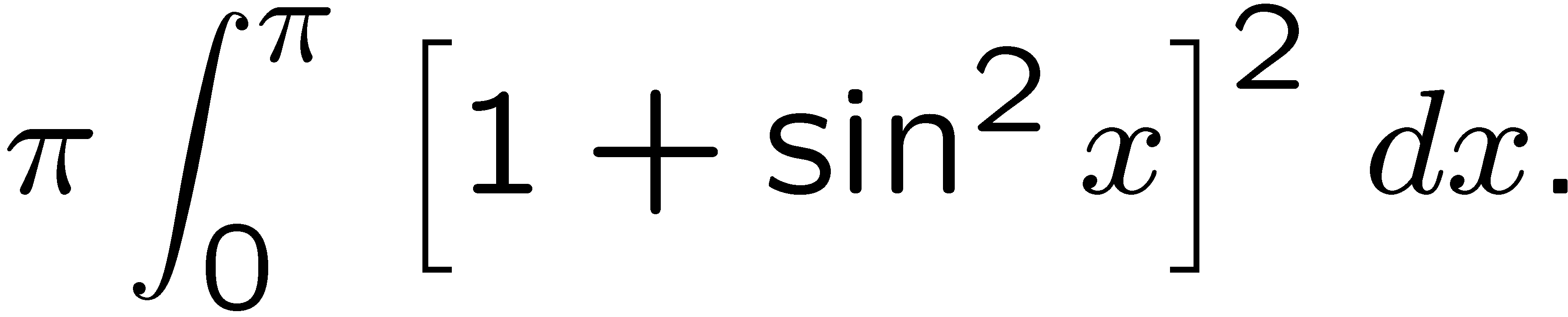 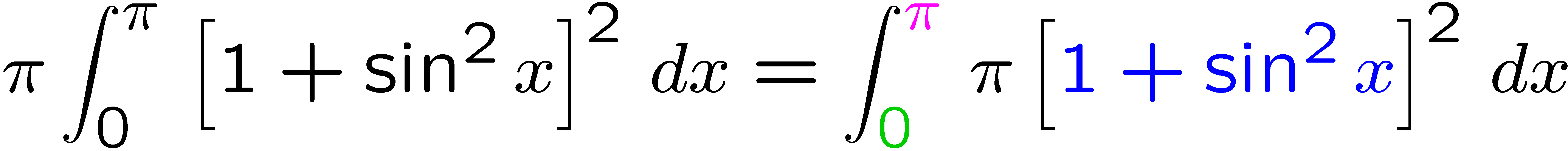 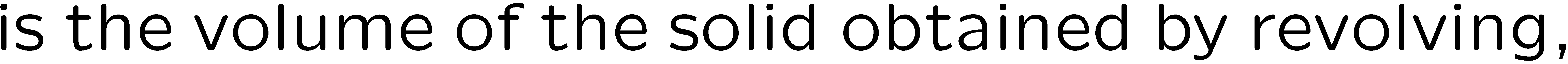 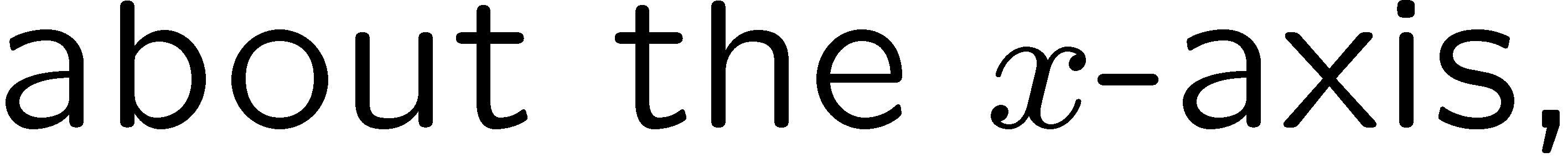 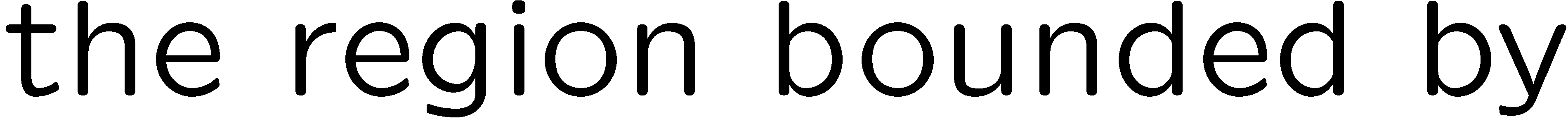 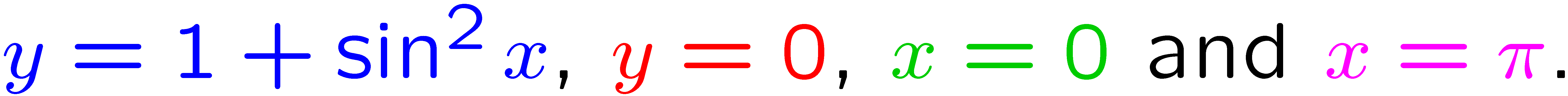 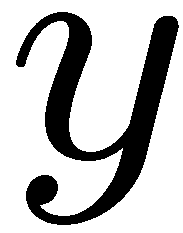 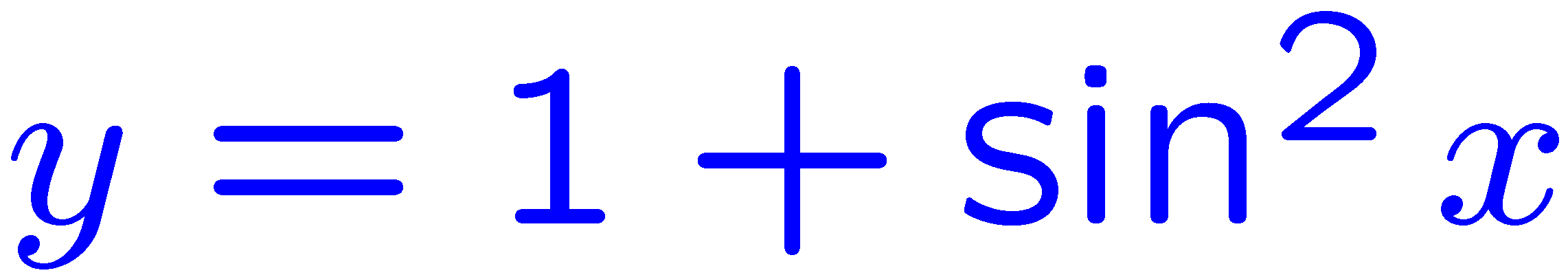 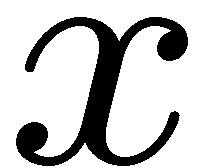 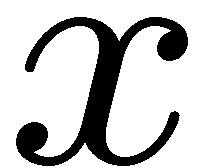 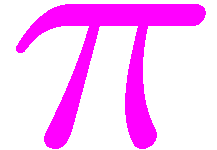 18
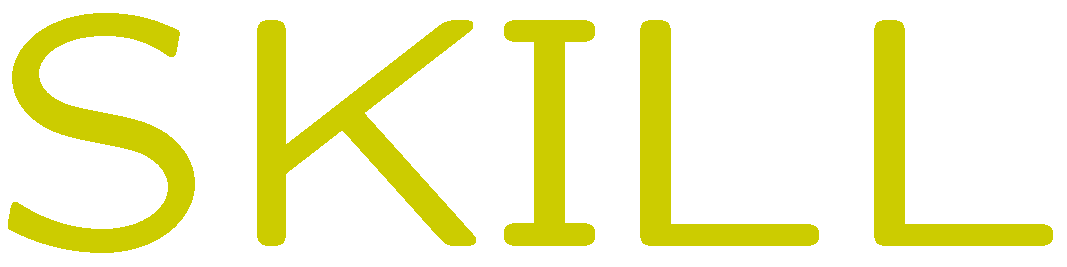 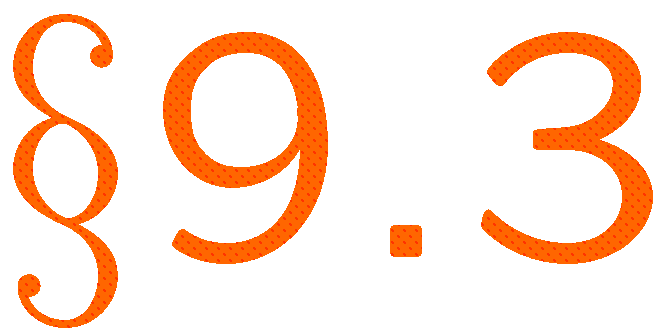 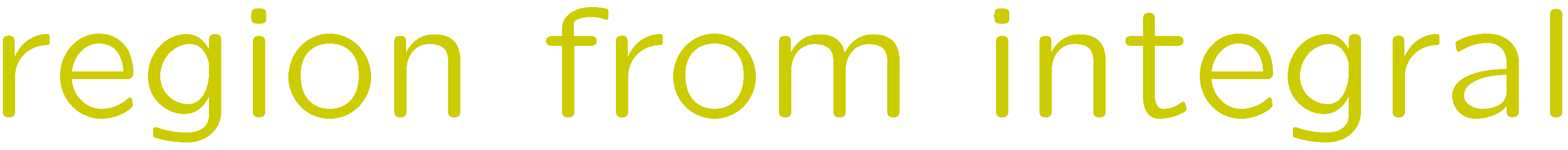 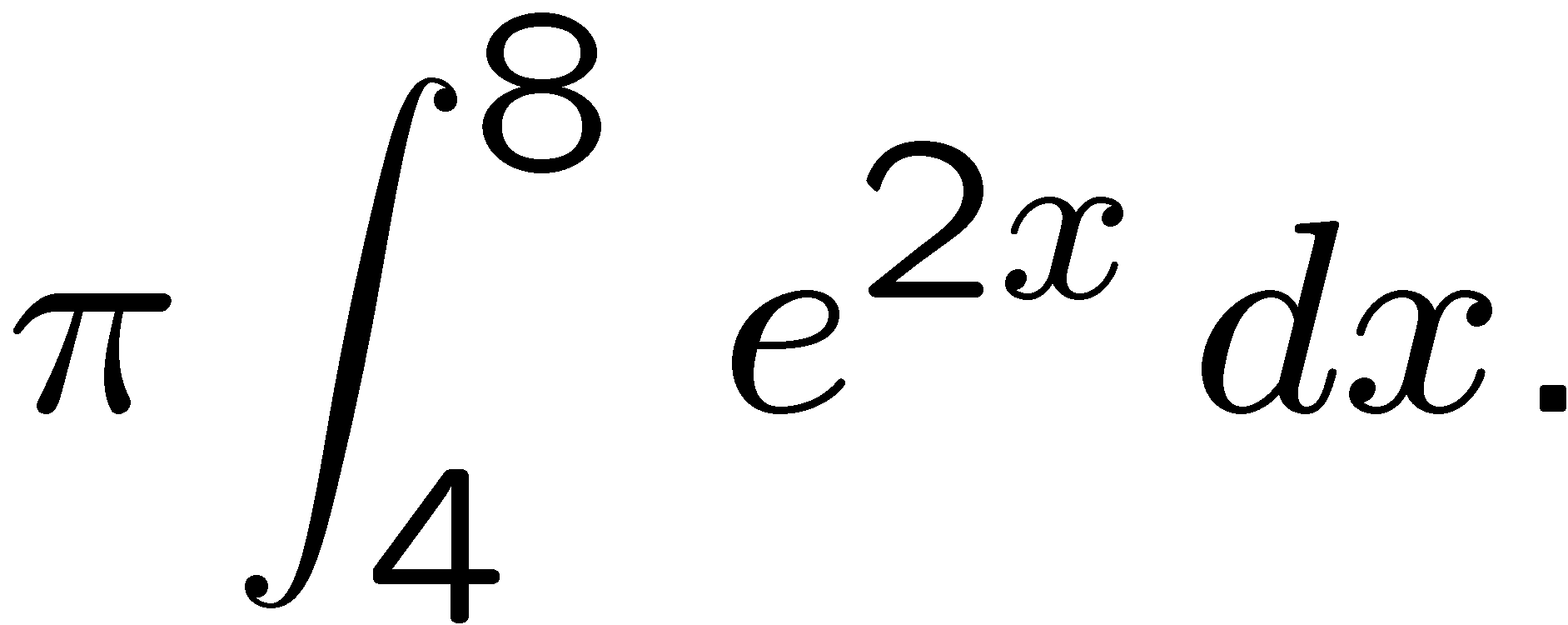 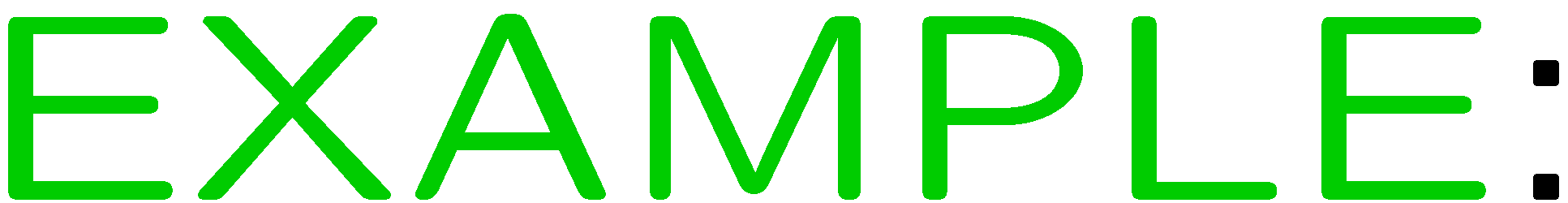 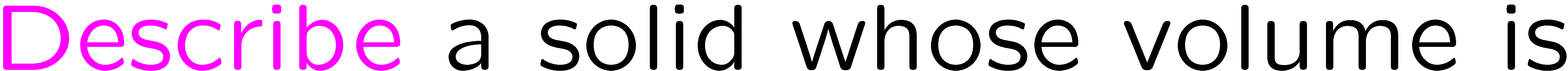 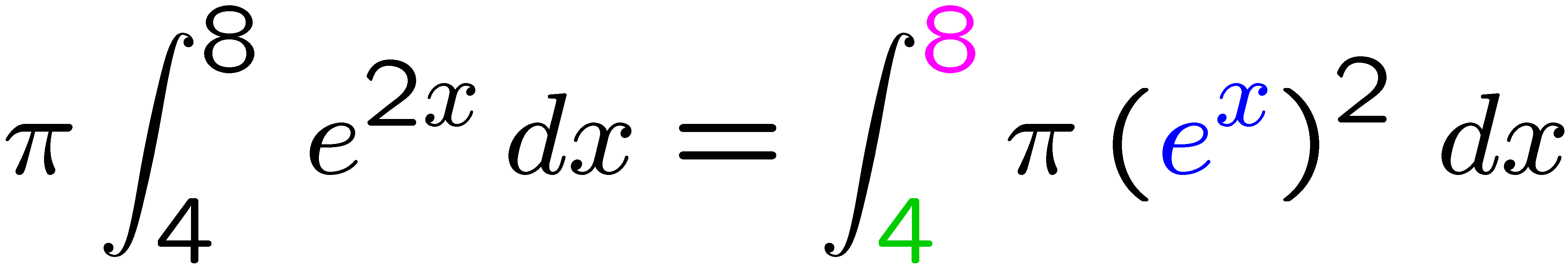 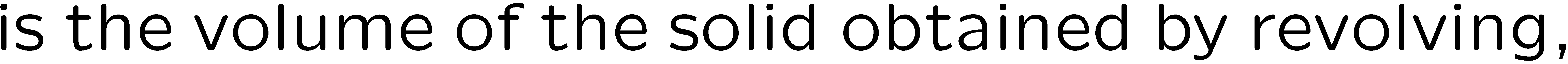 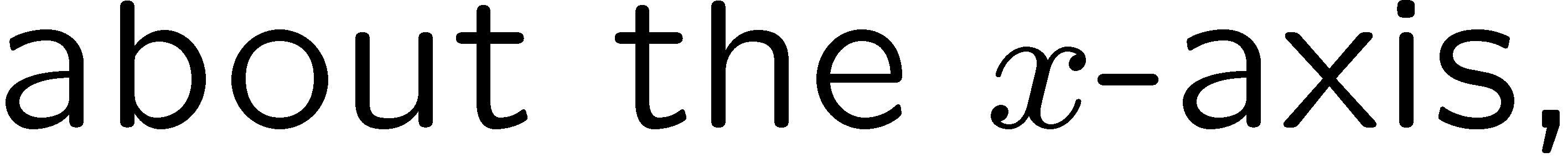 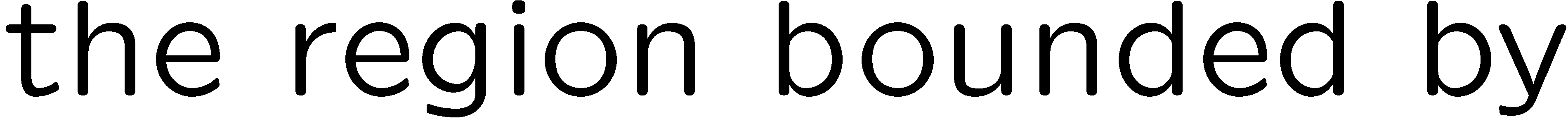 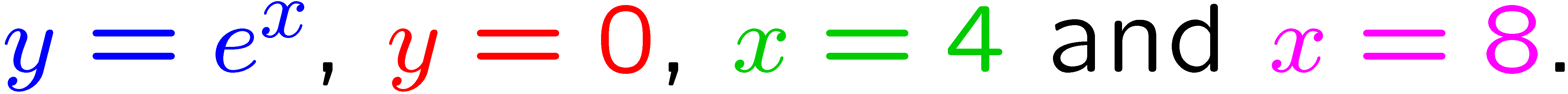 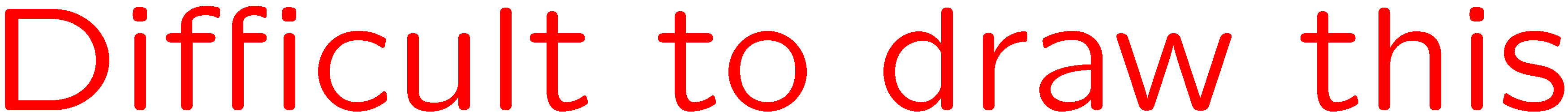 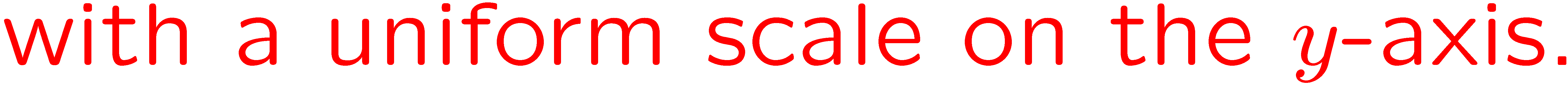 19
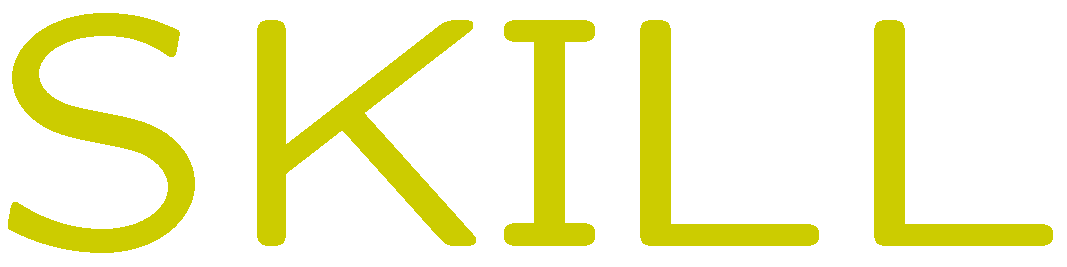 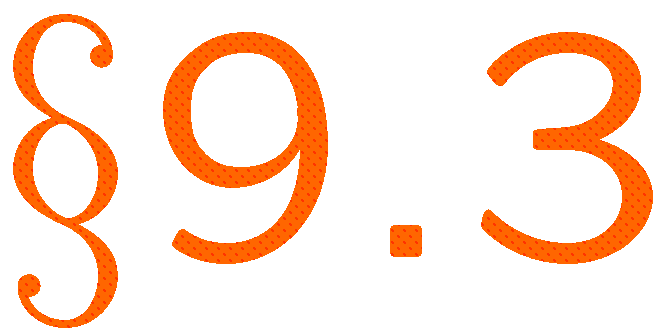 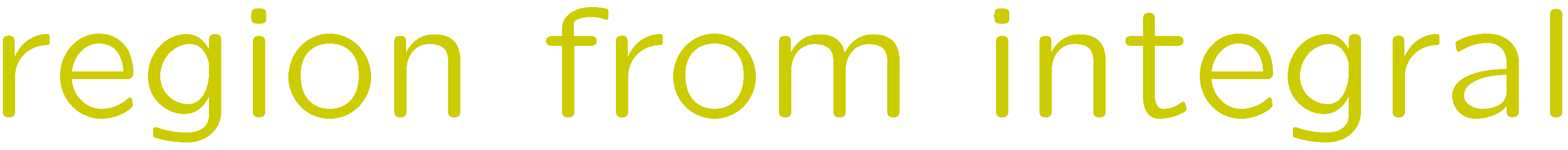 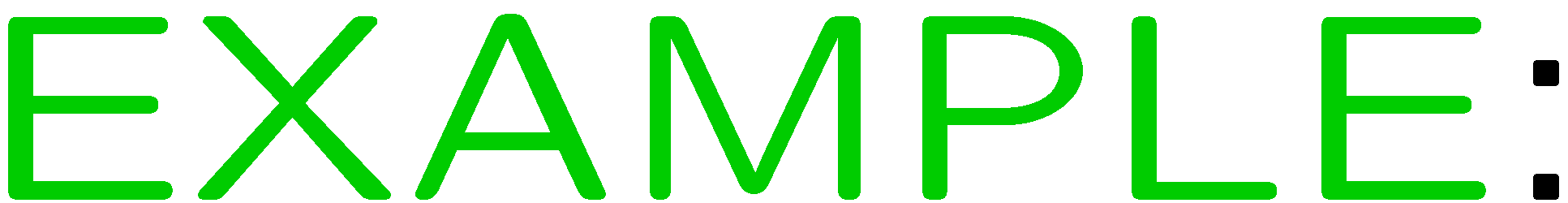 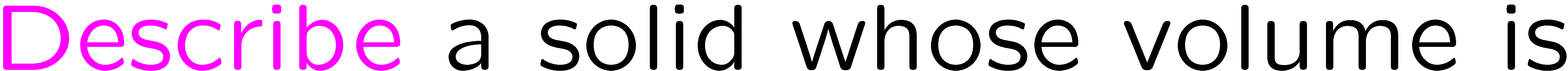 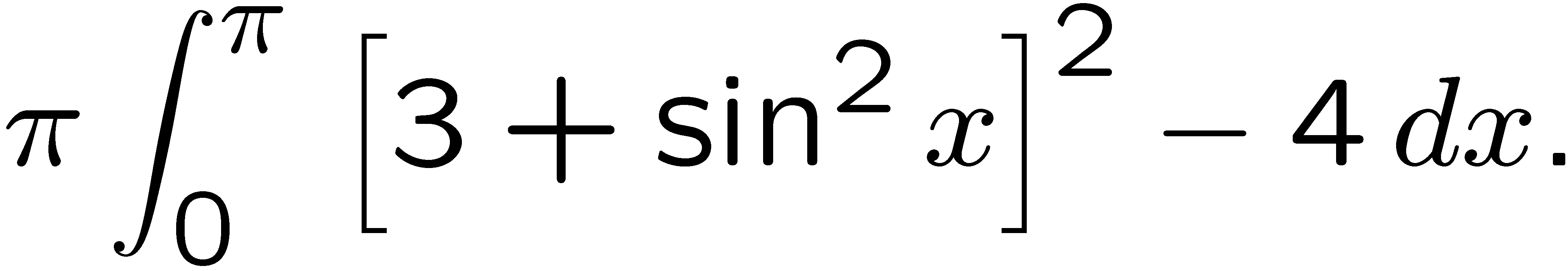 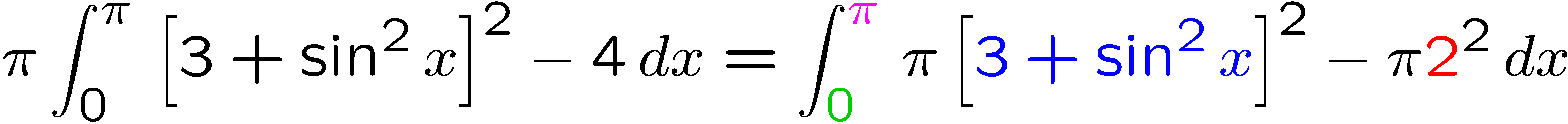 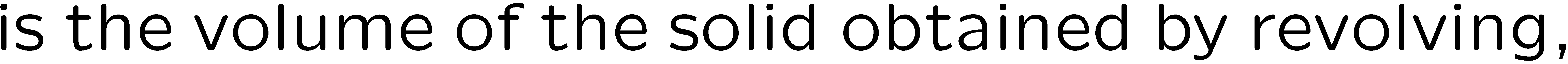 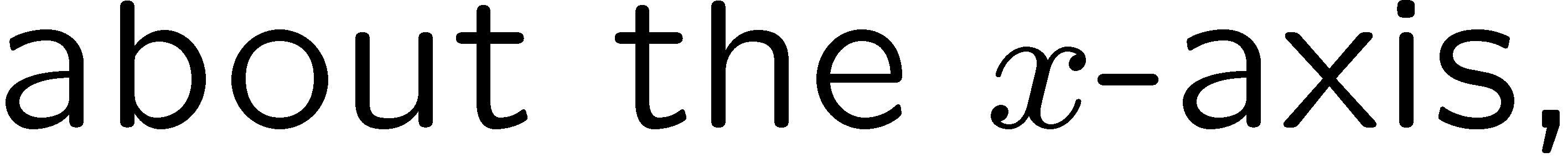 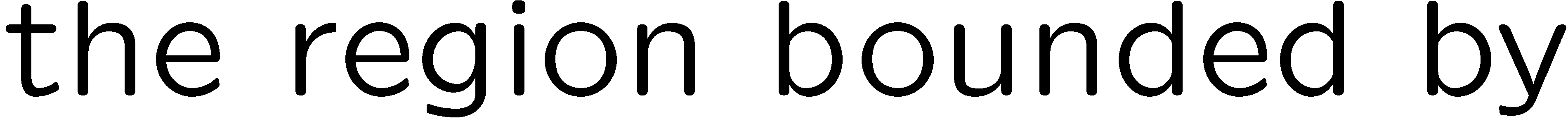 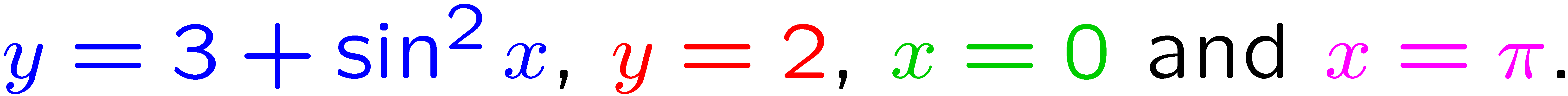 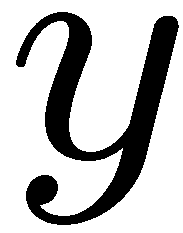 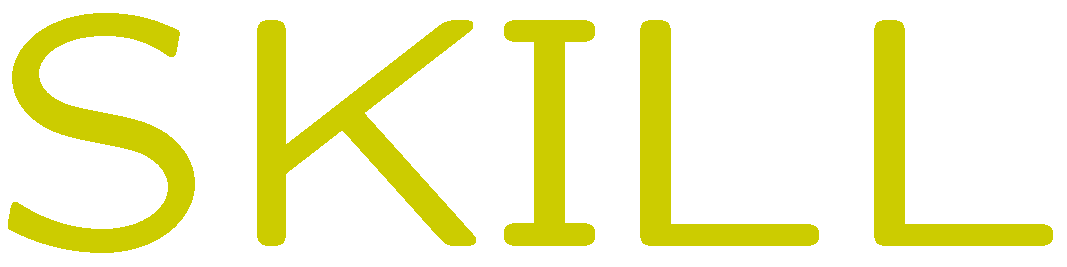 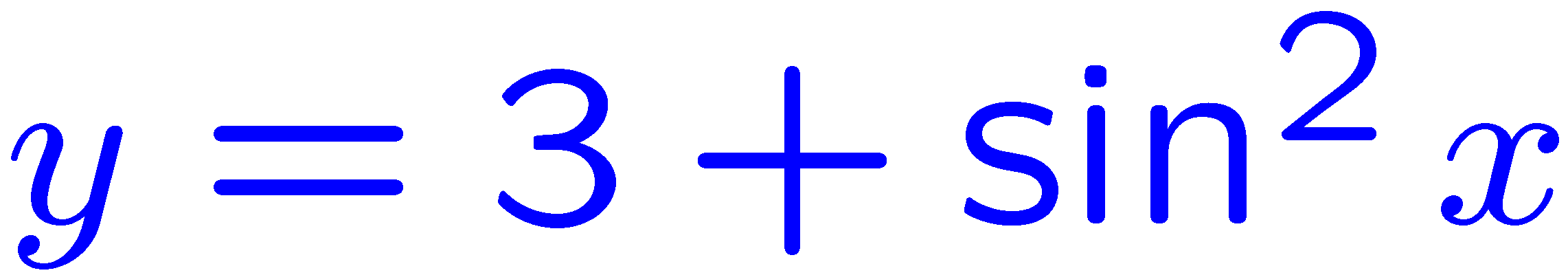 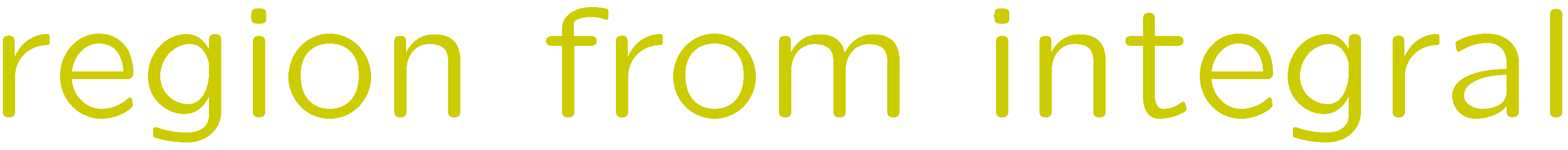 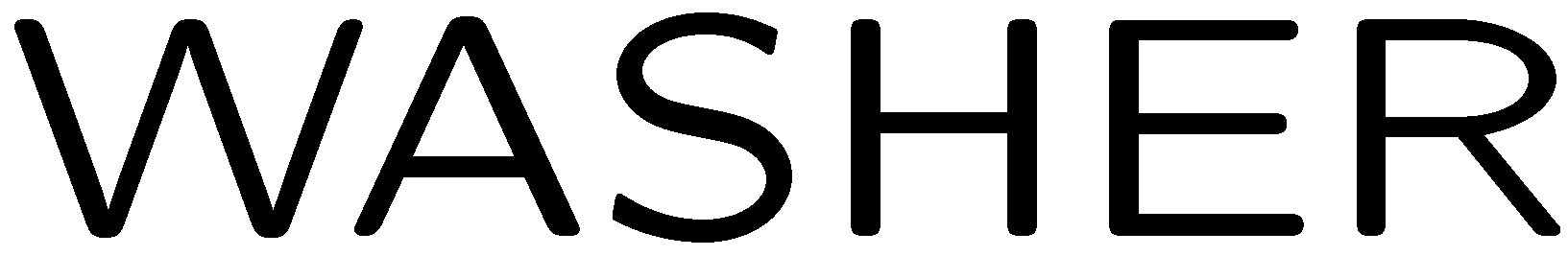 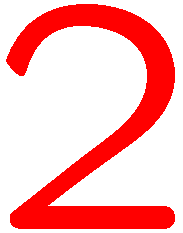 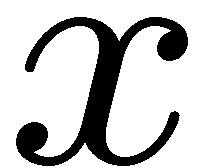 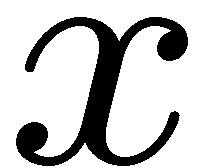 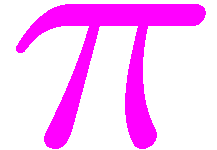 20
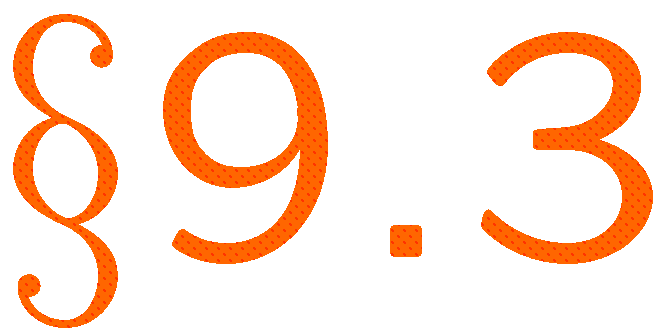 STOP
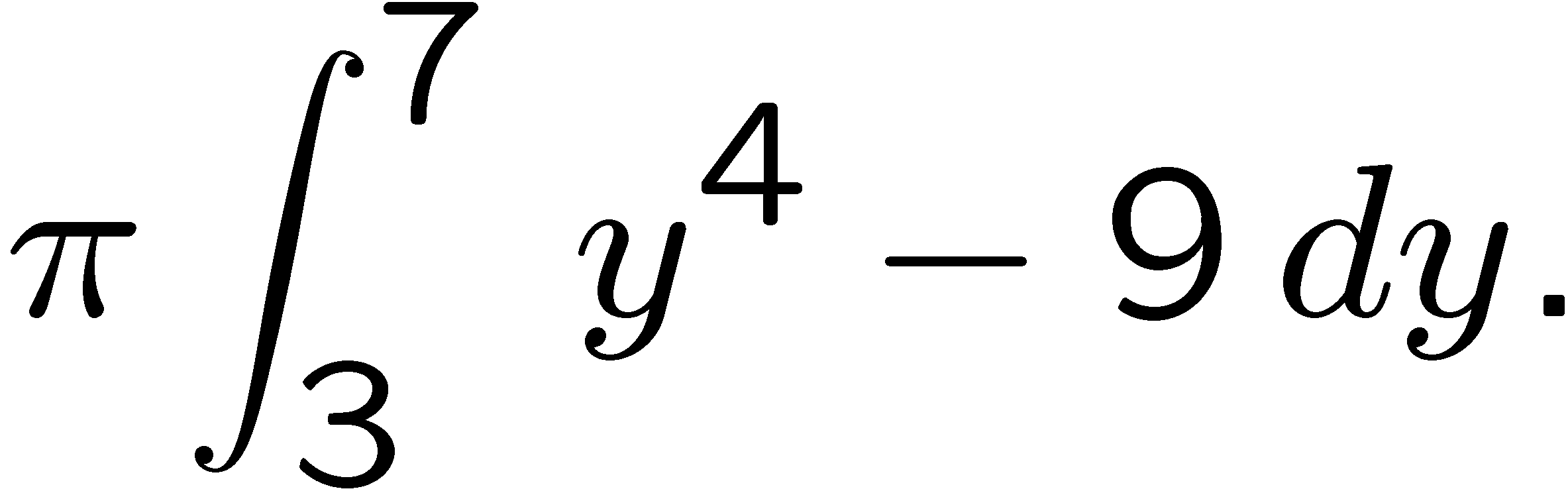 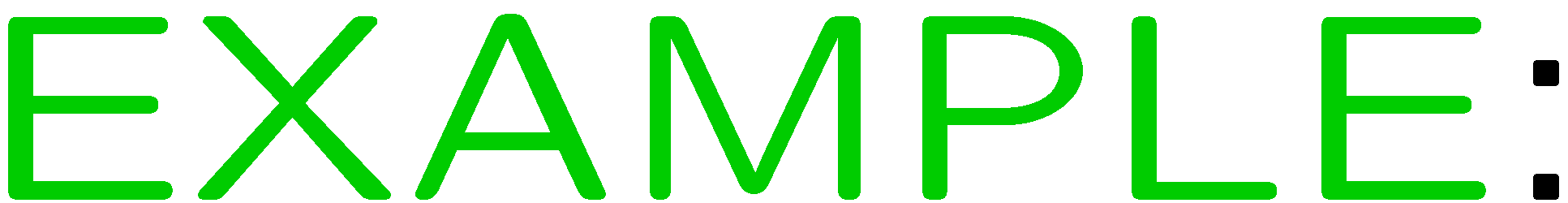 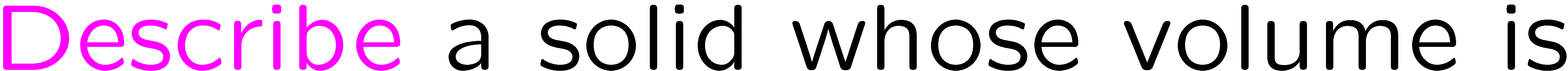 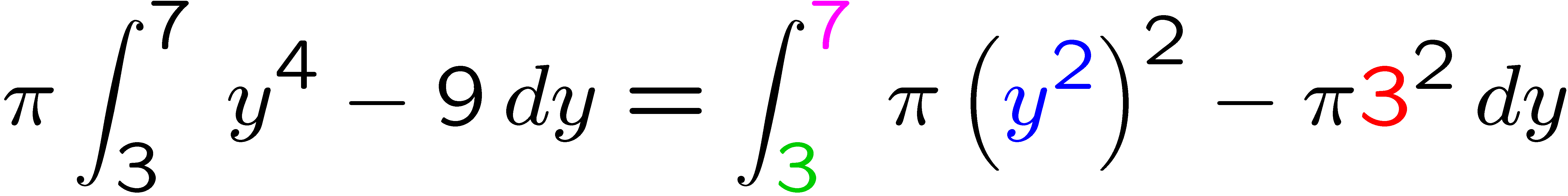 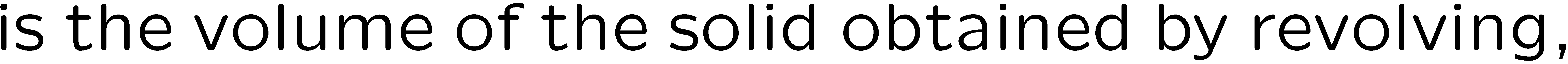 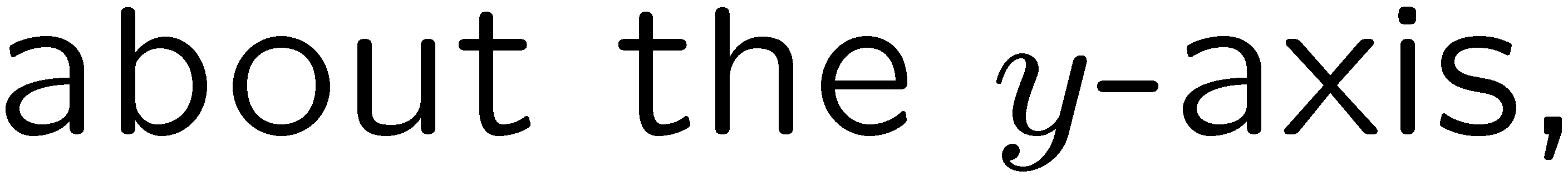 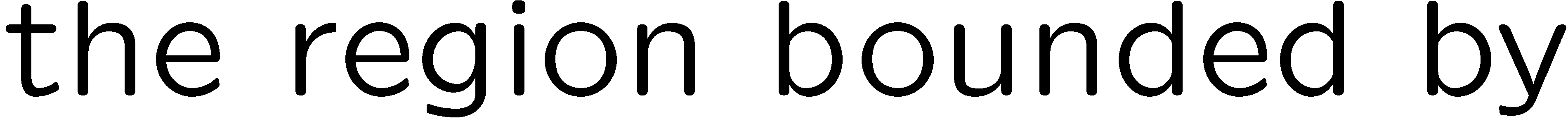 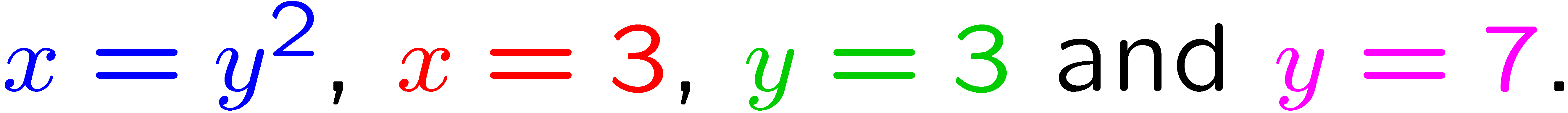 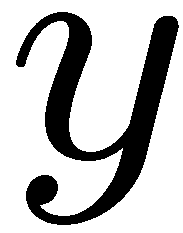 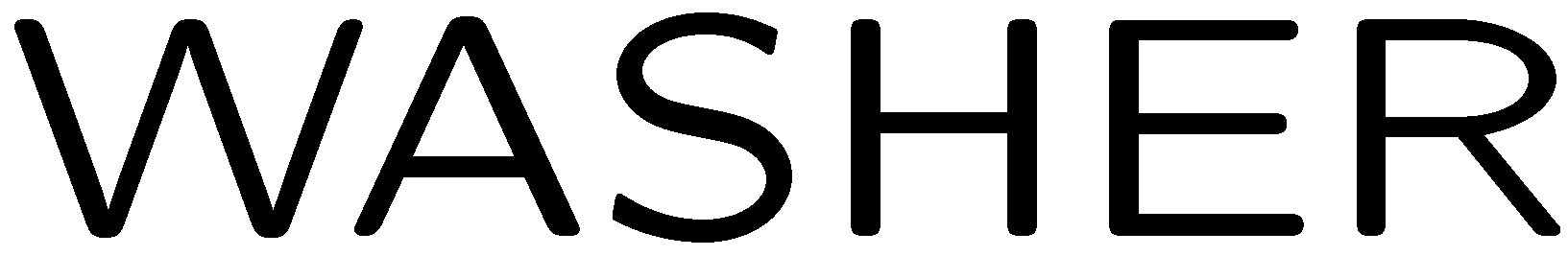 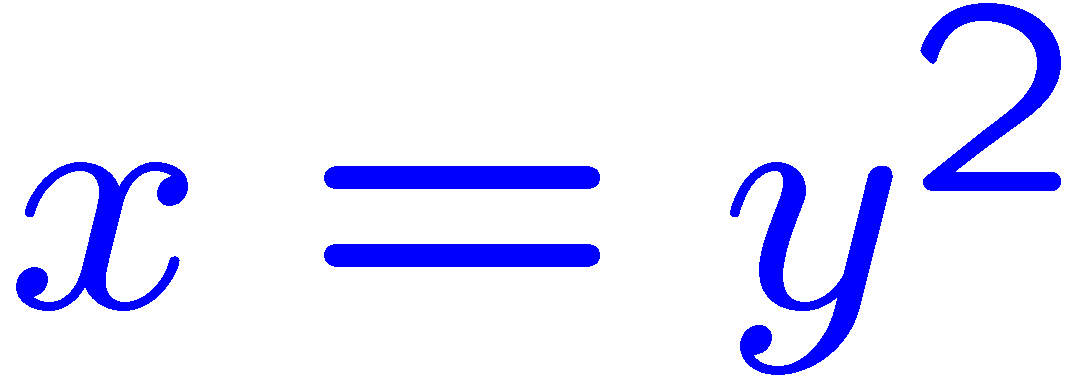 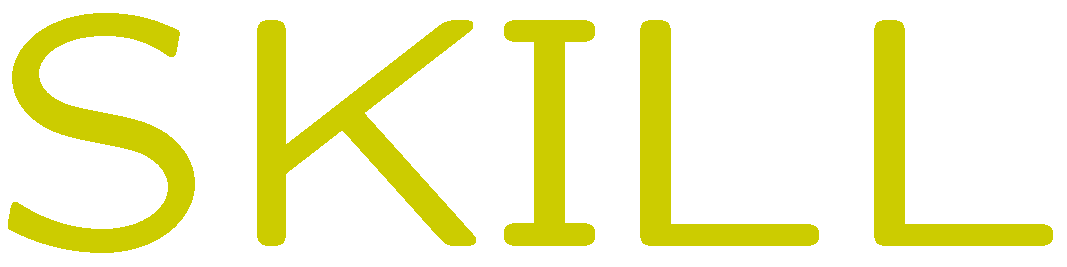 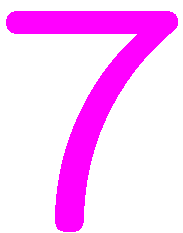 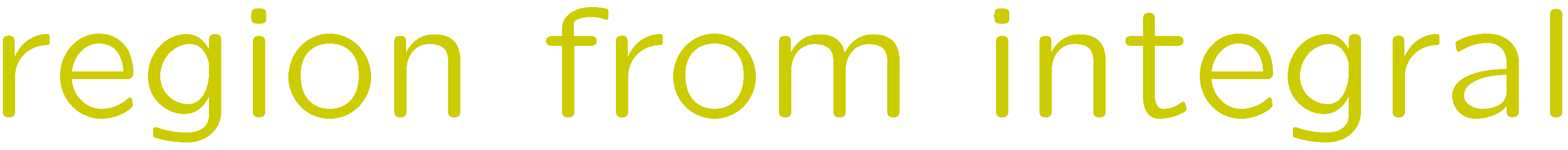 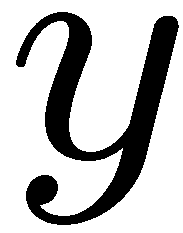 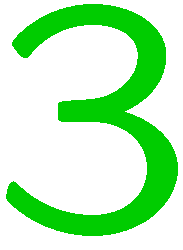 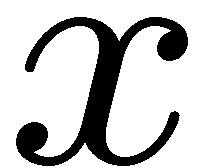 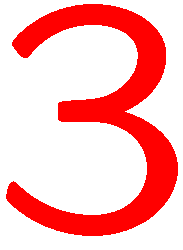 21
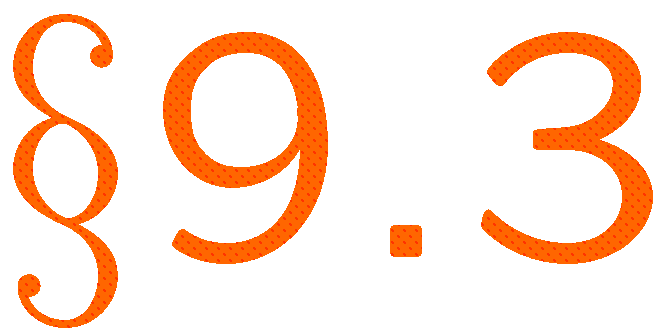